Звіт відділу культури і туризму виконавчого комітету Первомайської міської ради про роботу закладів культури за 2019 рік
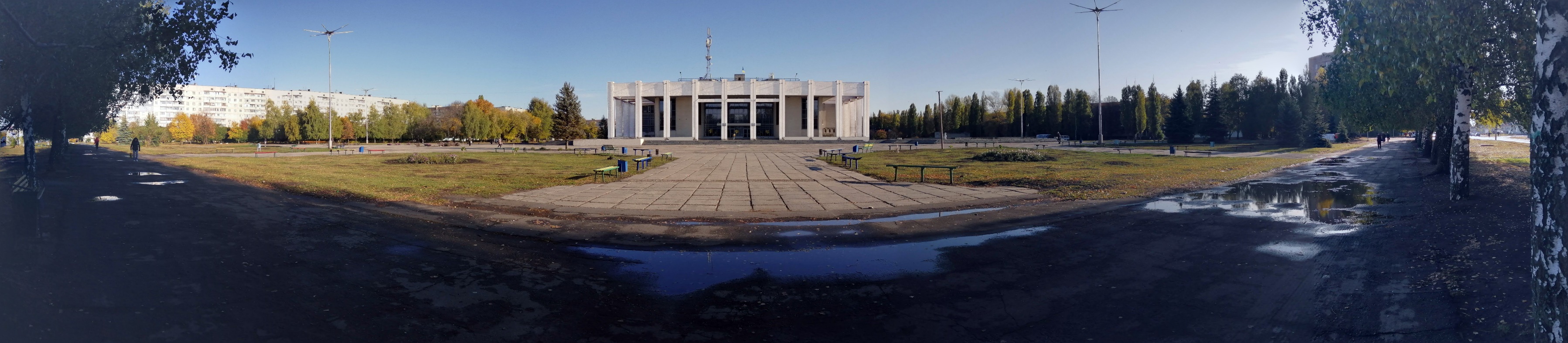 Базова Мережа закладів відділу  культури
-Доросла
-Дитяча
-Сиваська 
бібліотека
-ХАБ «Комора»
Первомайська дитяча школа мистецтв
Первомайський краєзнавчий музей
Капітальні та поточні ремонти
Бібліотека
ПІСЛЯ
ДО
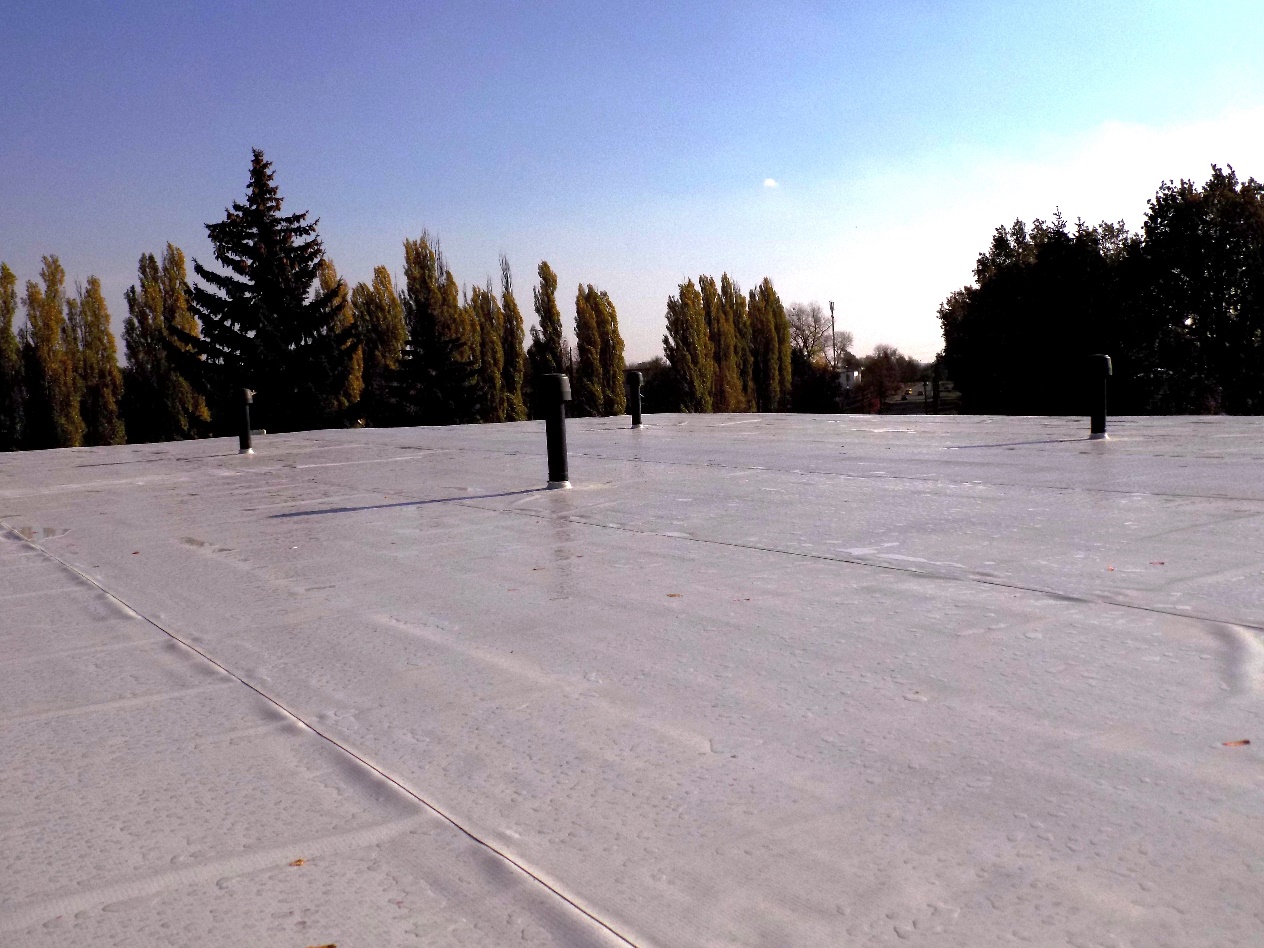 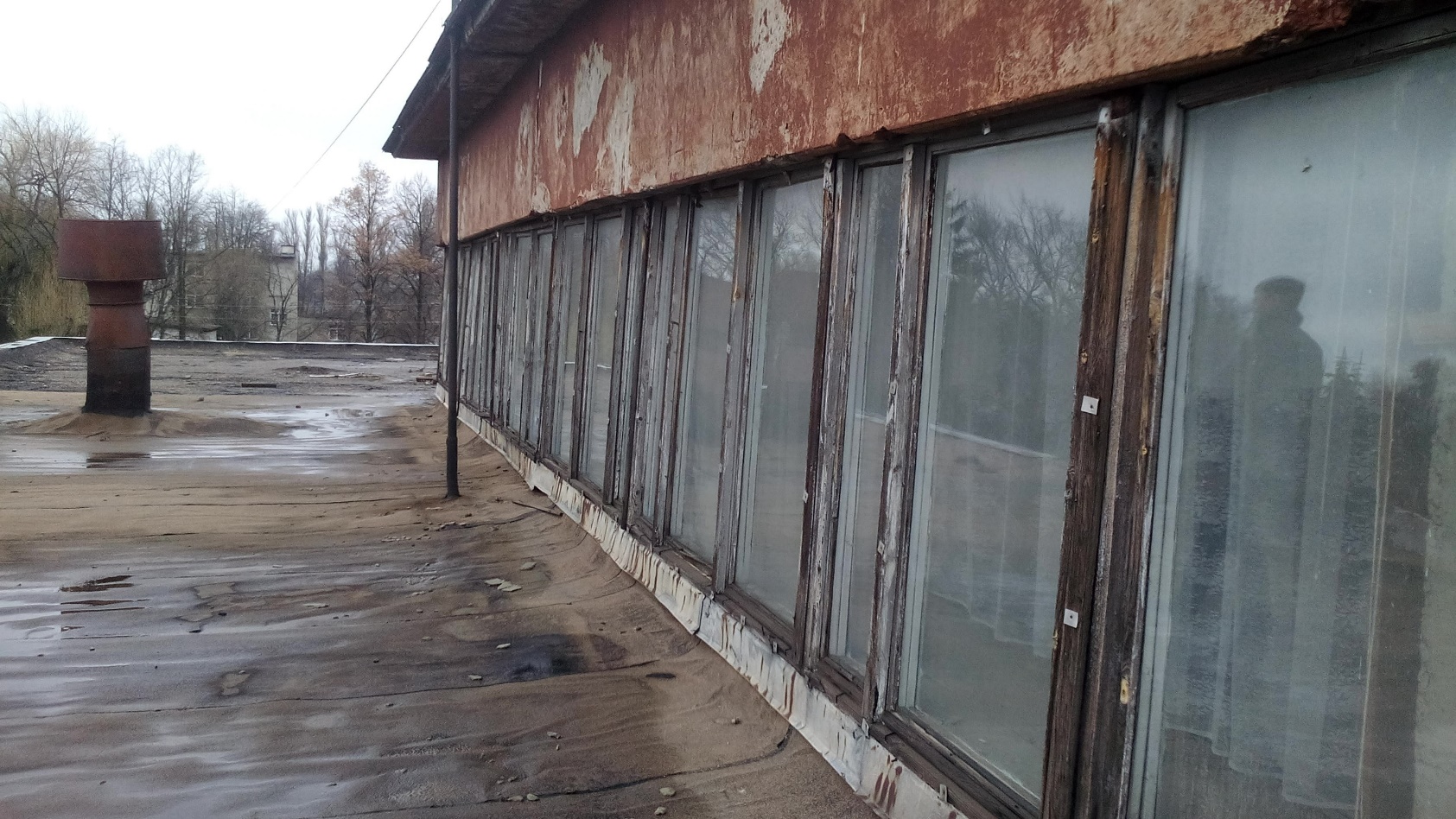 Капітальні та поточні ремонти
Бібліотека
ПІСЛЯ
ДО
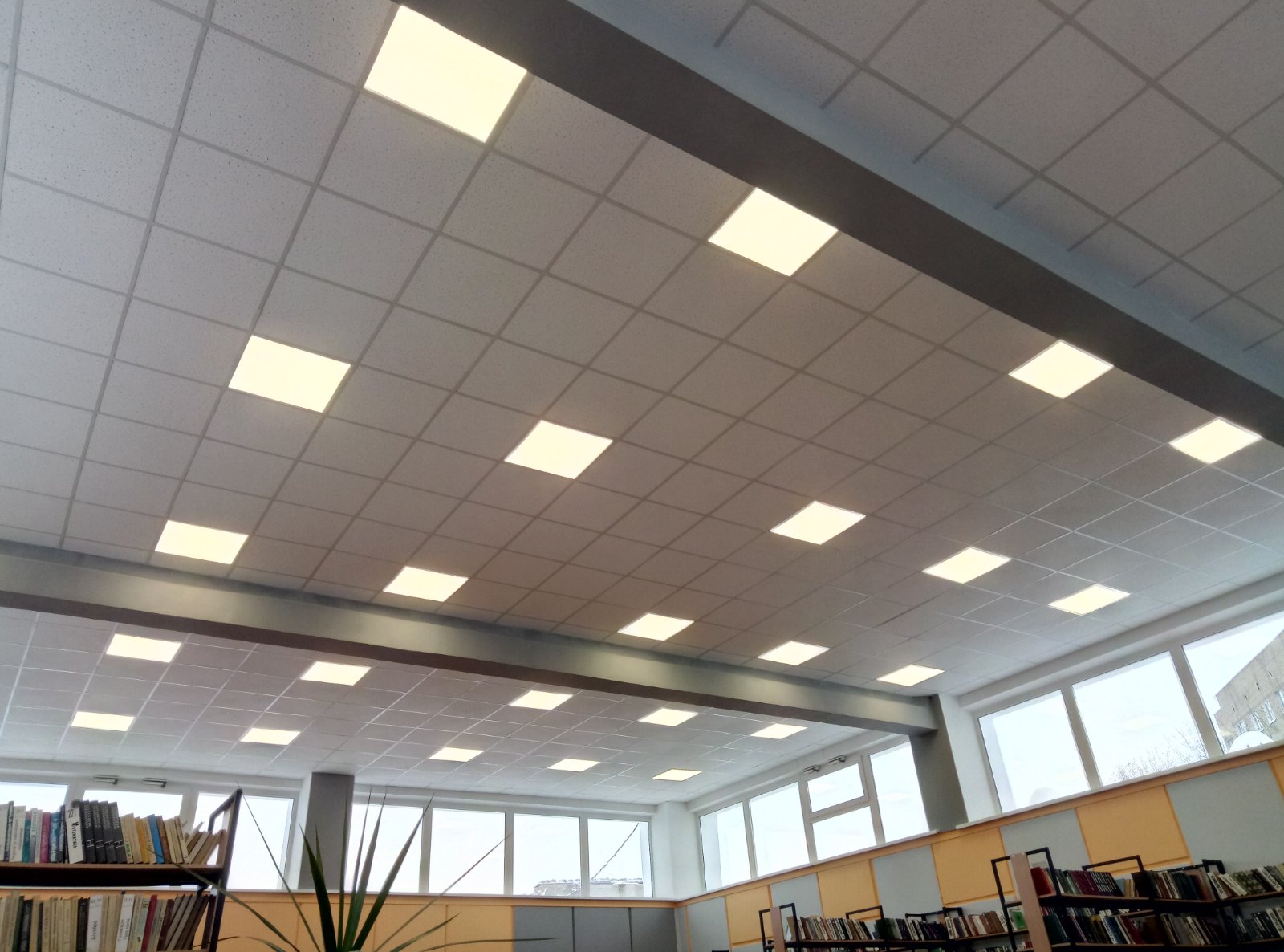 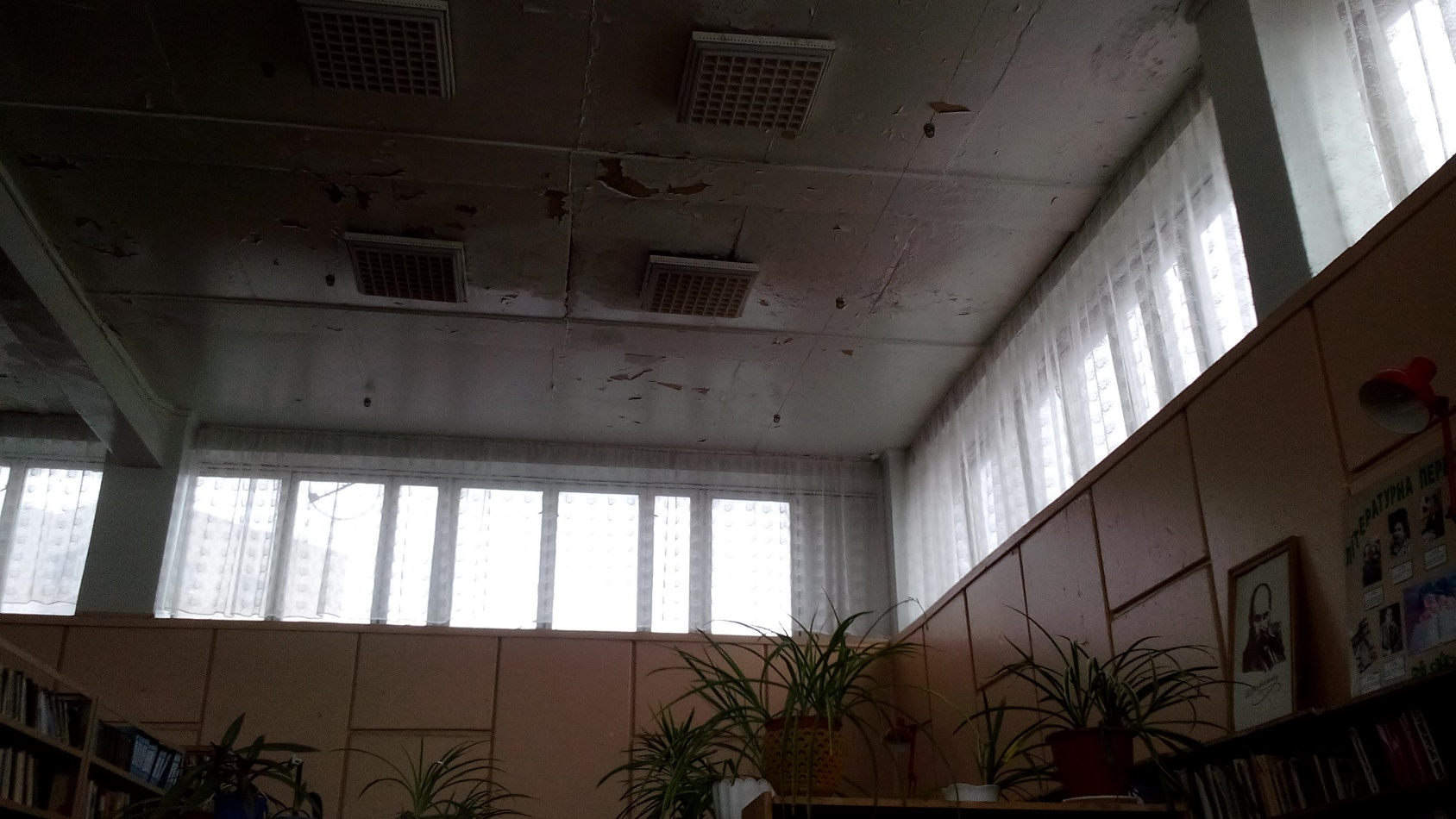 Капітальні та поточні ремонти
Бібліотека
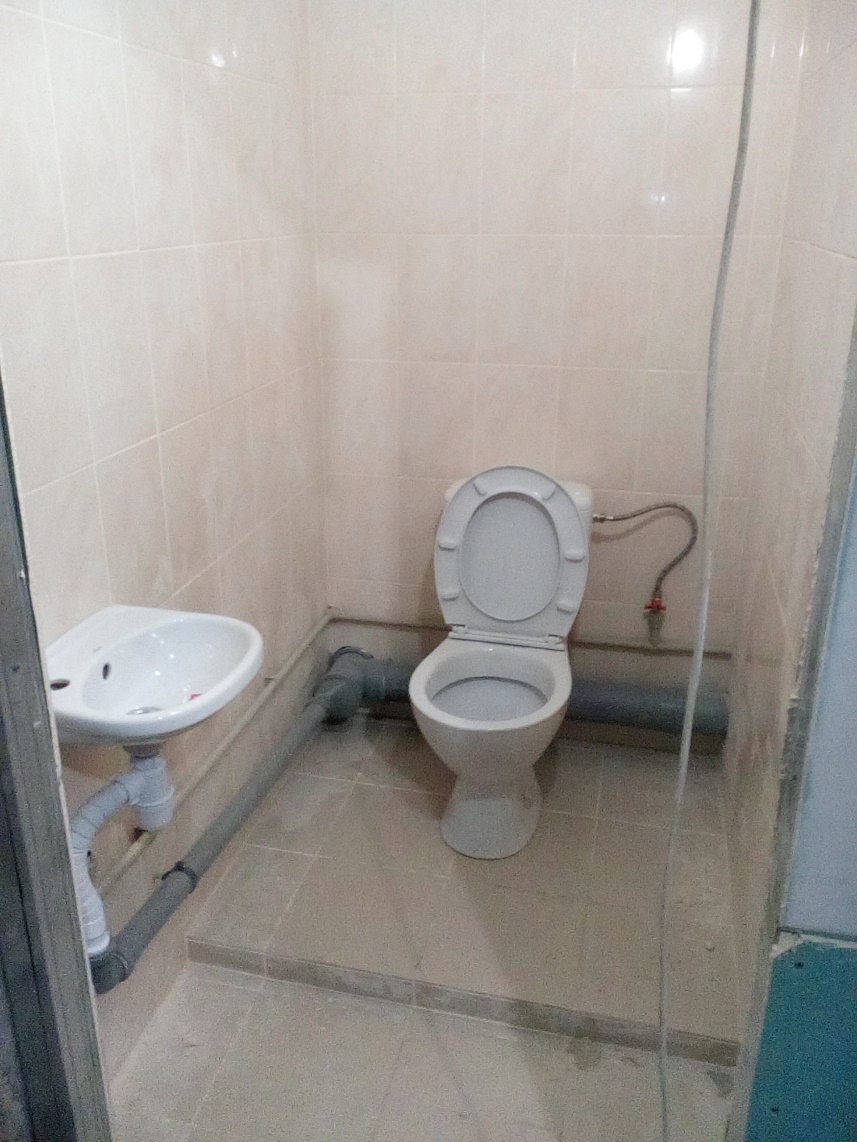 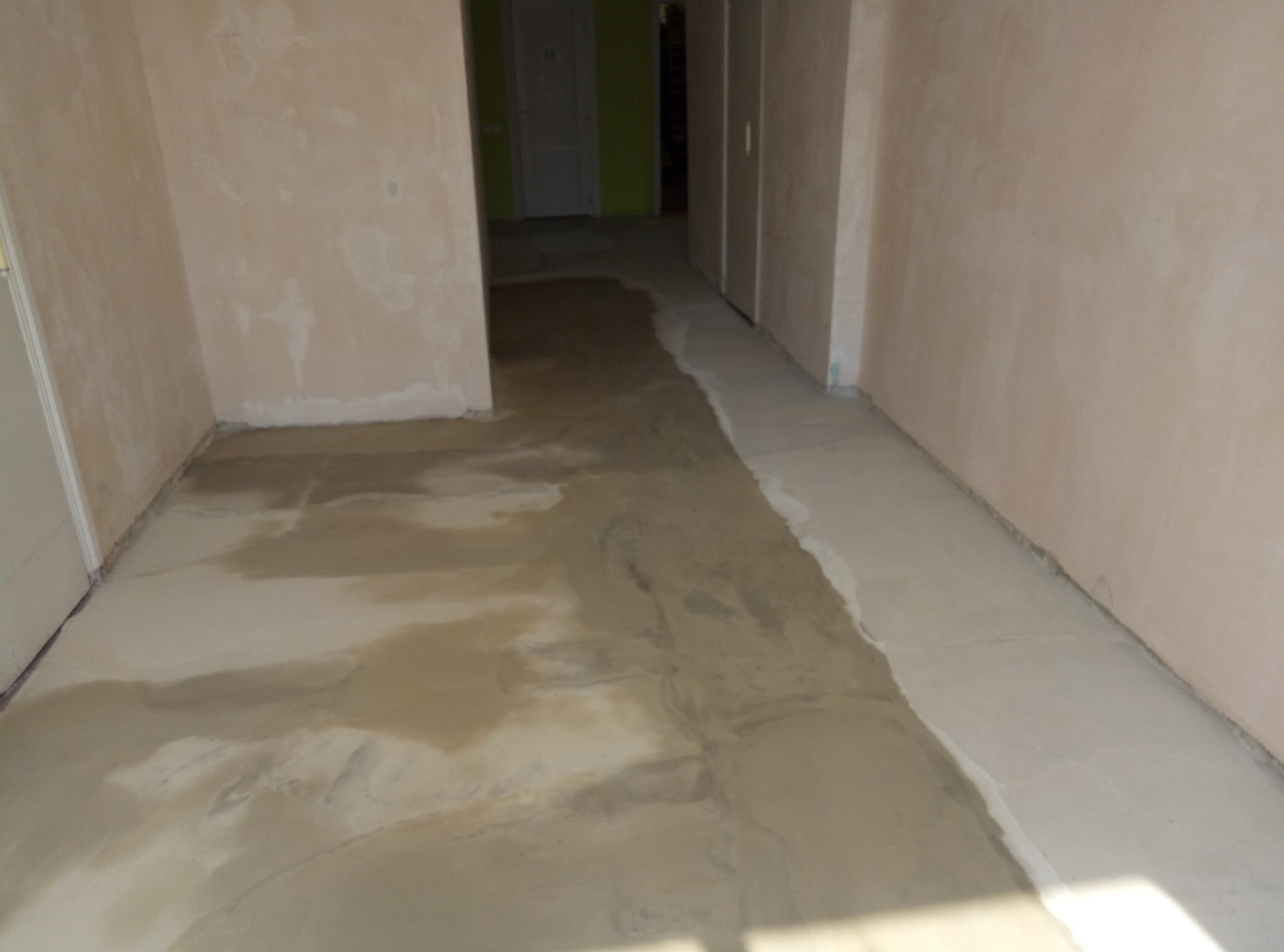 Капітальні та поточні ремонти
Бібліотека
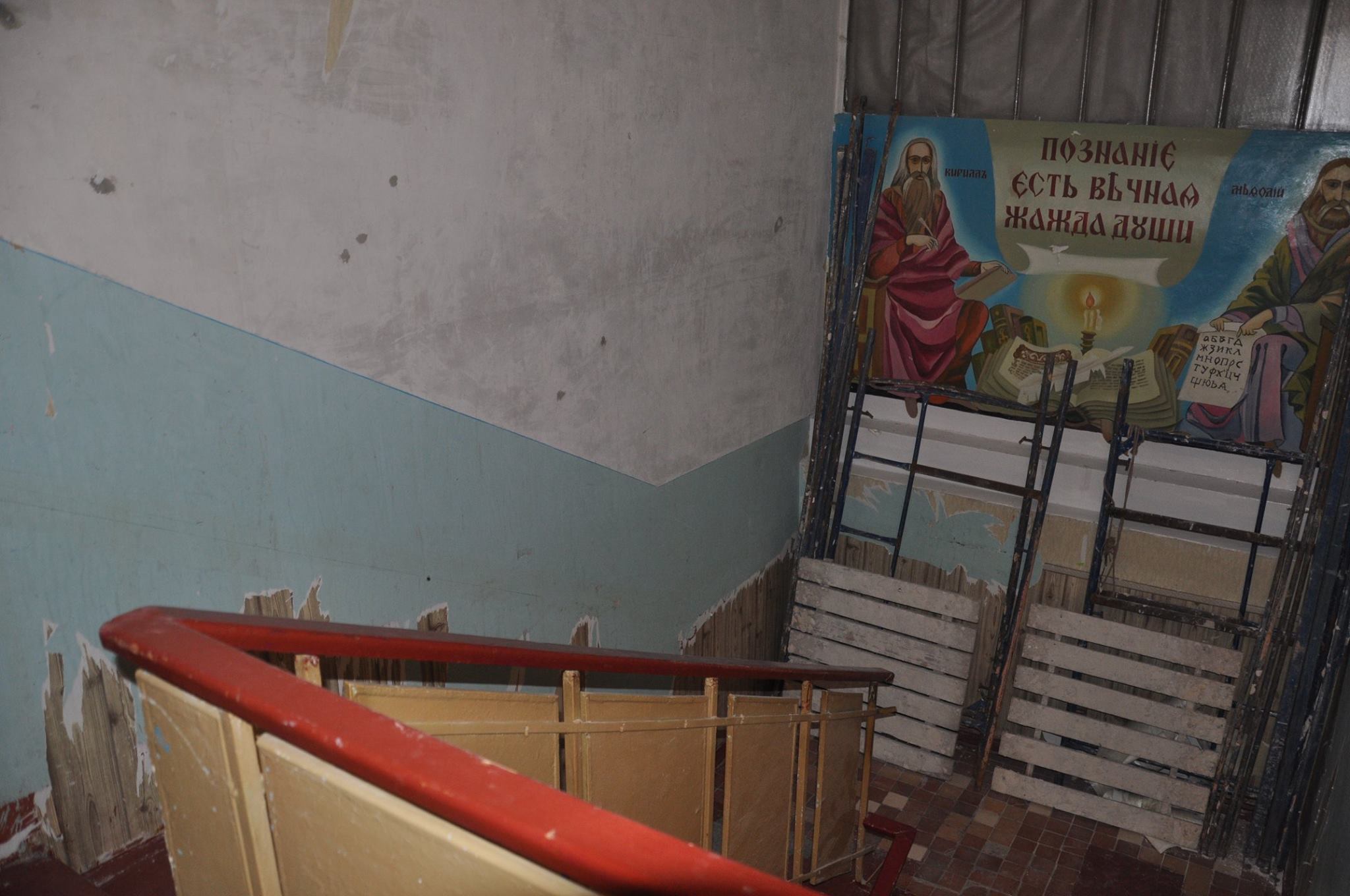 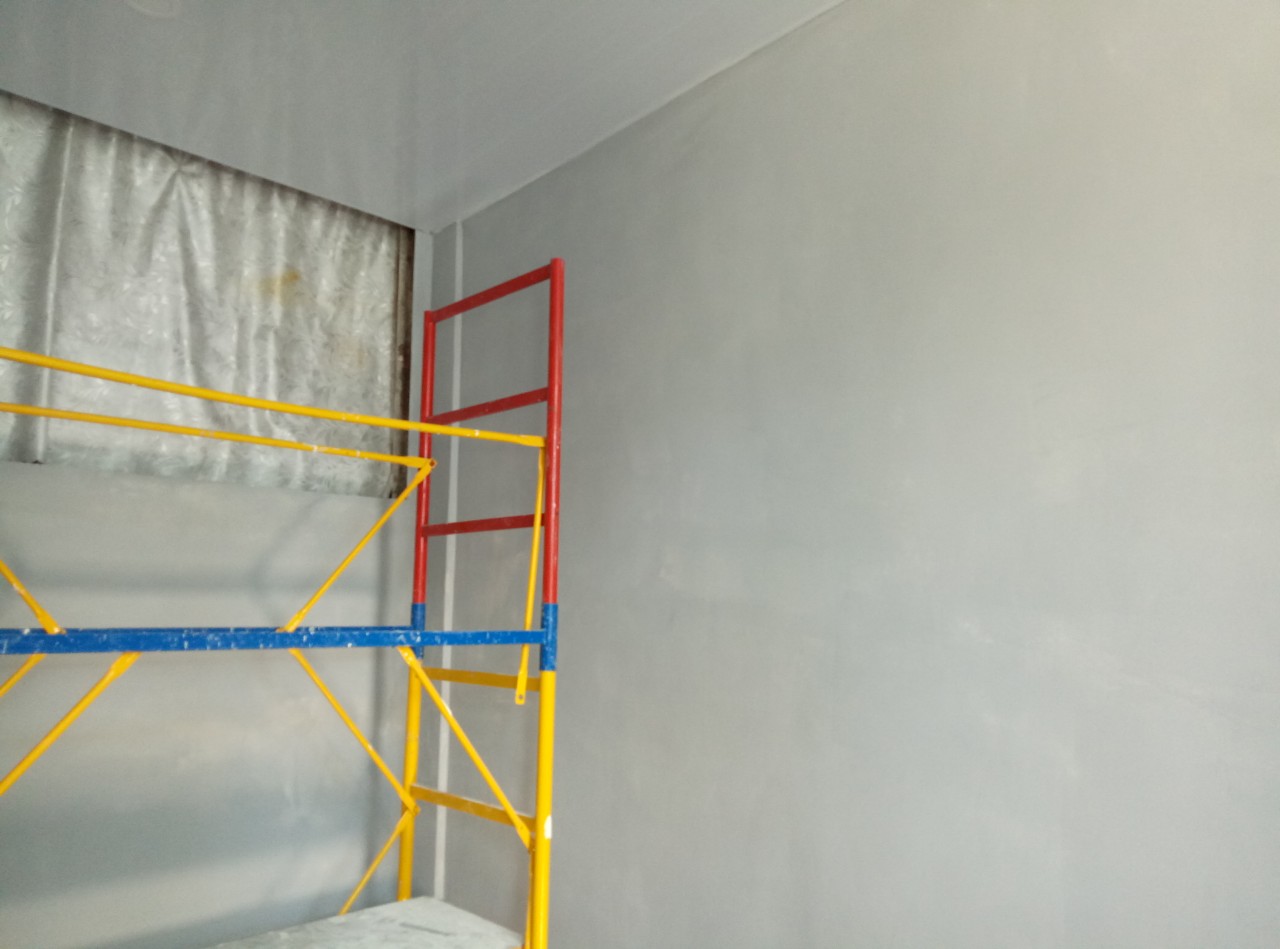 Капітальні та поточні ремонти
Бібліотека
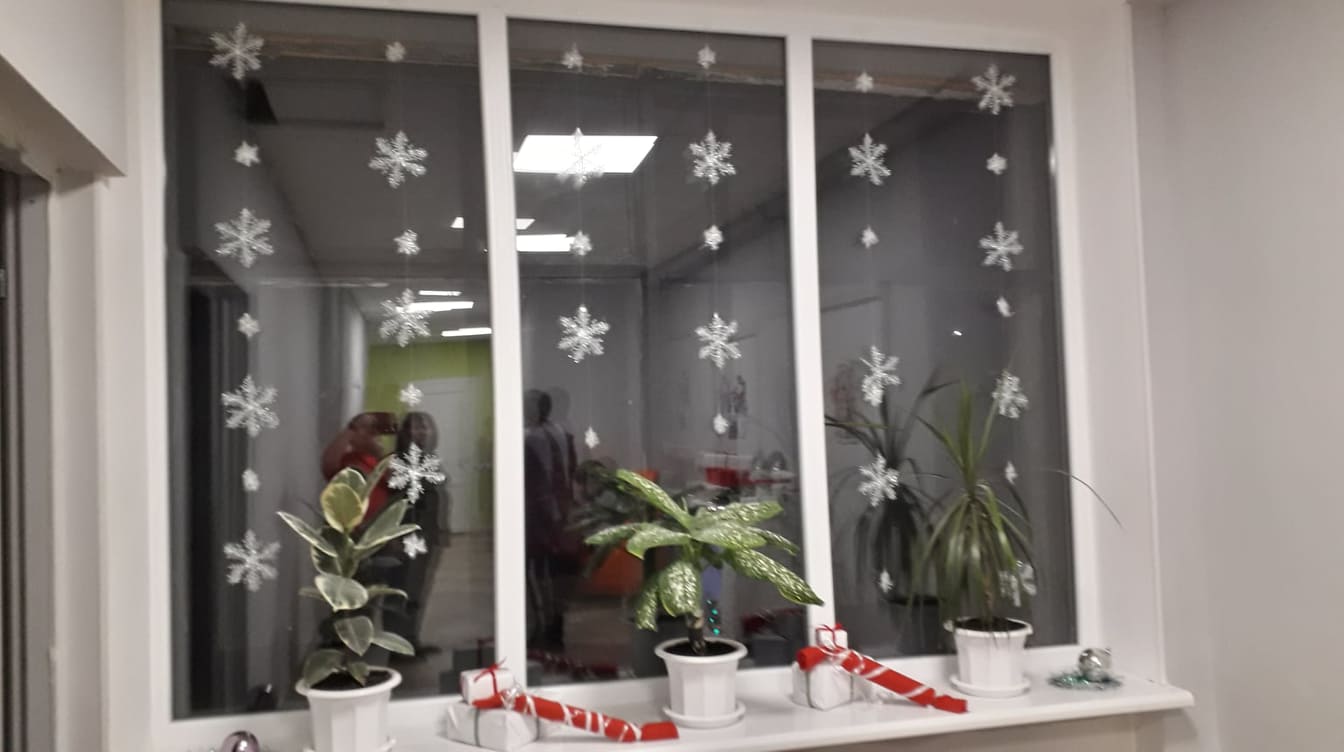 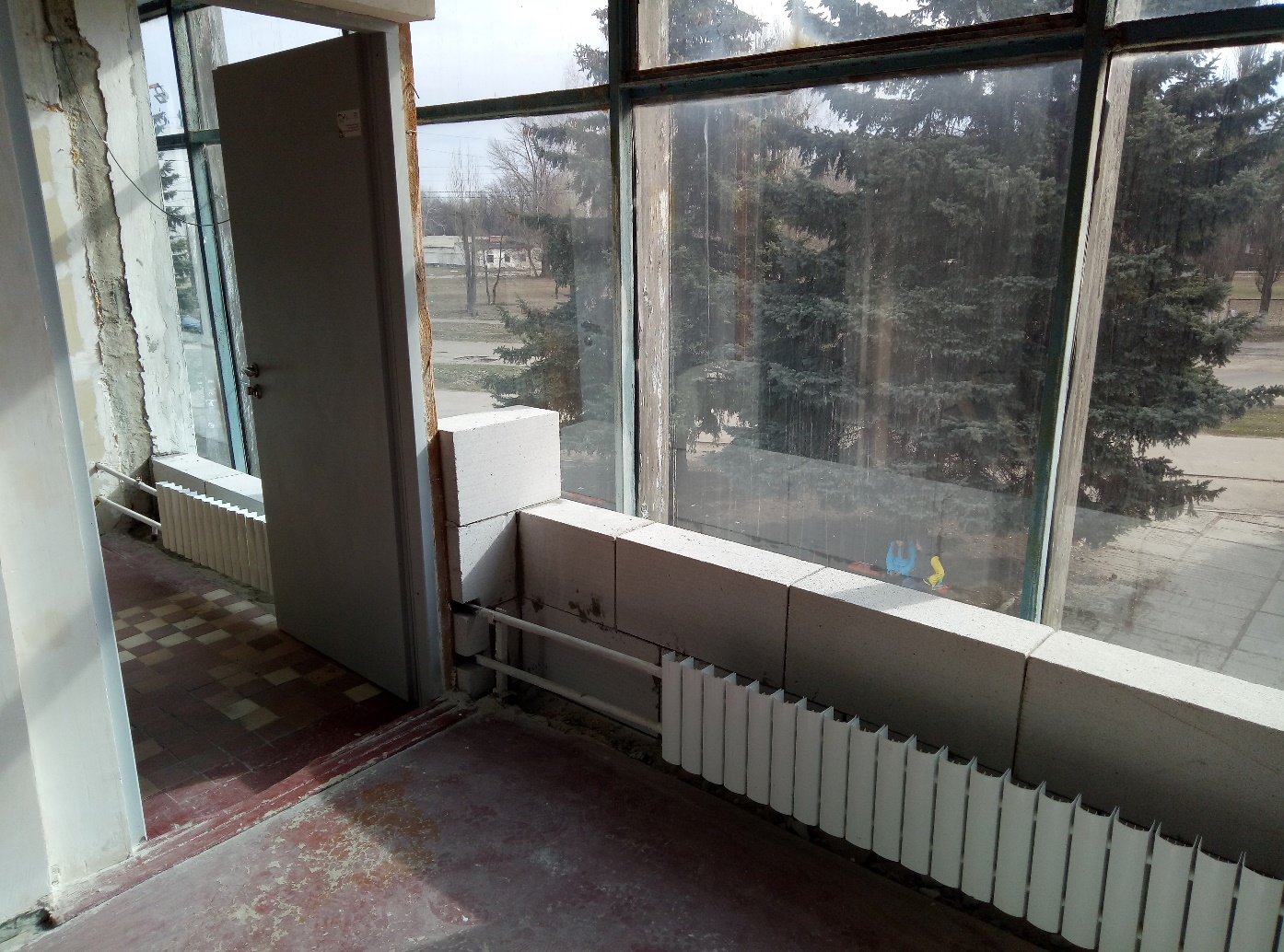 Капітальні та поточні ремонти
Бібліотека
ПІСЛЯ
ДО
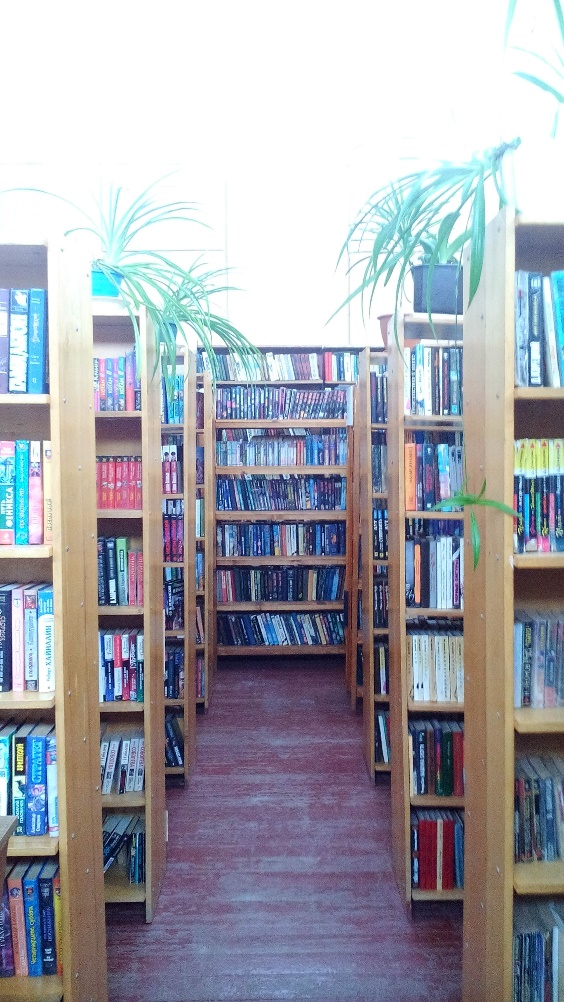 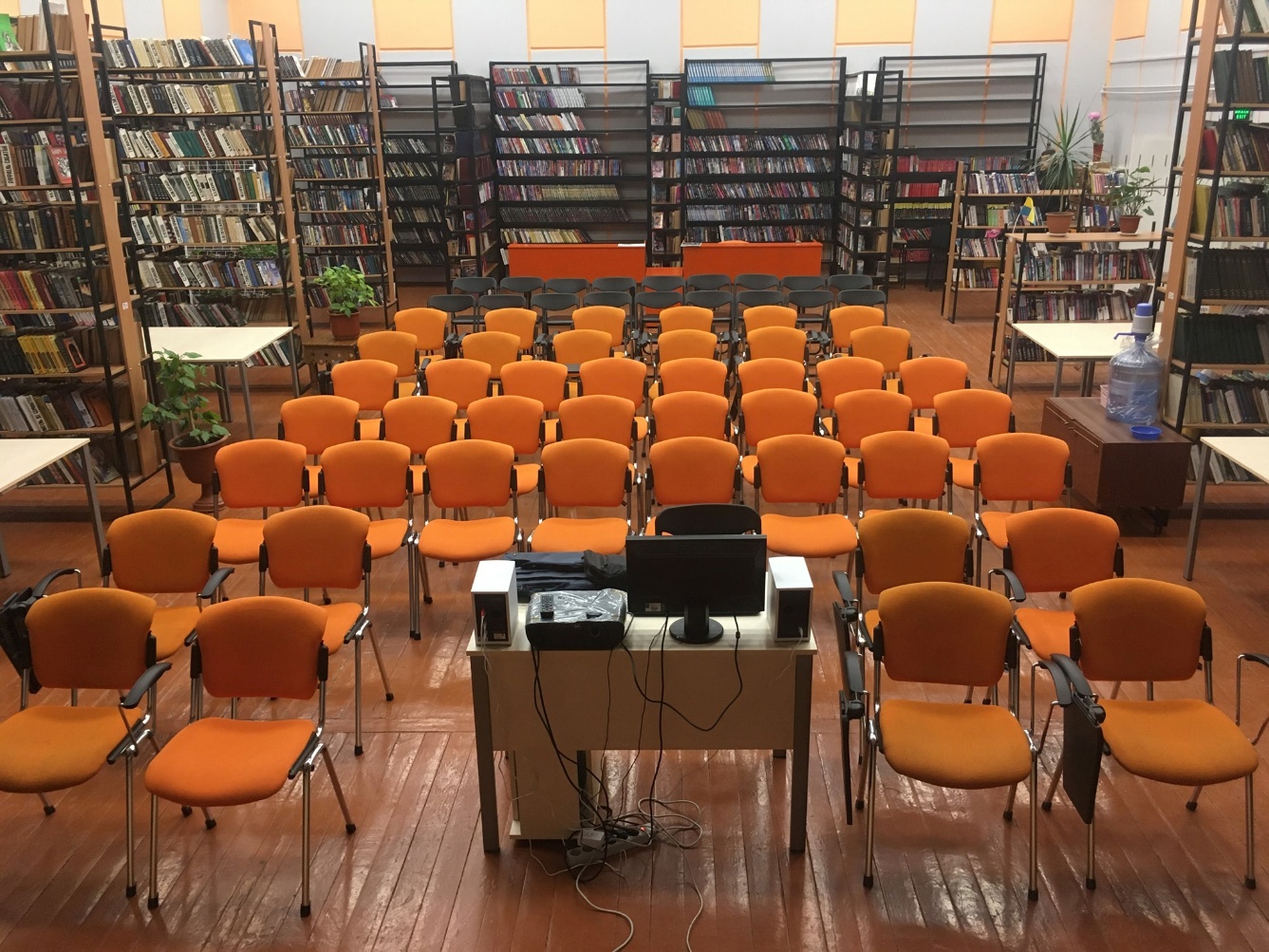 Капітальні та поточні ремонти
Школа мистецтв
ПІСЛЯ
ДО
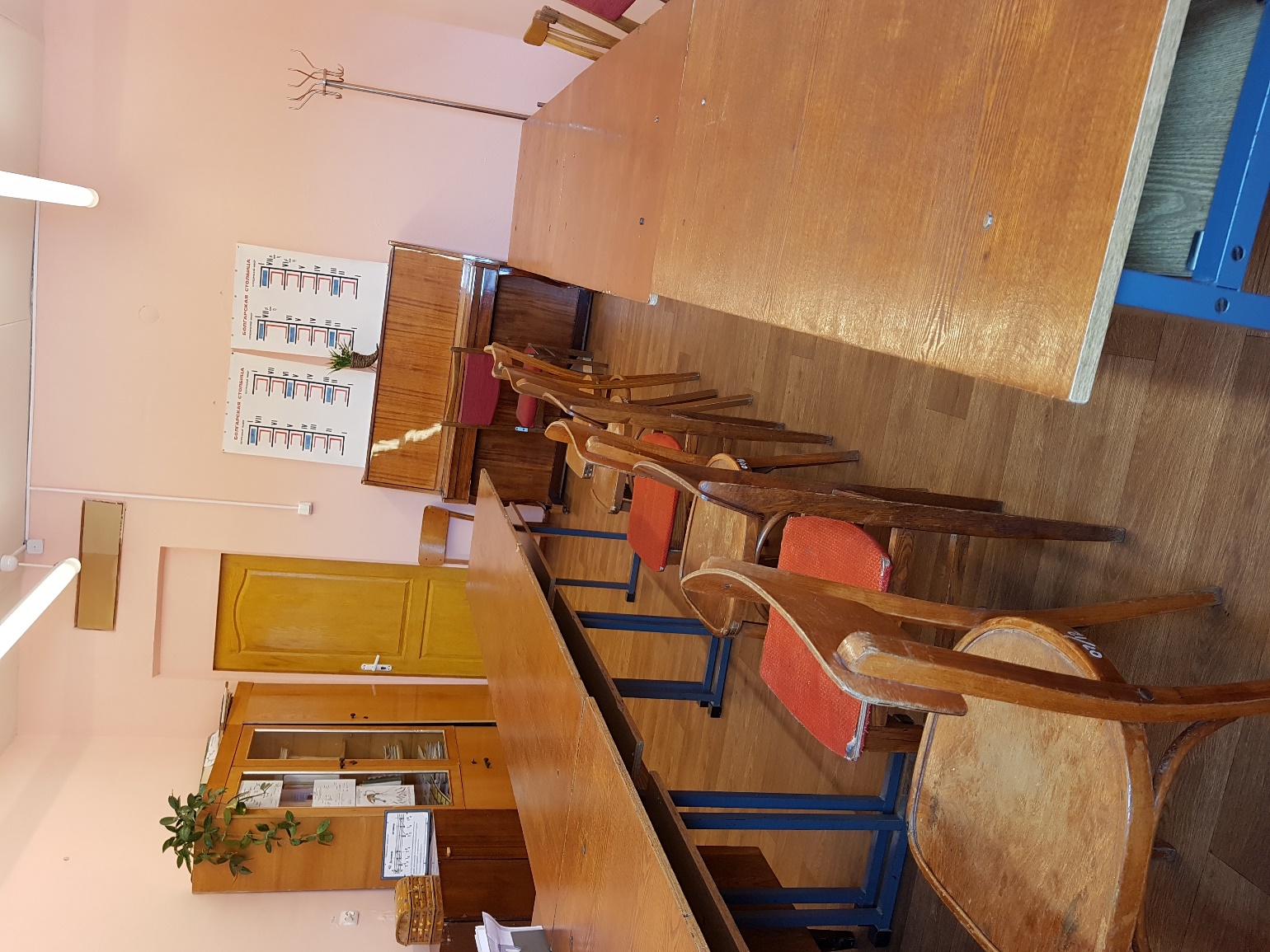 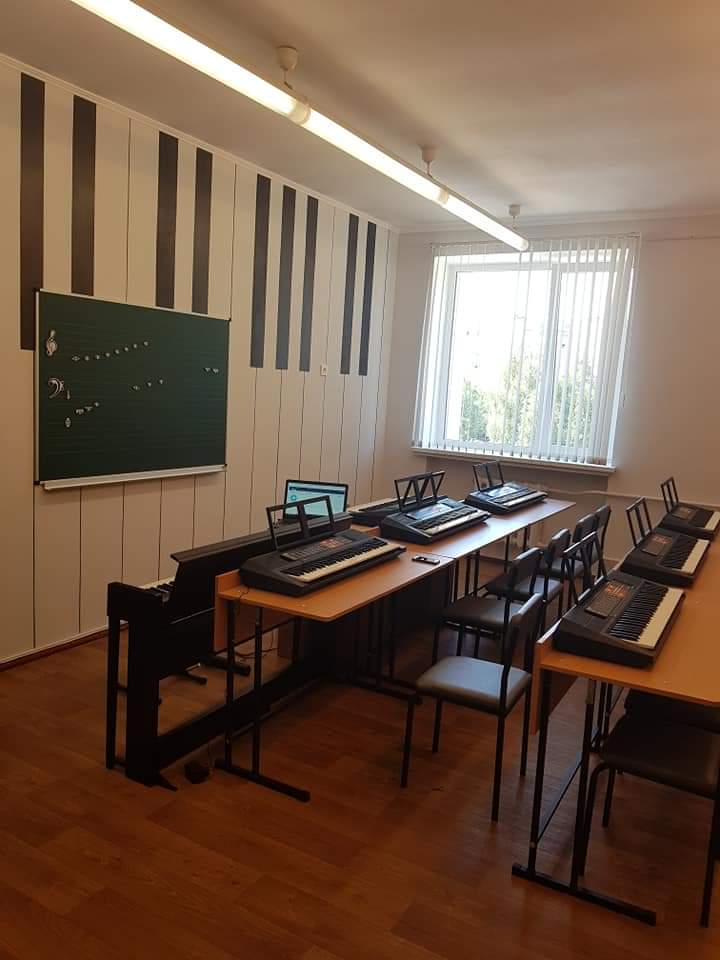 Капітальні та поточні ремонти
ПК «ХІМІК» ремонт дискотечного залу
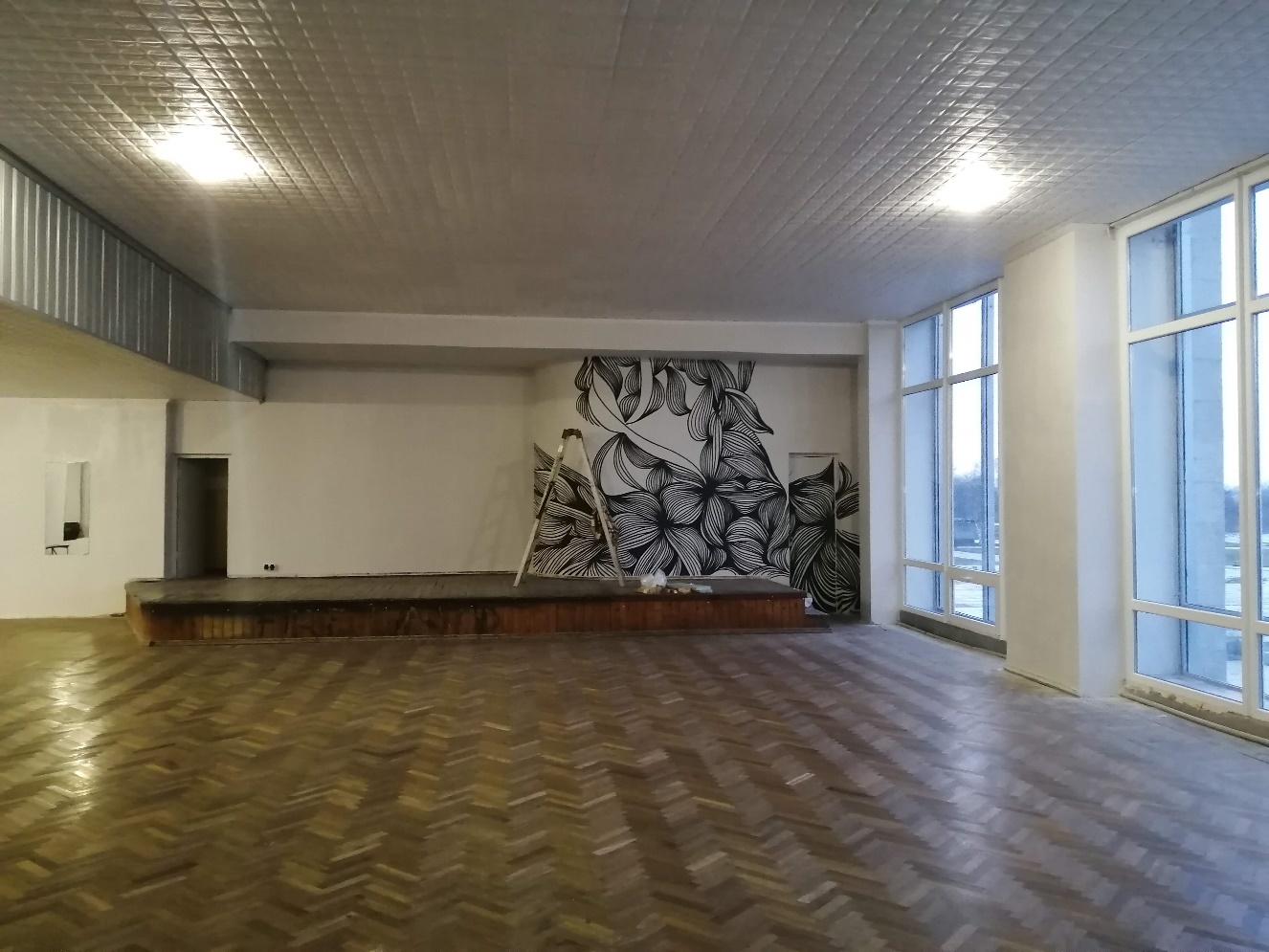 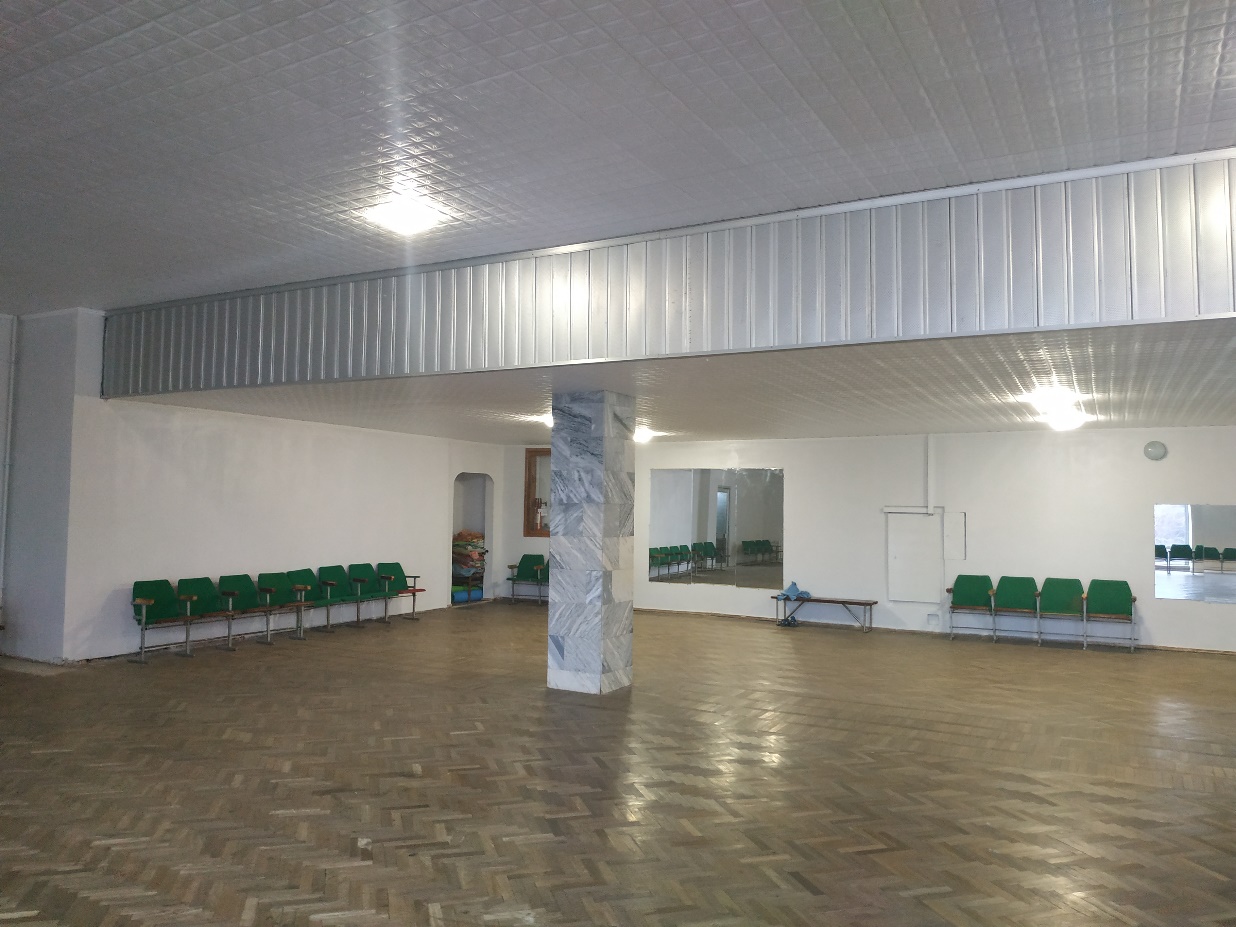 Капітальні та поточні ремонти
ПК «ХІМІК» Ремонт сцени
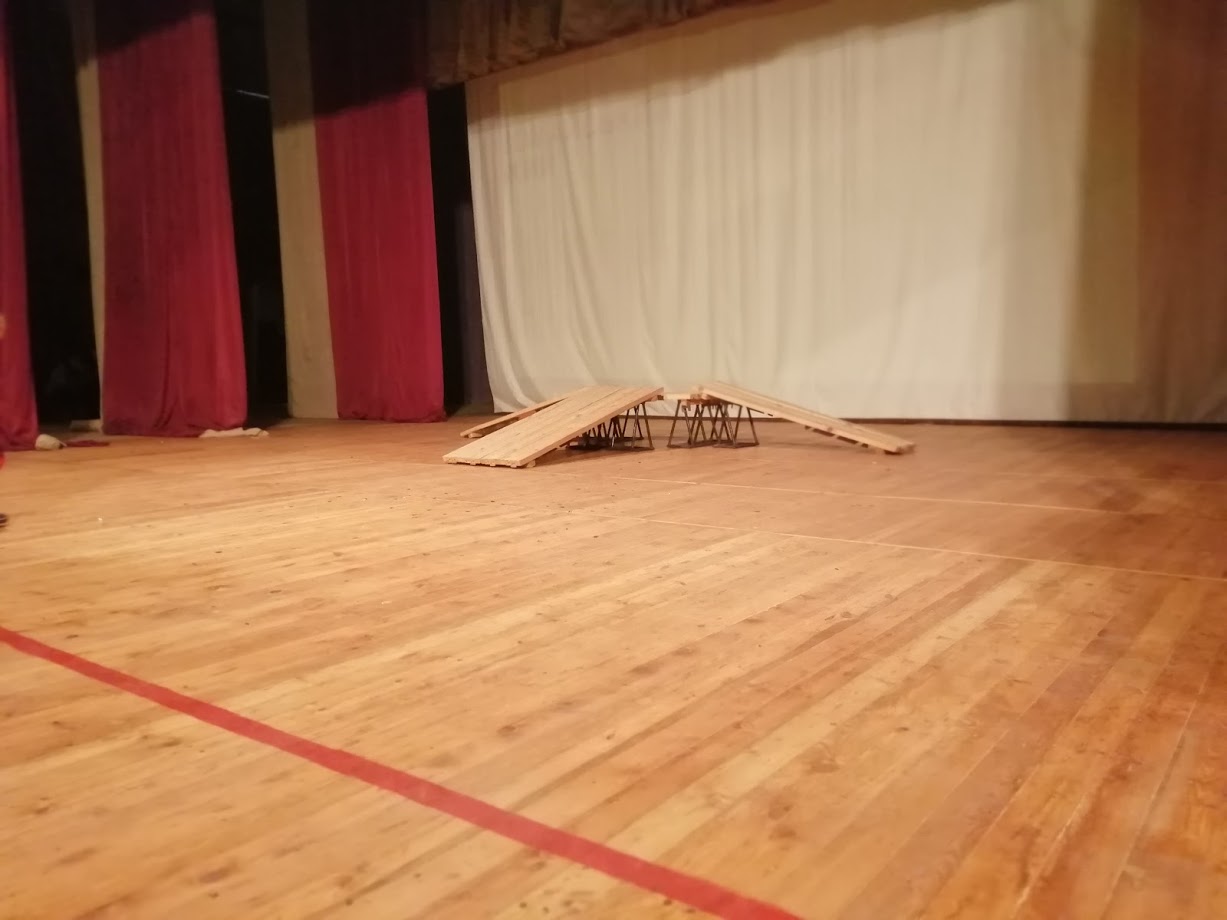 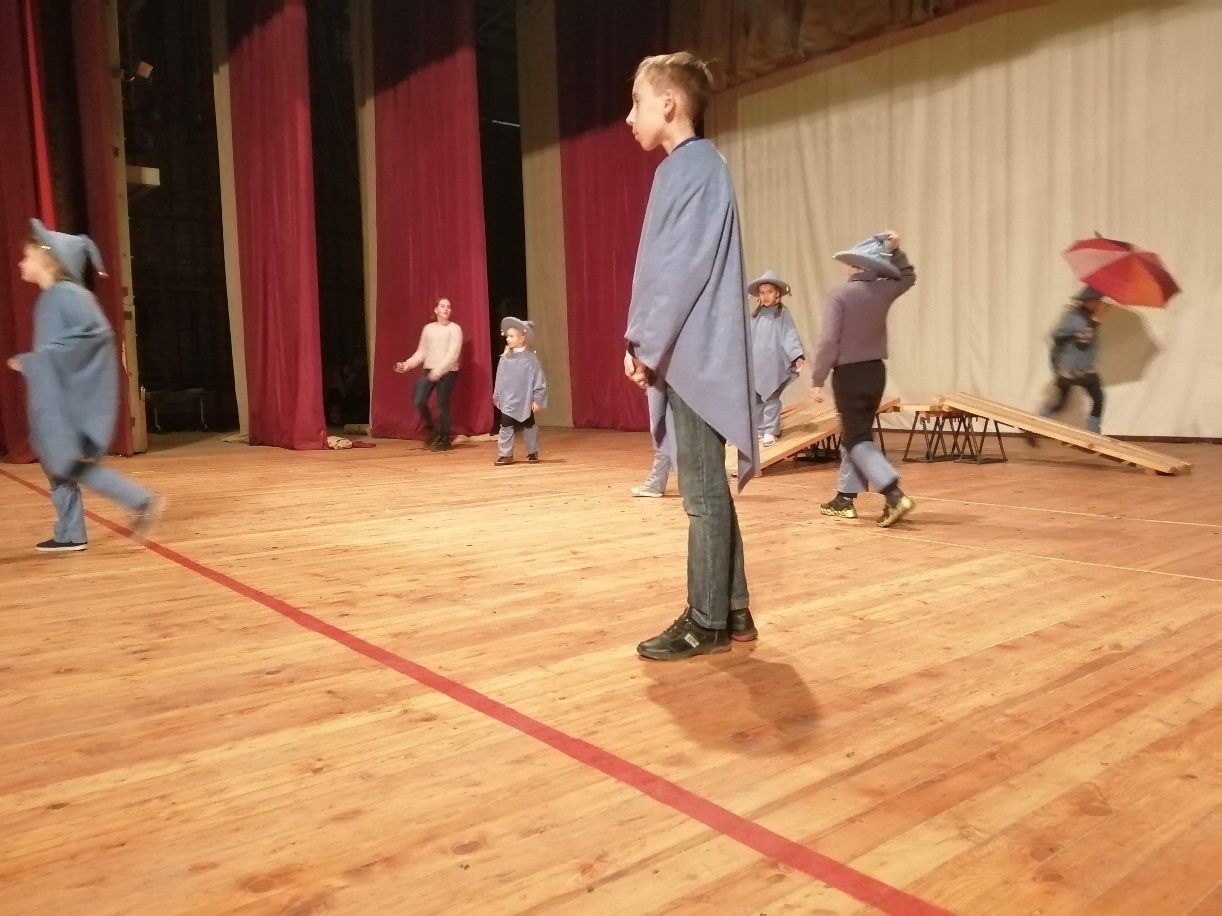 Безпека
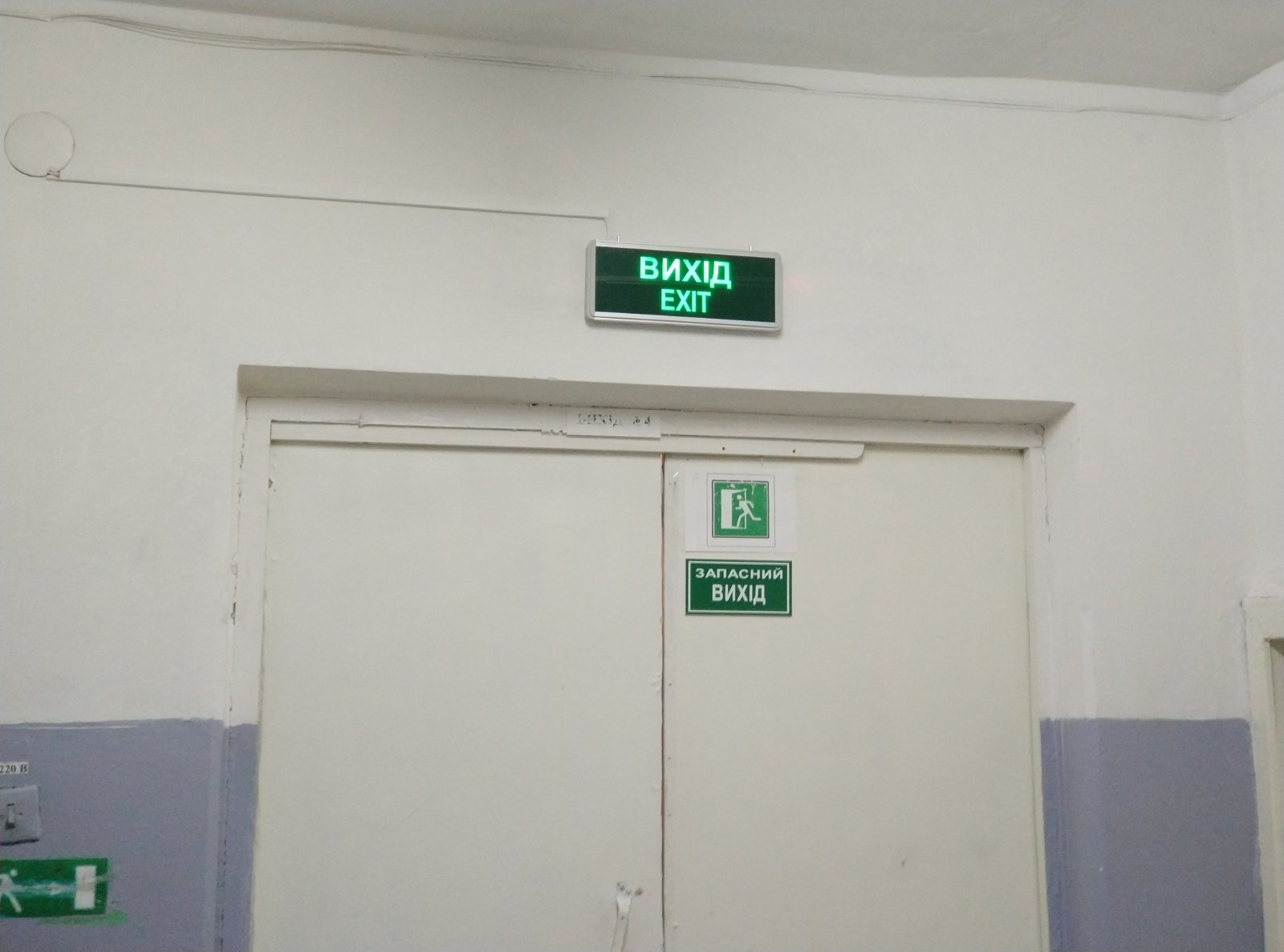 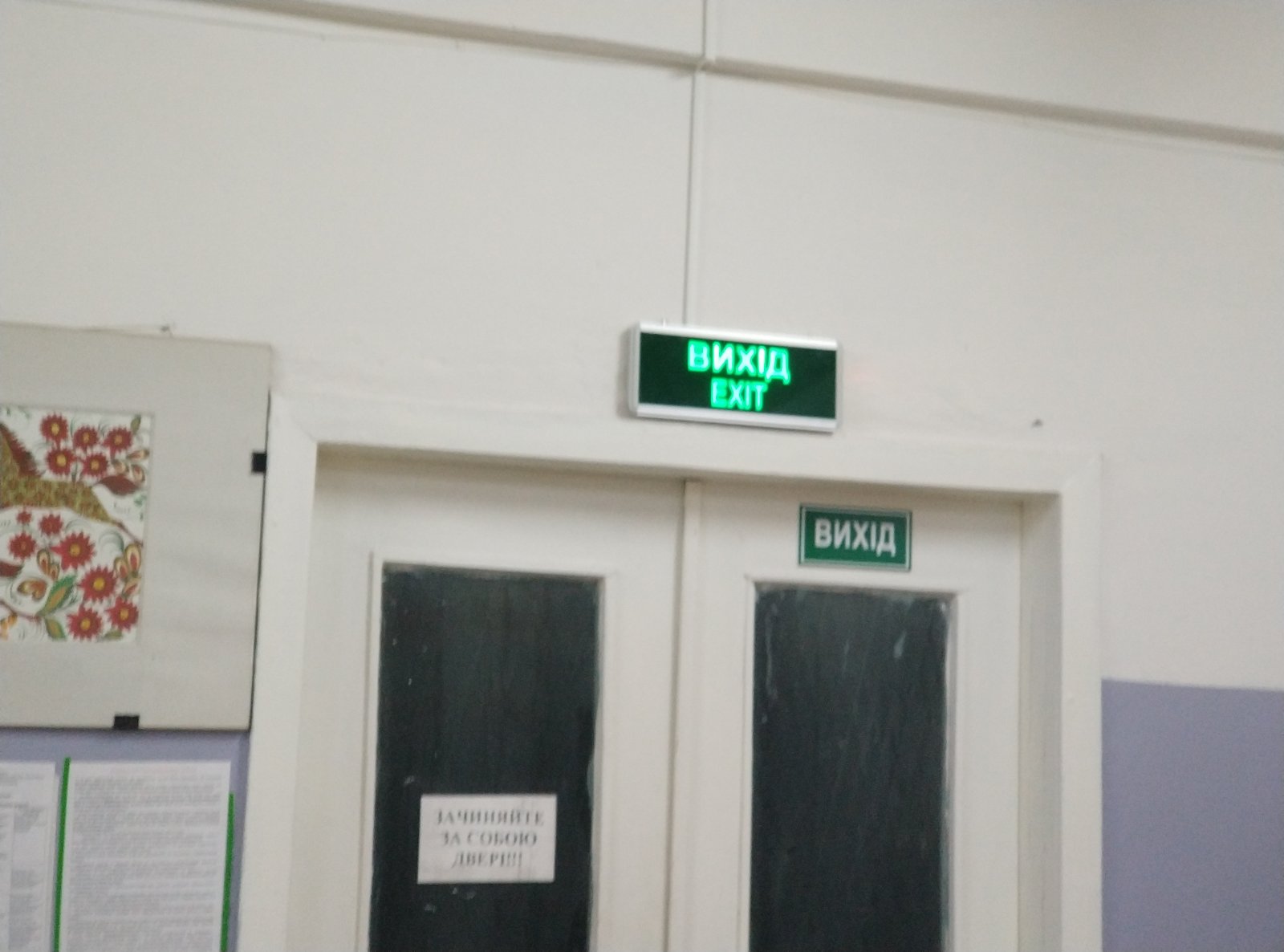 Безпека
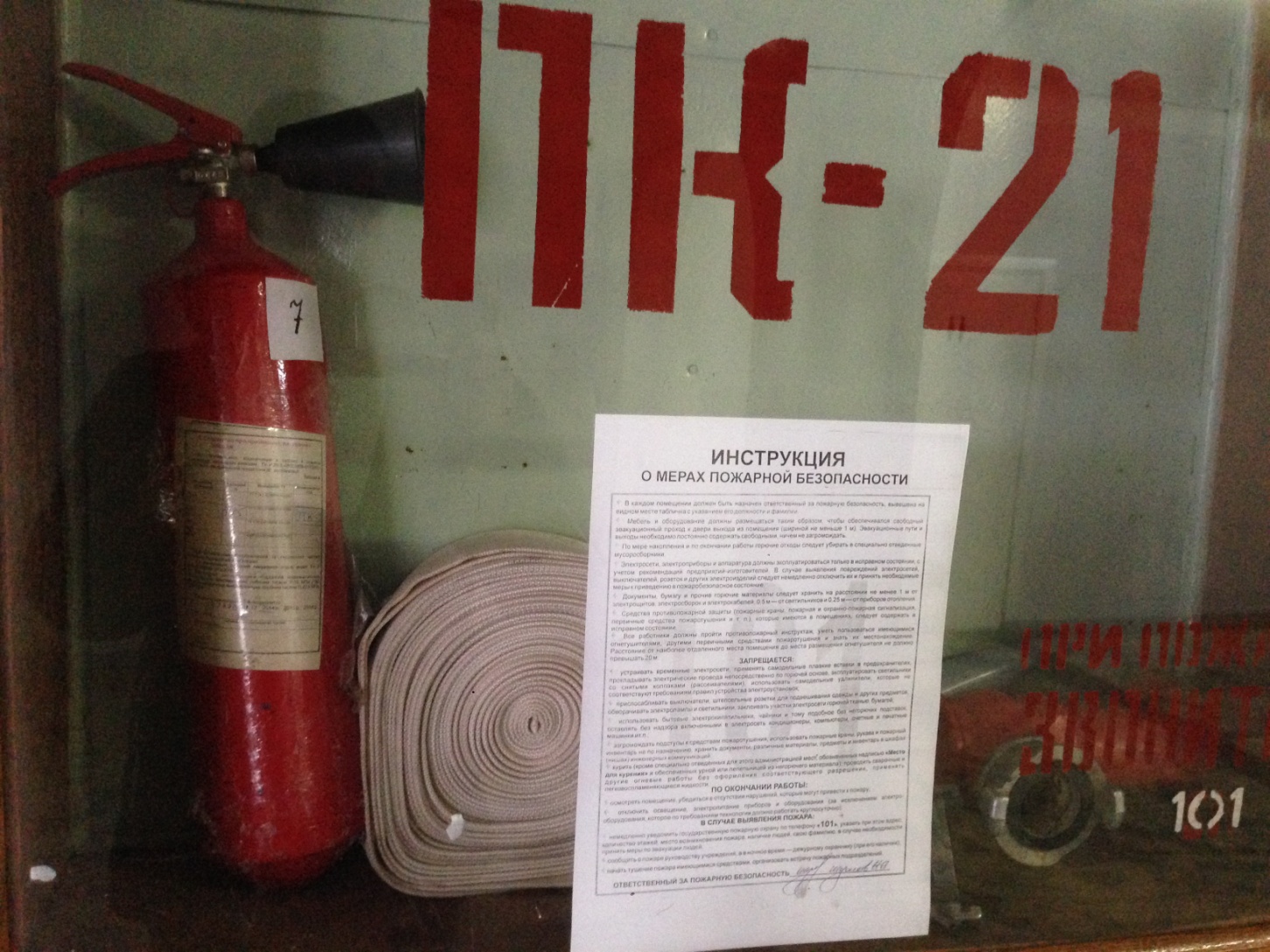 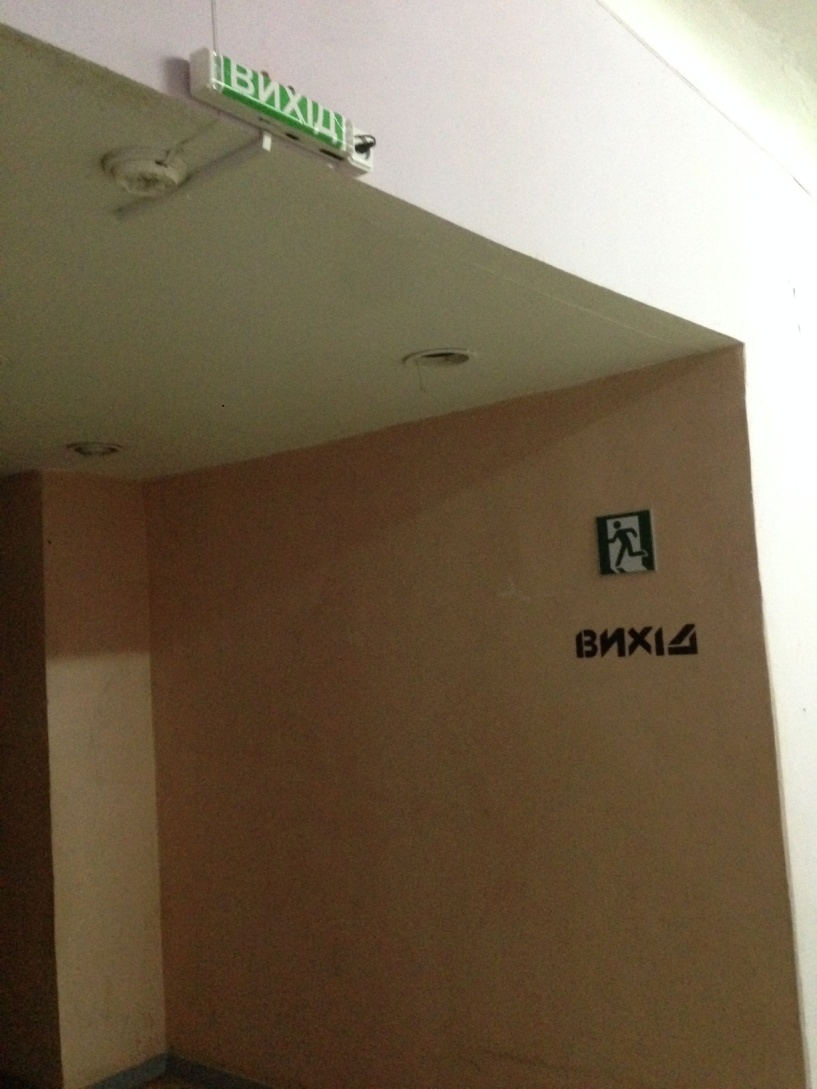 Безпека
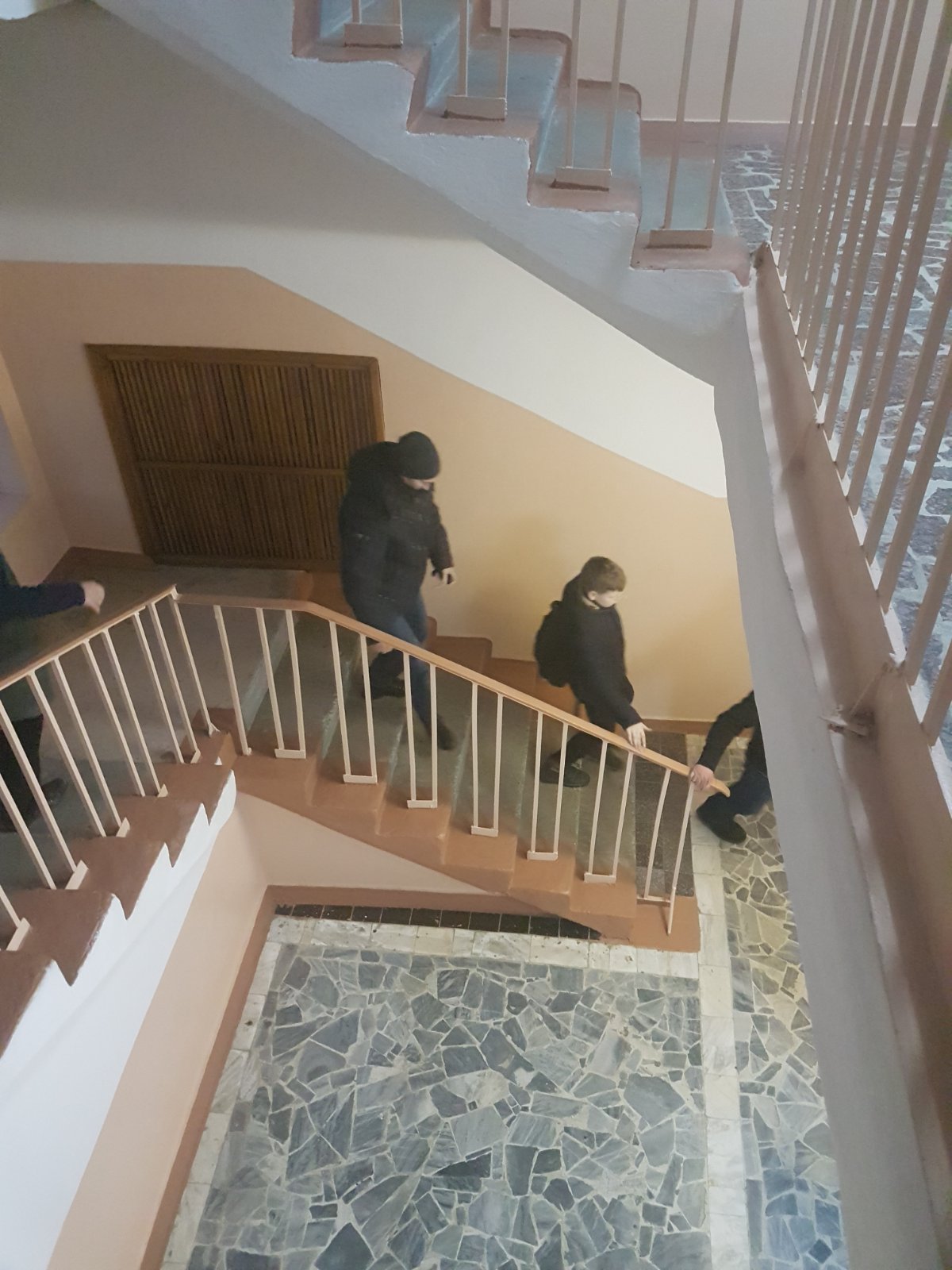 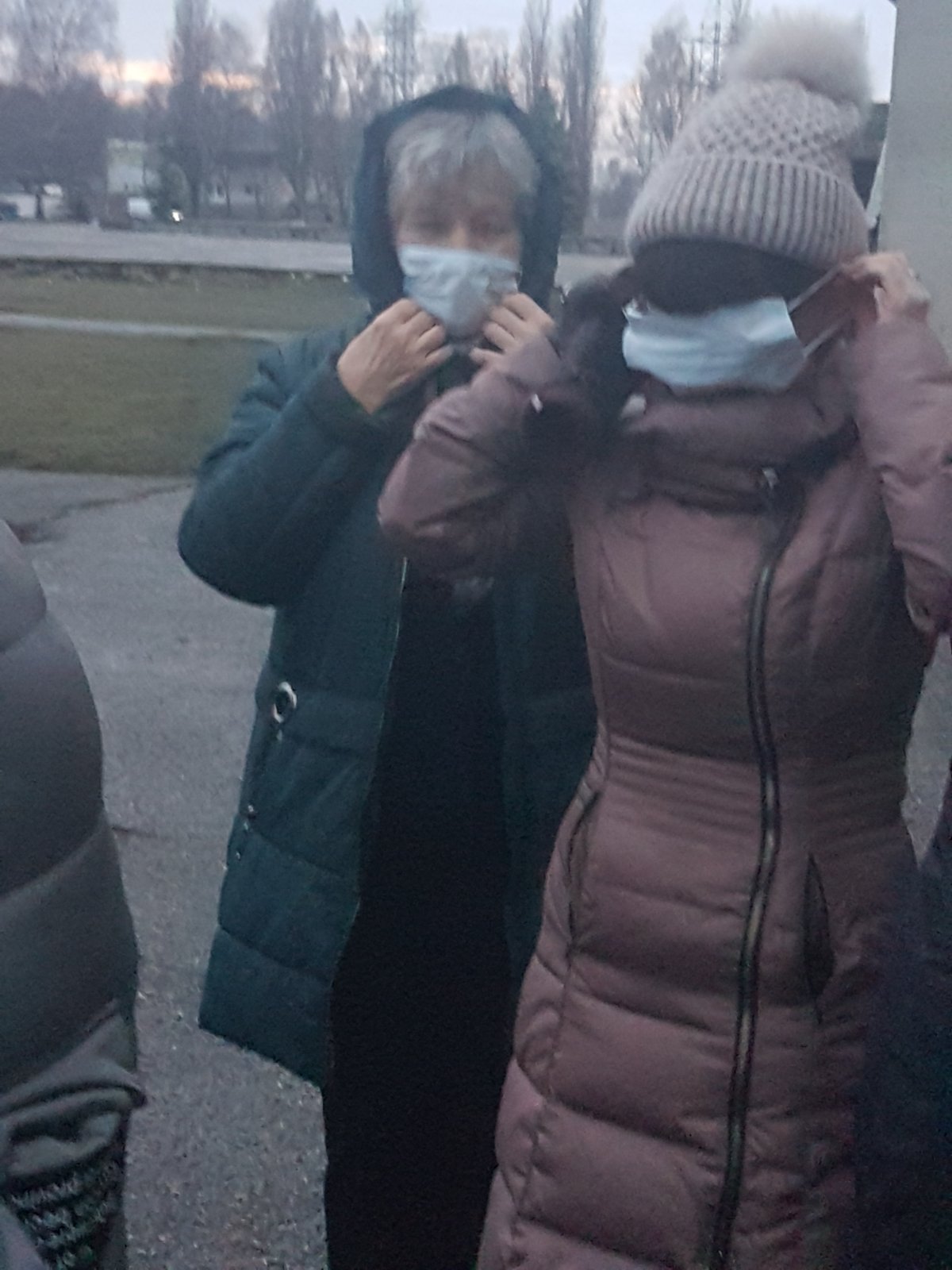 Поповнення матеріально-технічної бази
Кошти міського бюджету:
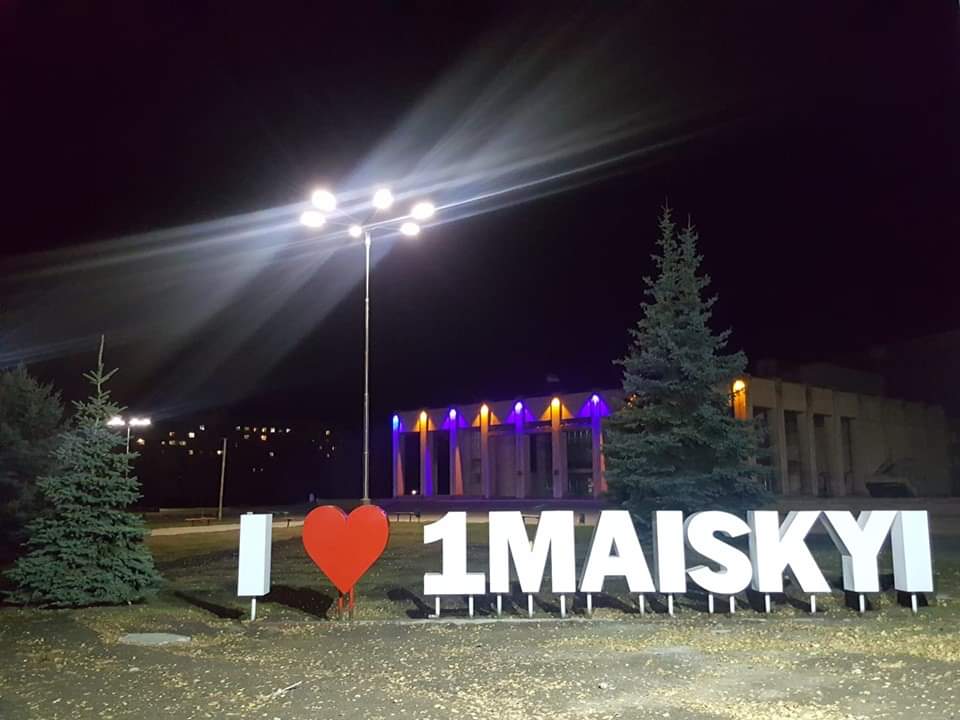 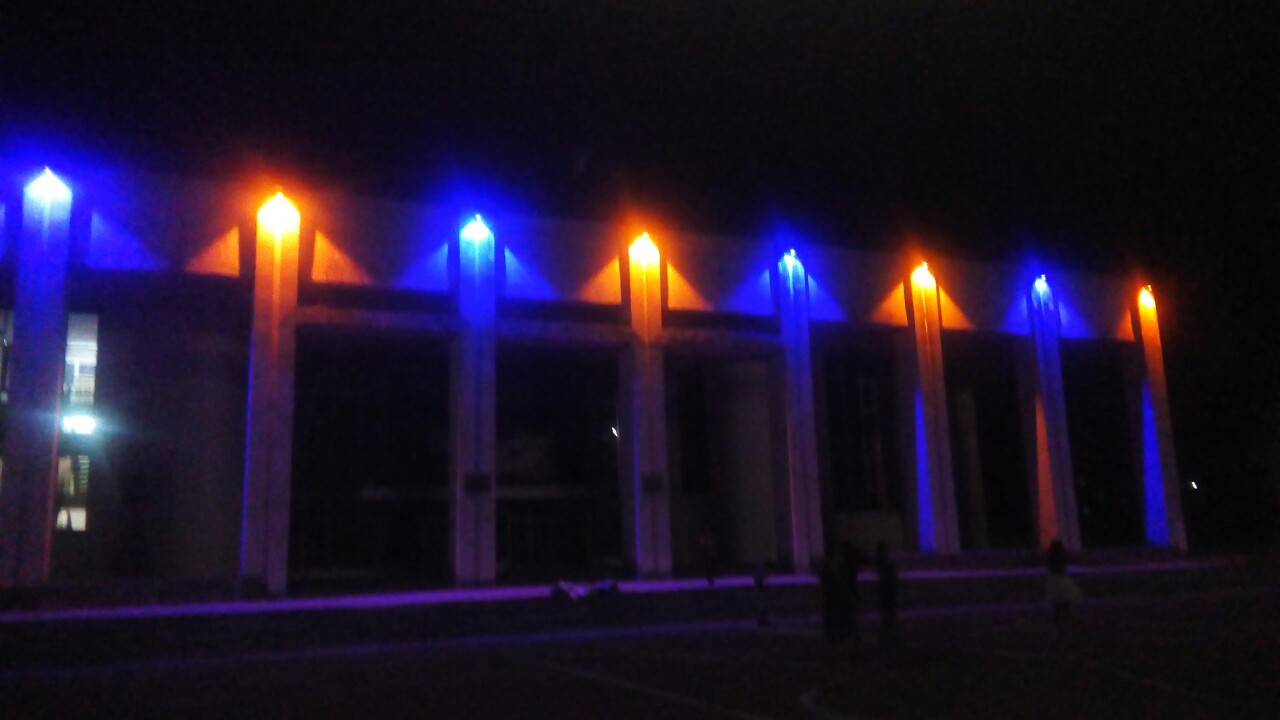 Поповнення матеріально-технічної бази
Кошти міського бюджету:
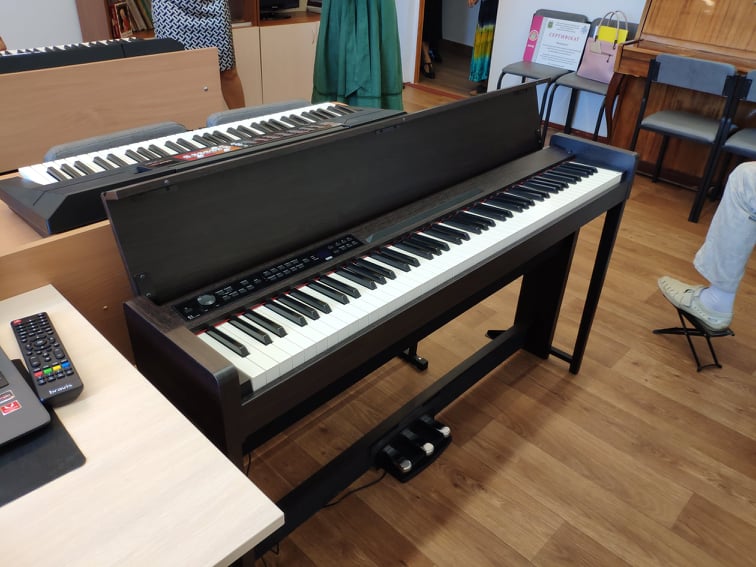 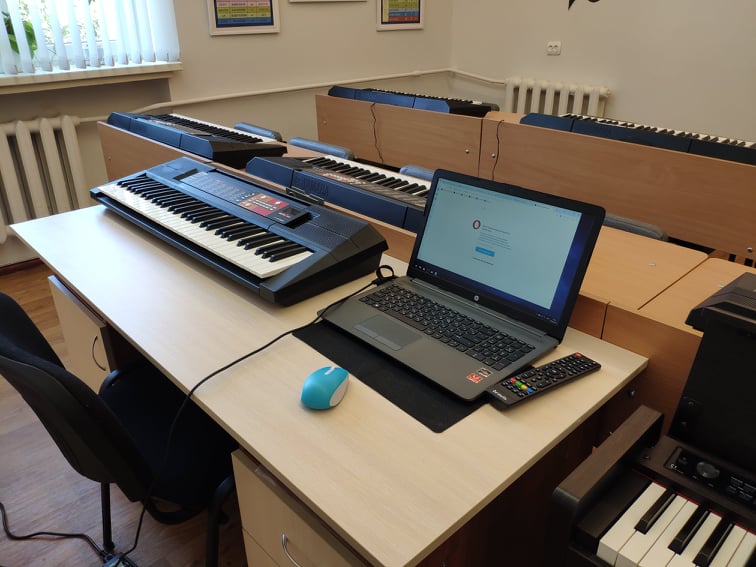 Поповнення матеріально-технічної бази
Кошти міського бюджету:
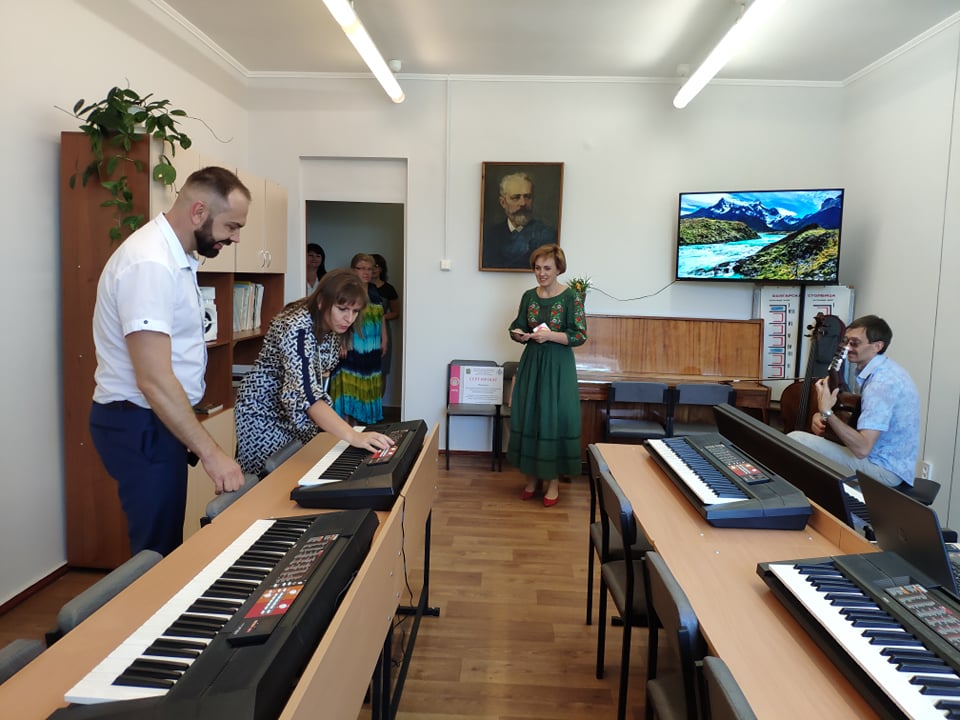 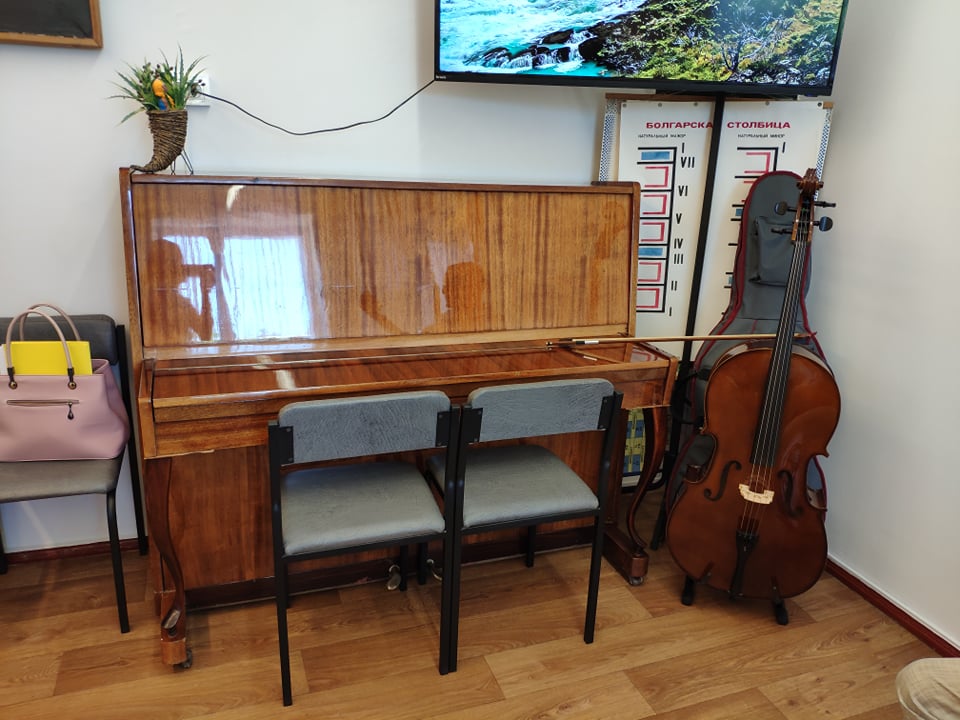 Поповнення матеріально-технічної бази
Кошти міського бюджету:
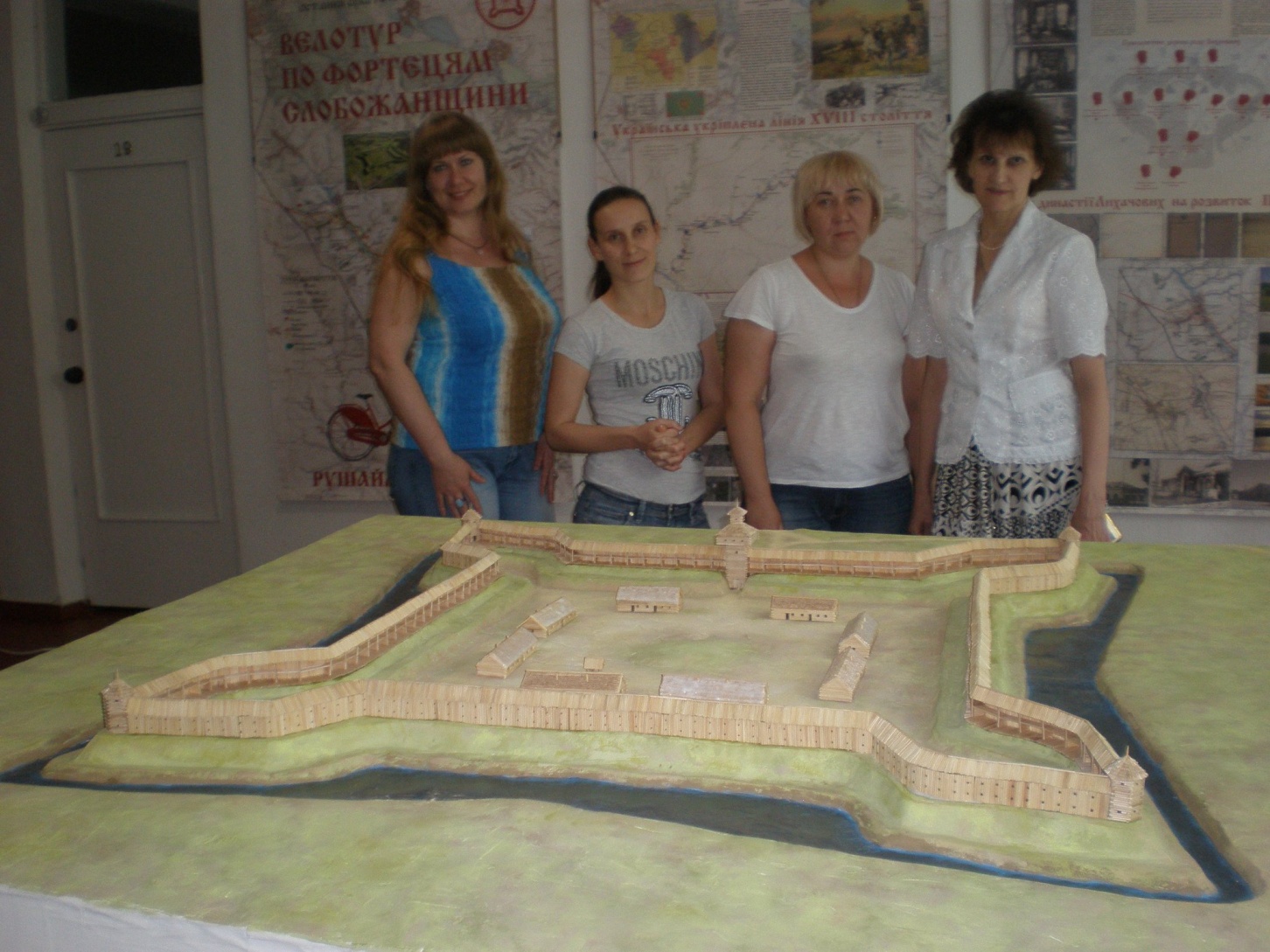 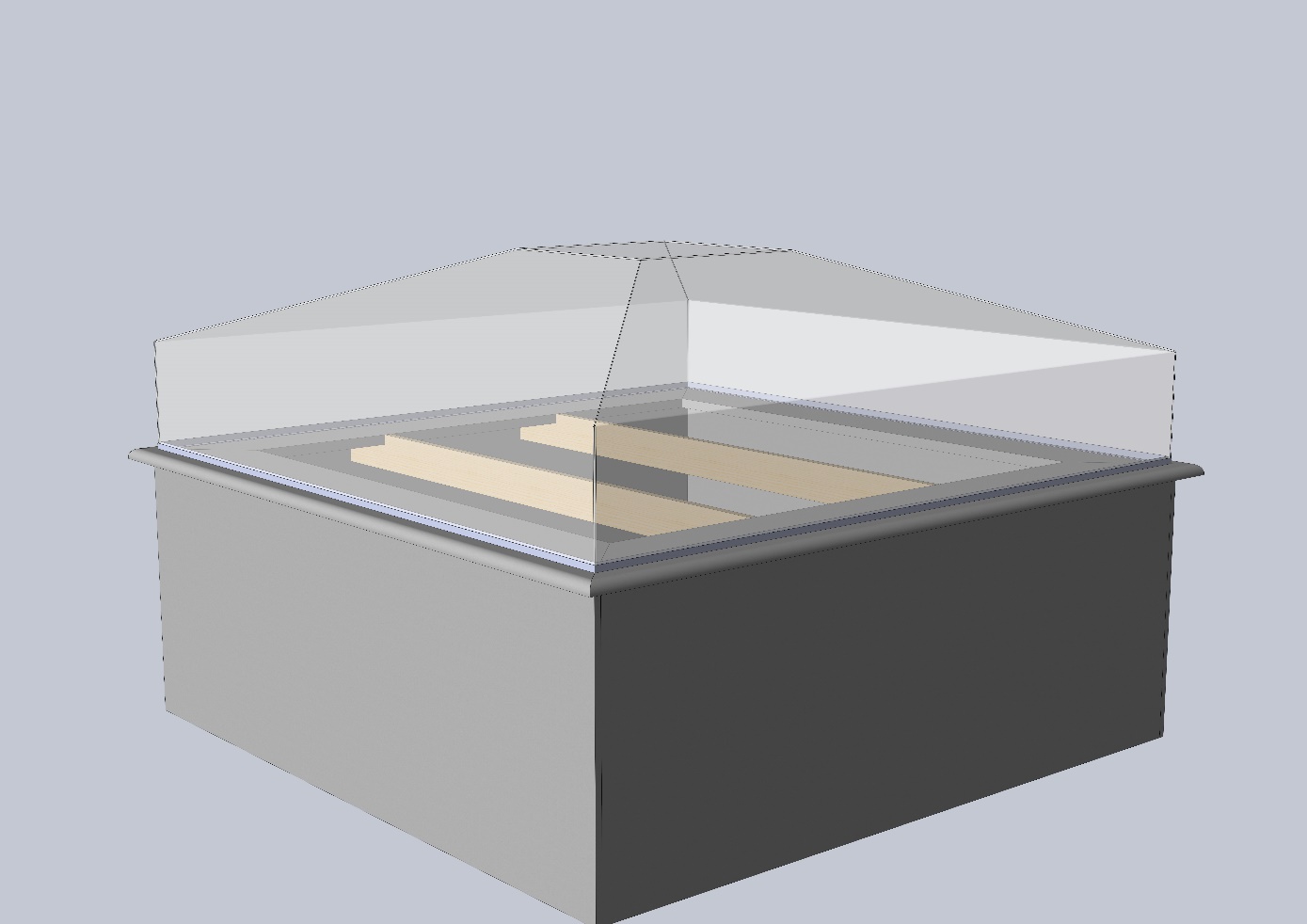 Поповнення матеріально-технічної бази
Спеціальний рахунок:
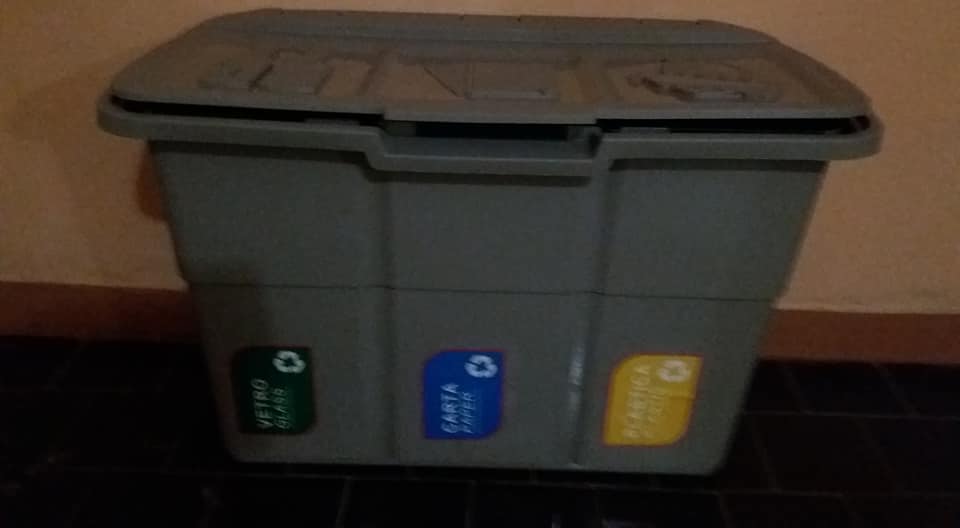 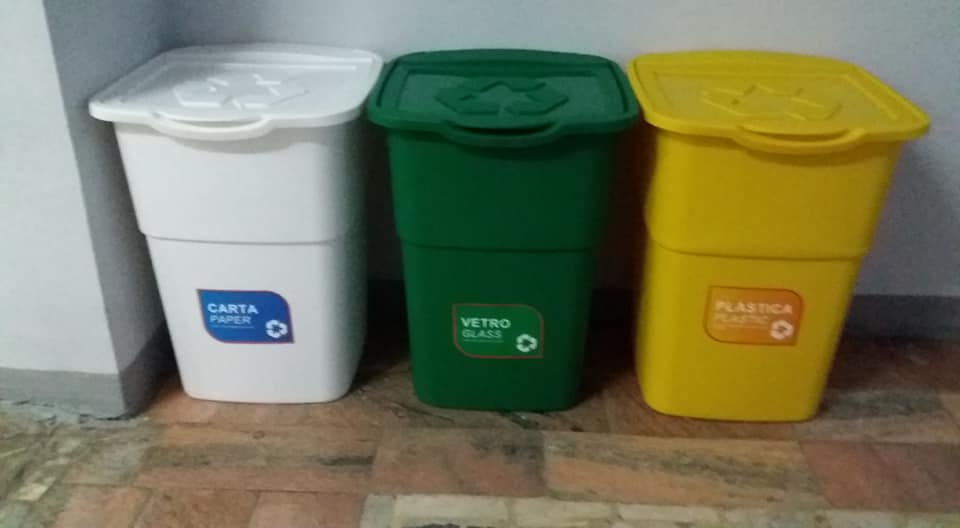 Поповнення матеріально-технічної бази
Спеціальний рахунок:
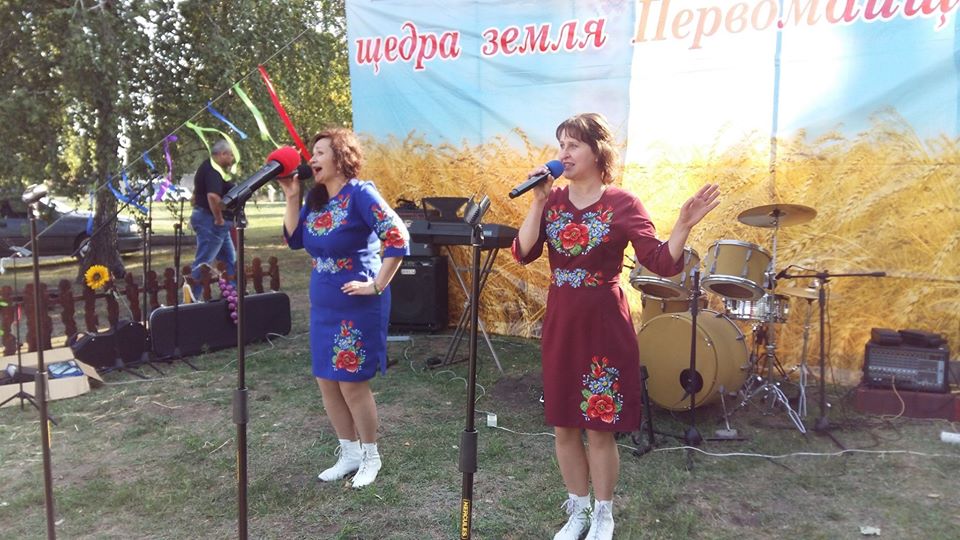 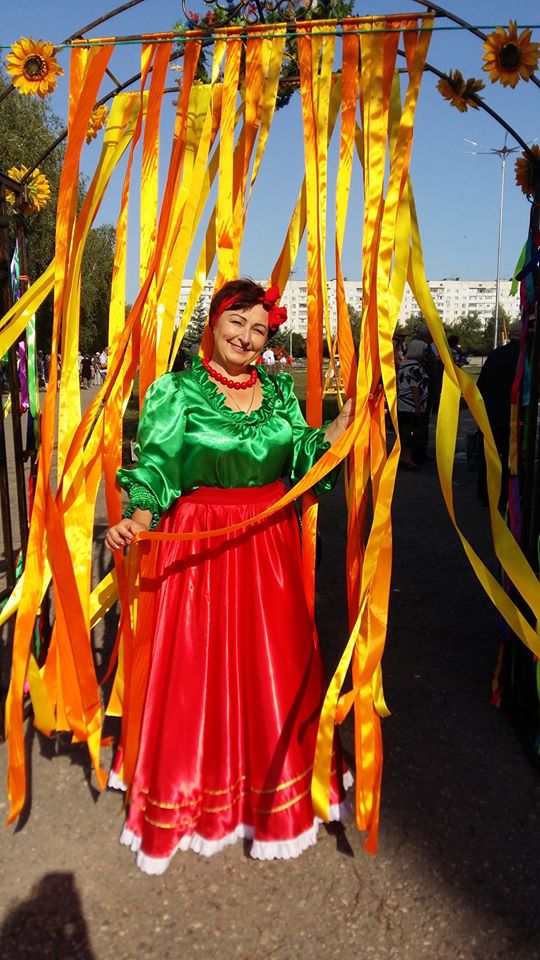 Поповнення матеріально-технічної бази
Спеціальний рахунок:
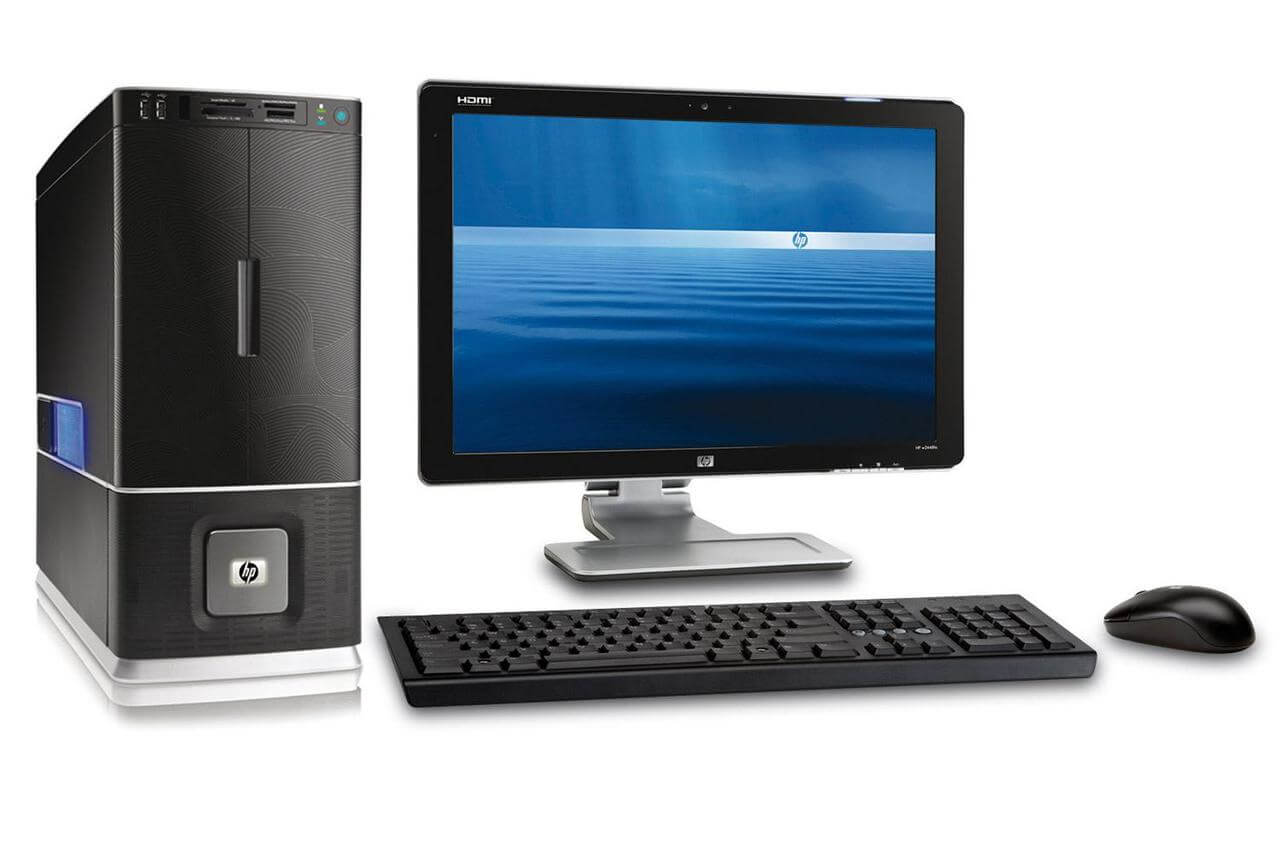 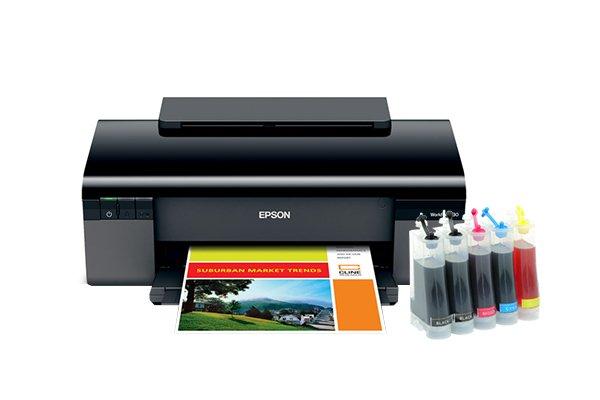 Поповнення матеріально-технічної бази
Спеціальний рахунок:
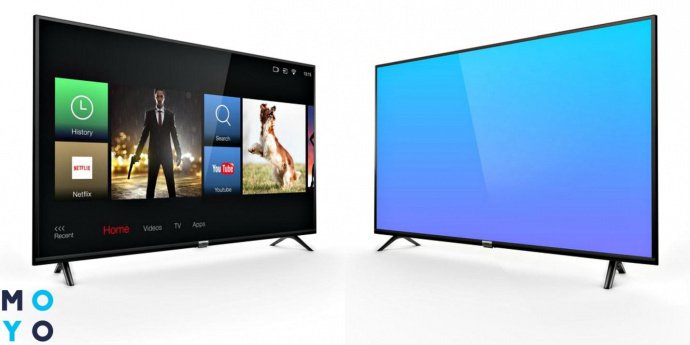 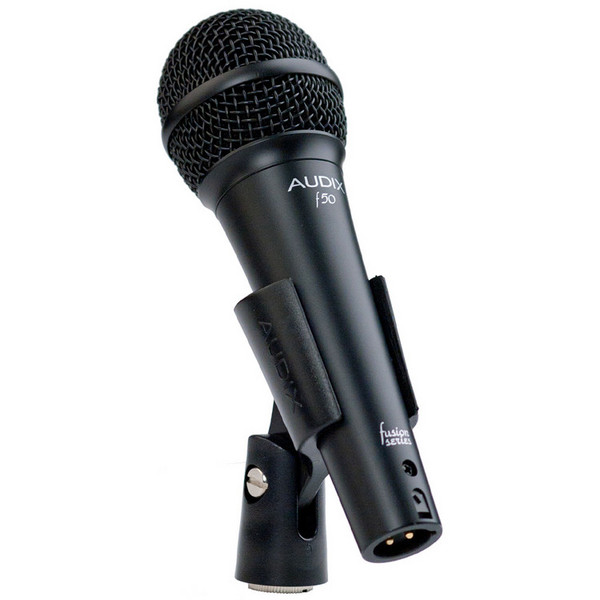 Поповнення матеріально-технічної бази
Спонсорська допомога:
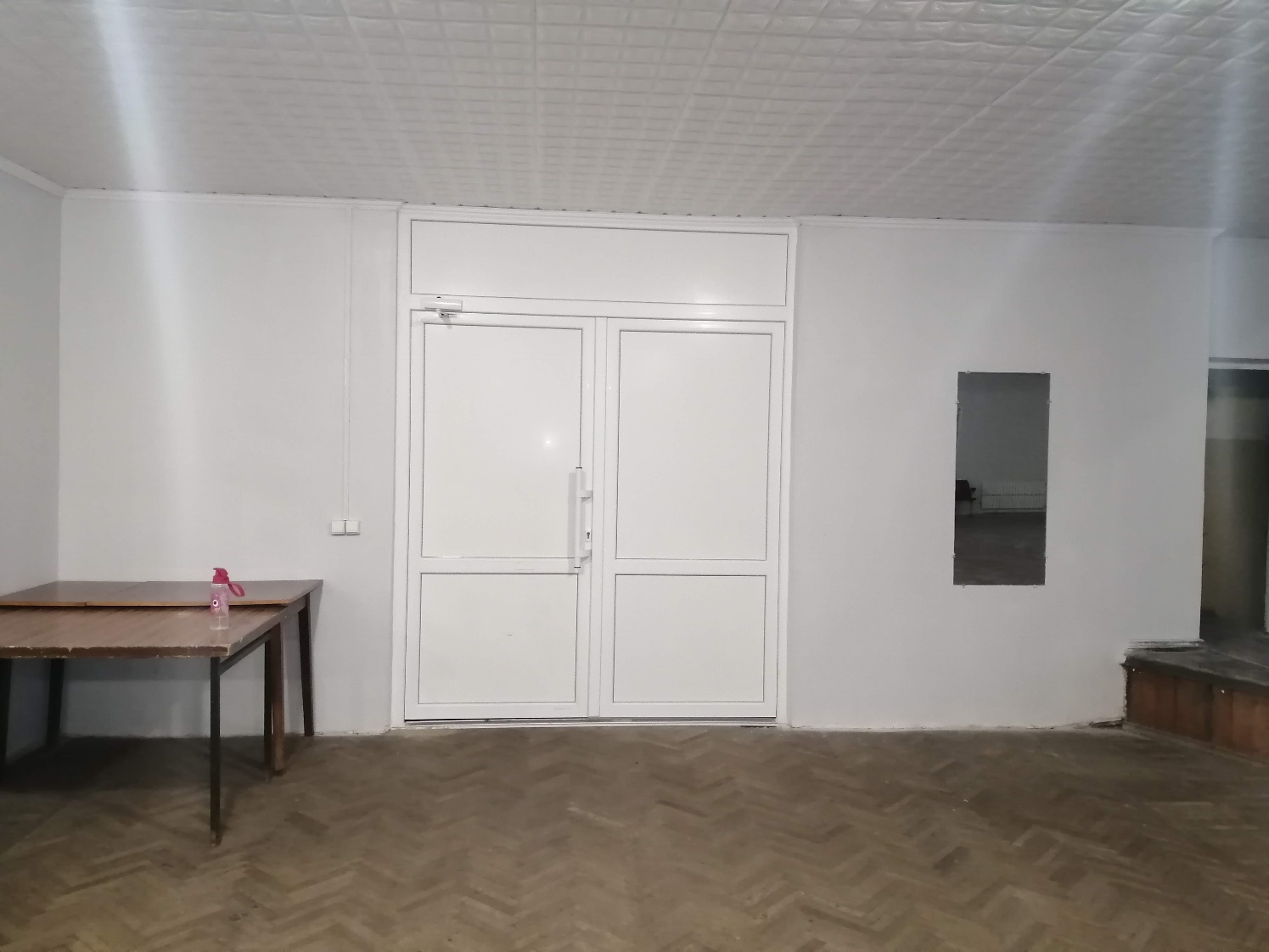 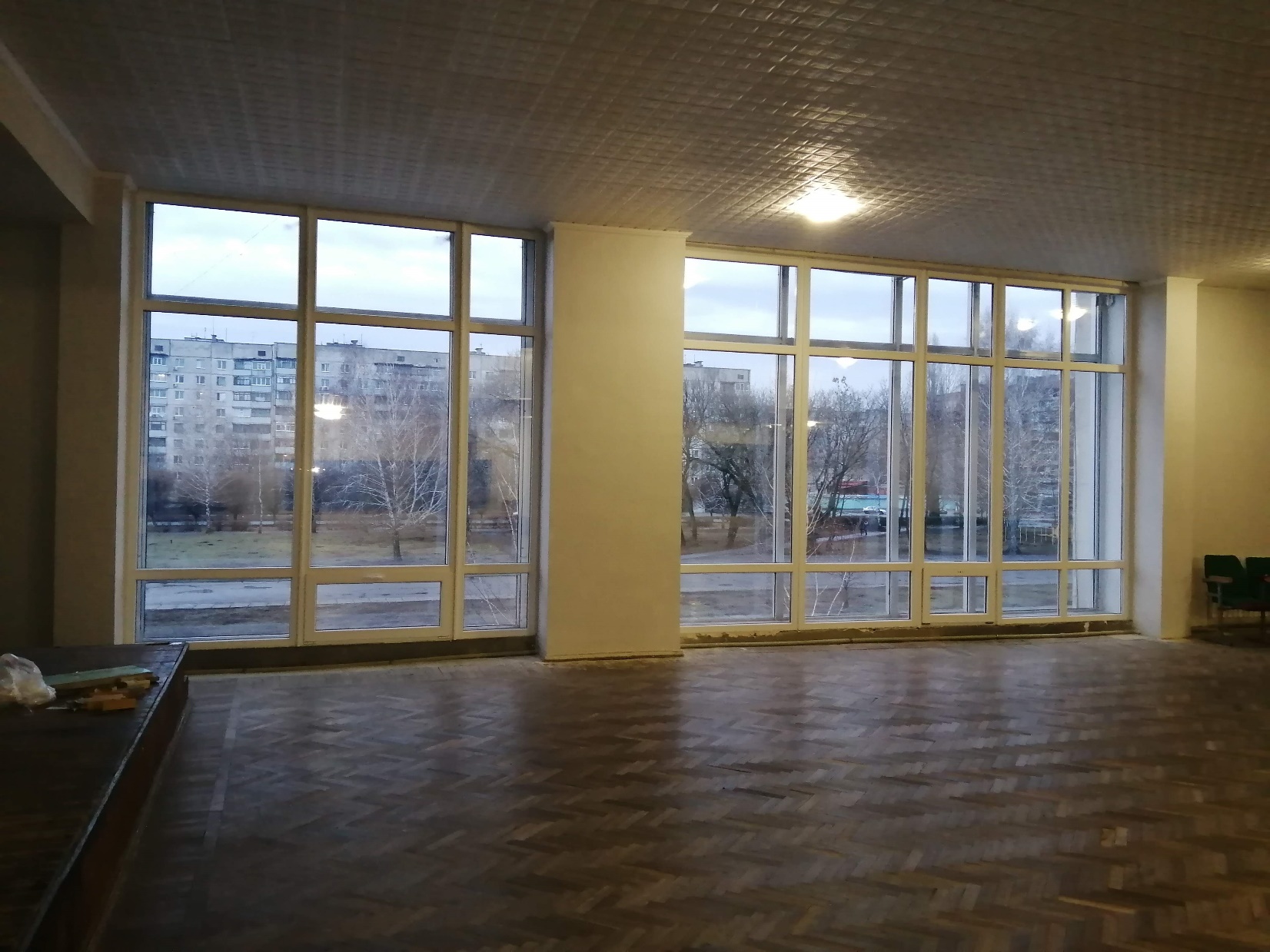 Поповнення матеріально-технічної бази
Спонсорська допомога:
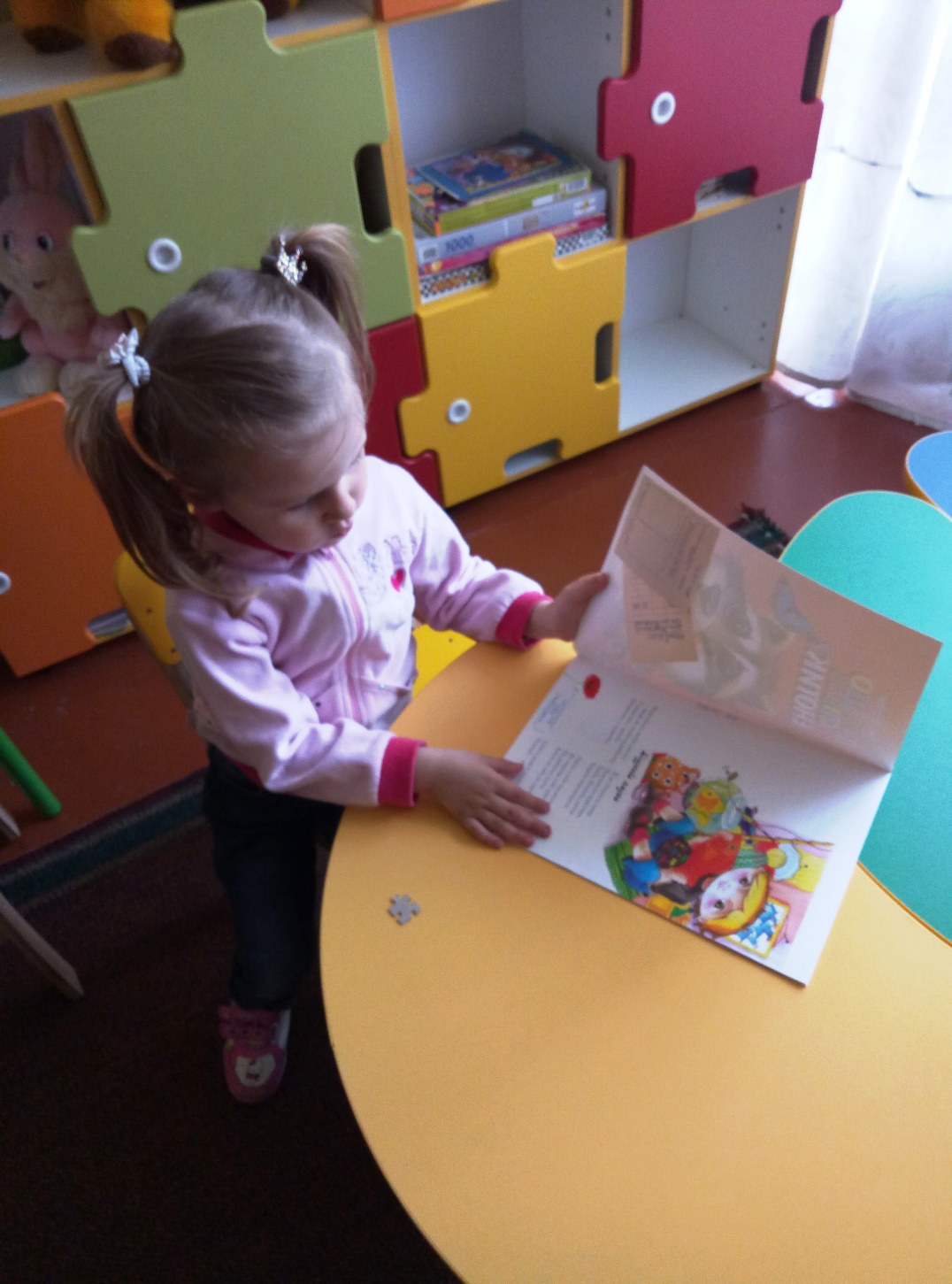 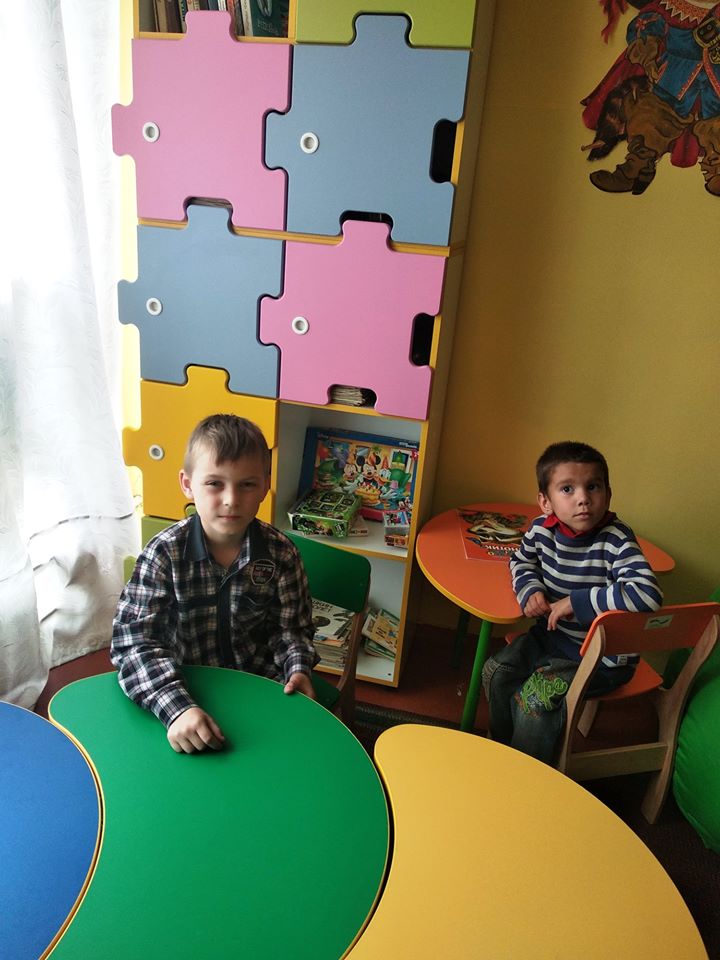 Поповнення матеріально-технічної бази
Спонсорська допомога:
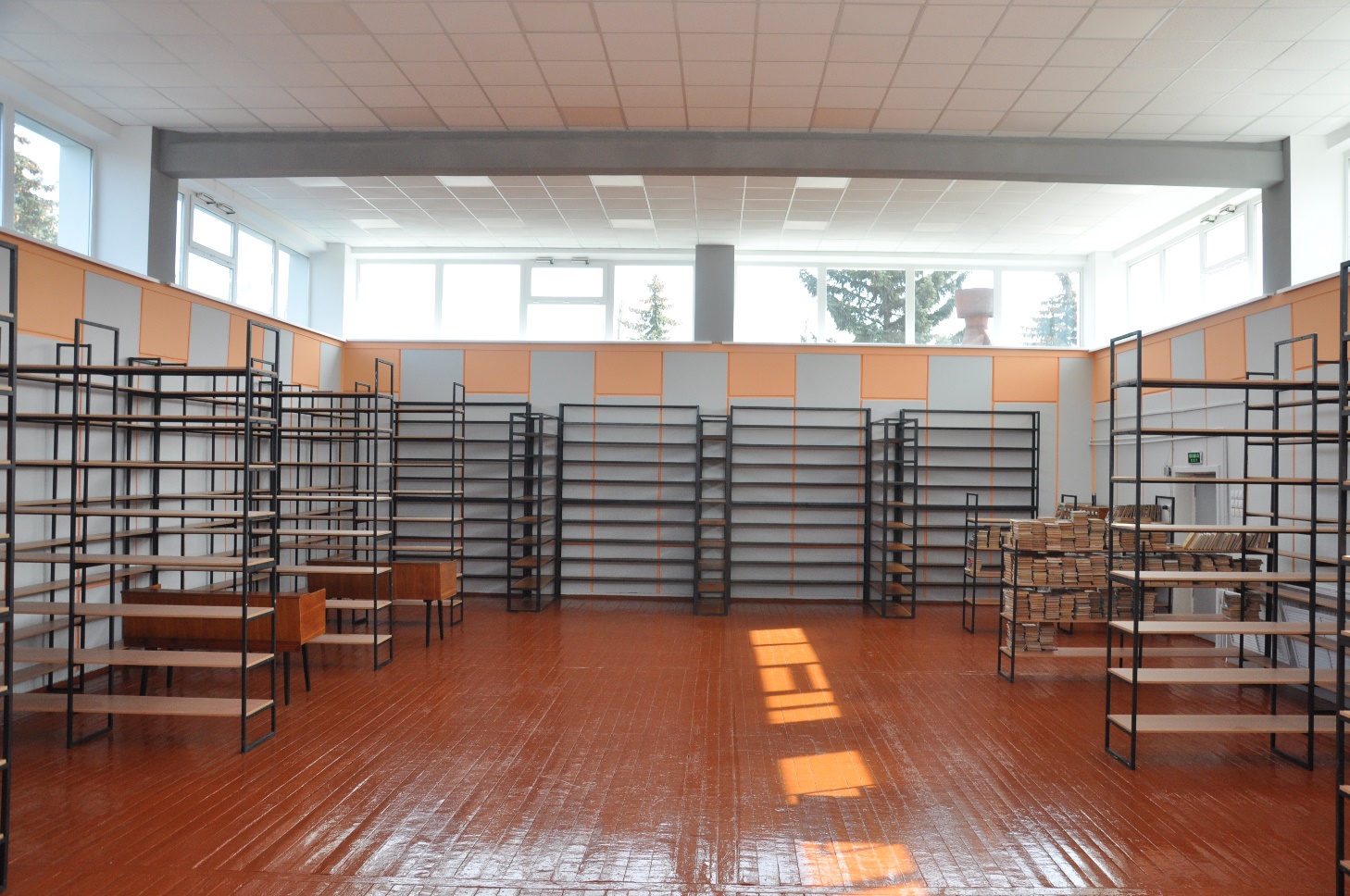 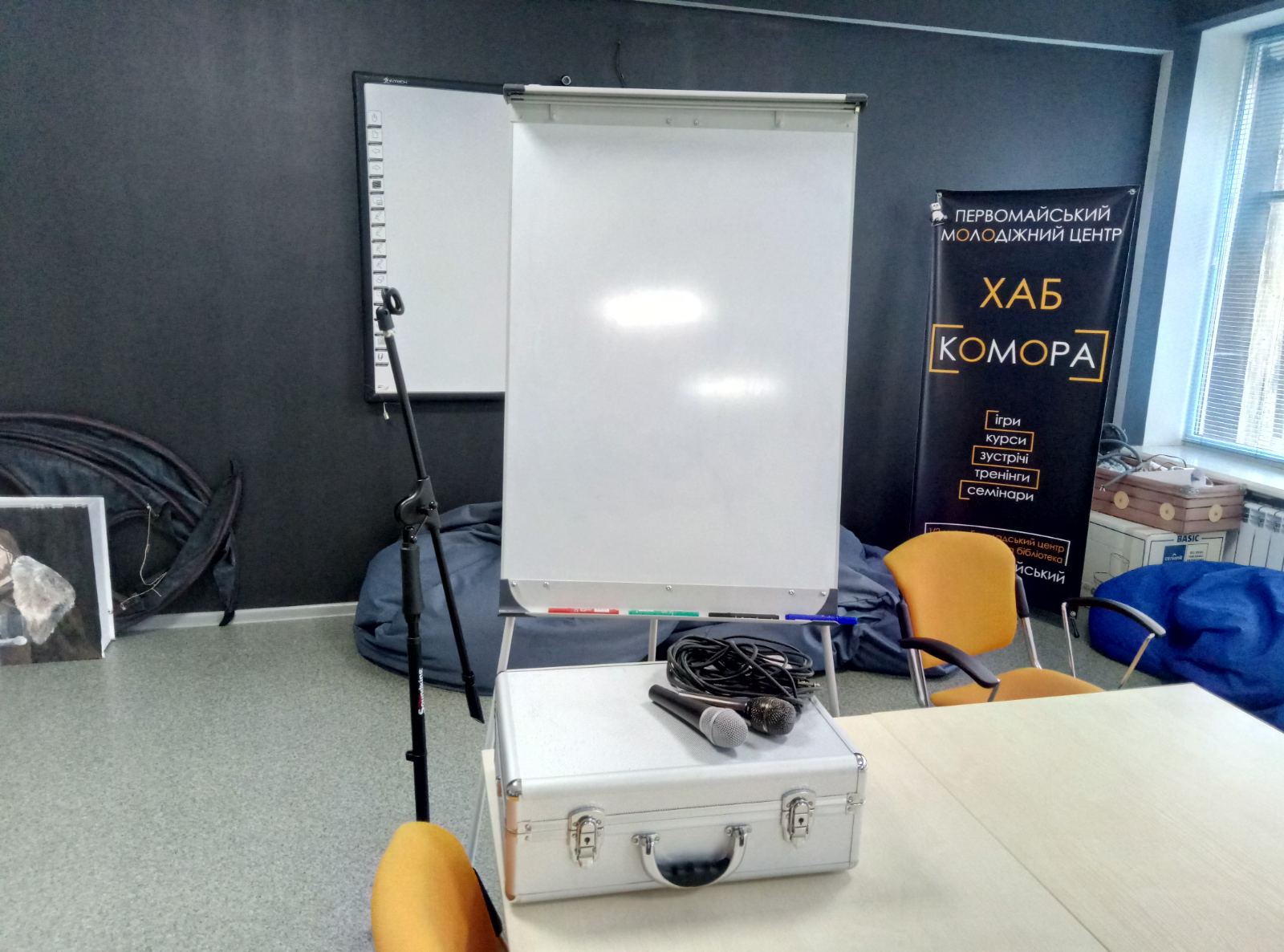 Поповнення матеріально-технічної бази
Спонсорська допомога:
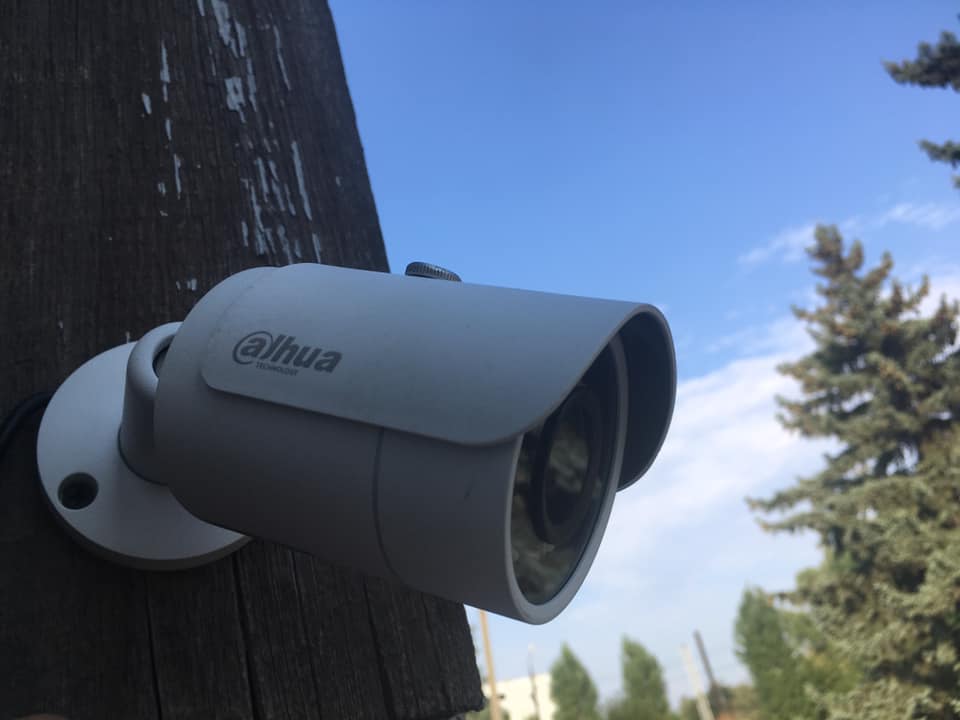 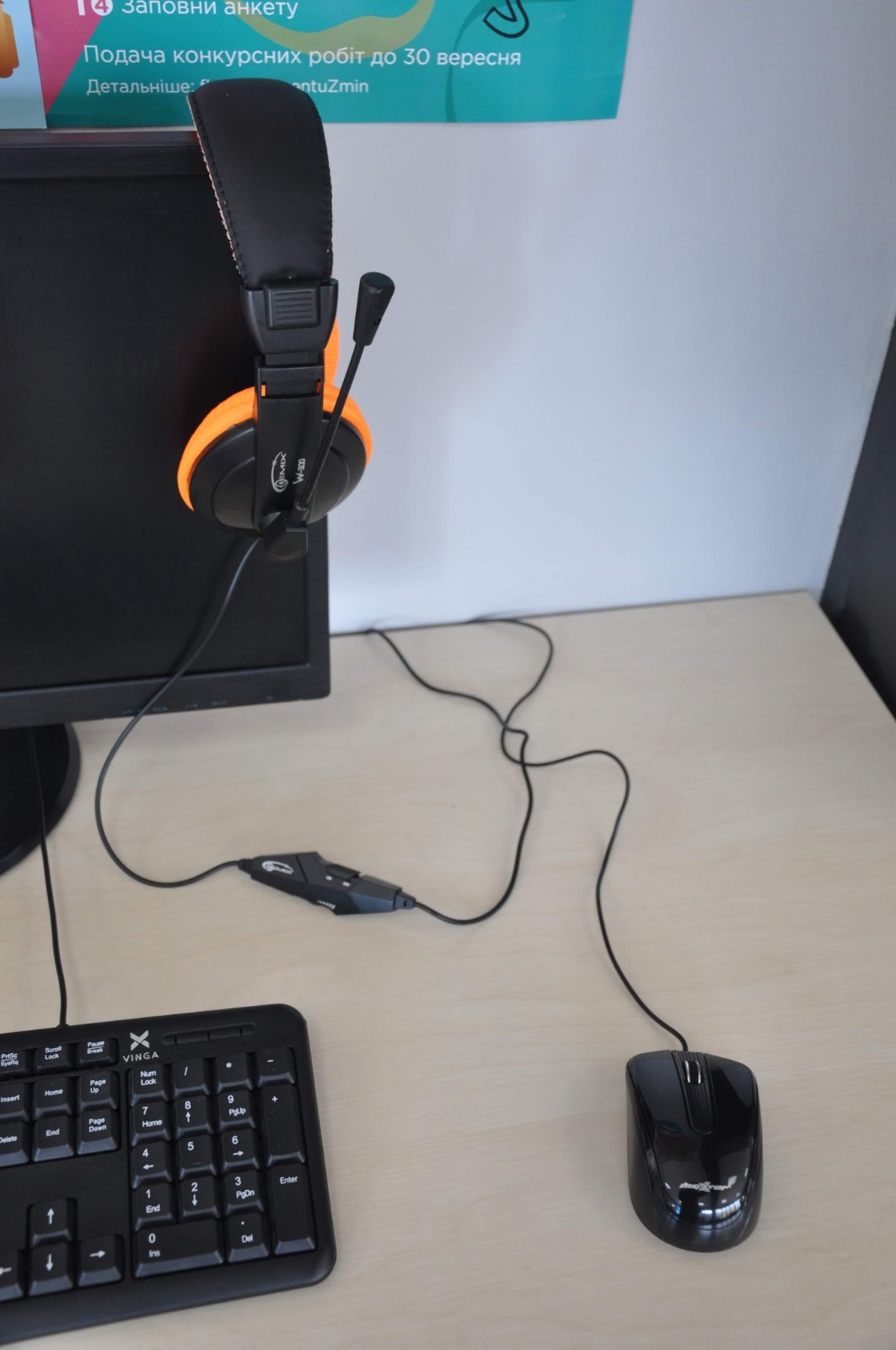 Масові заходи
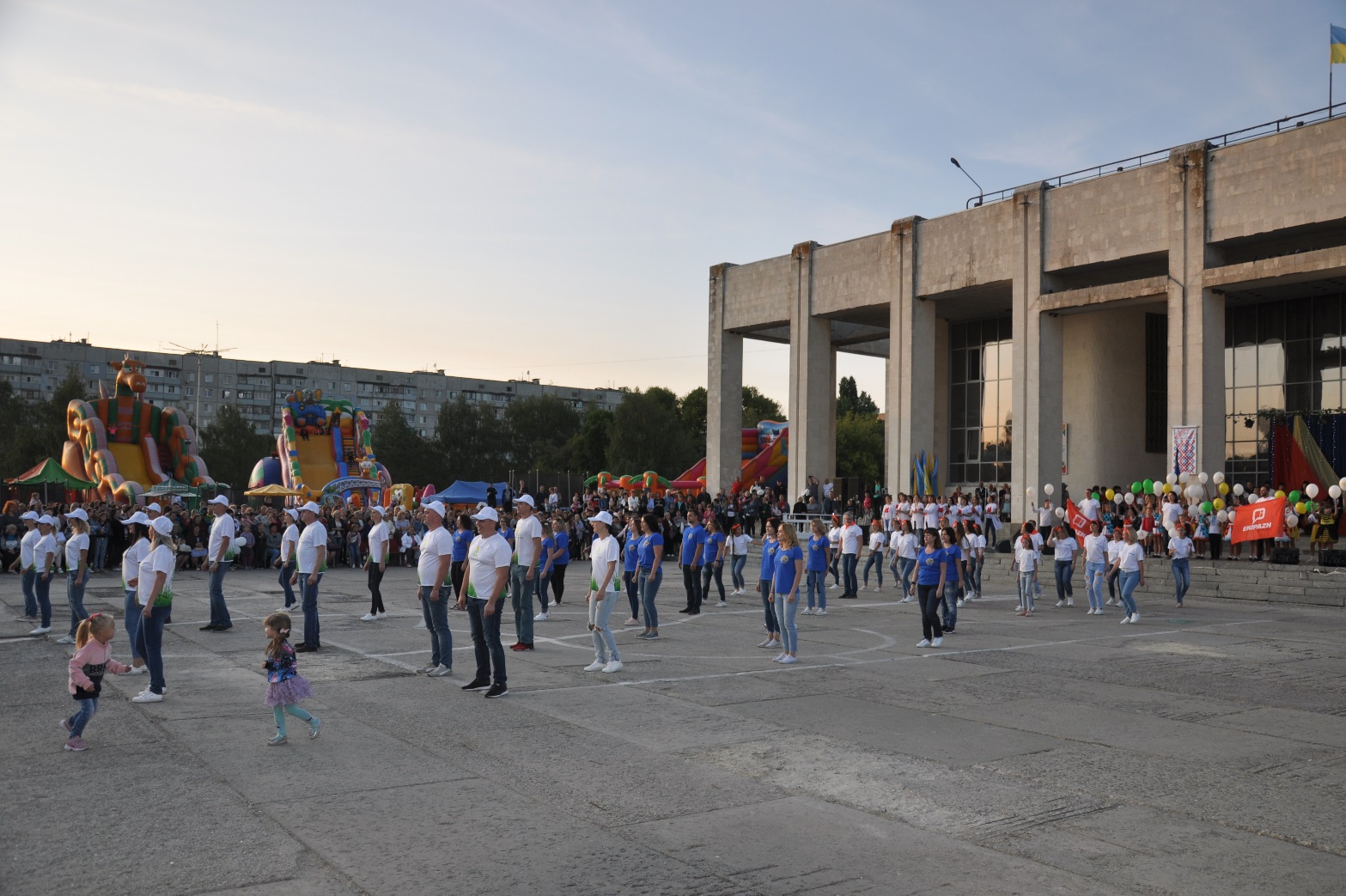 Масові заходи
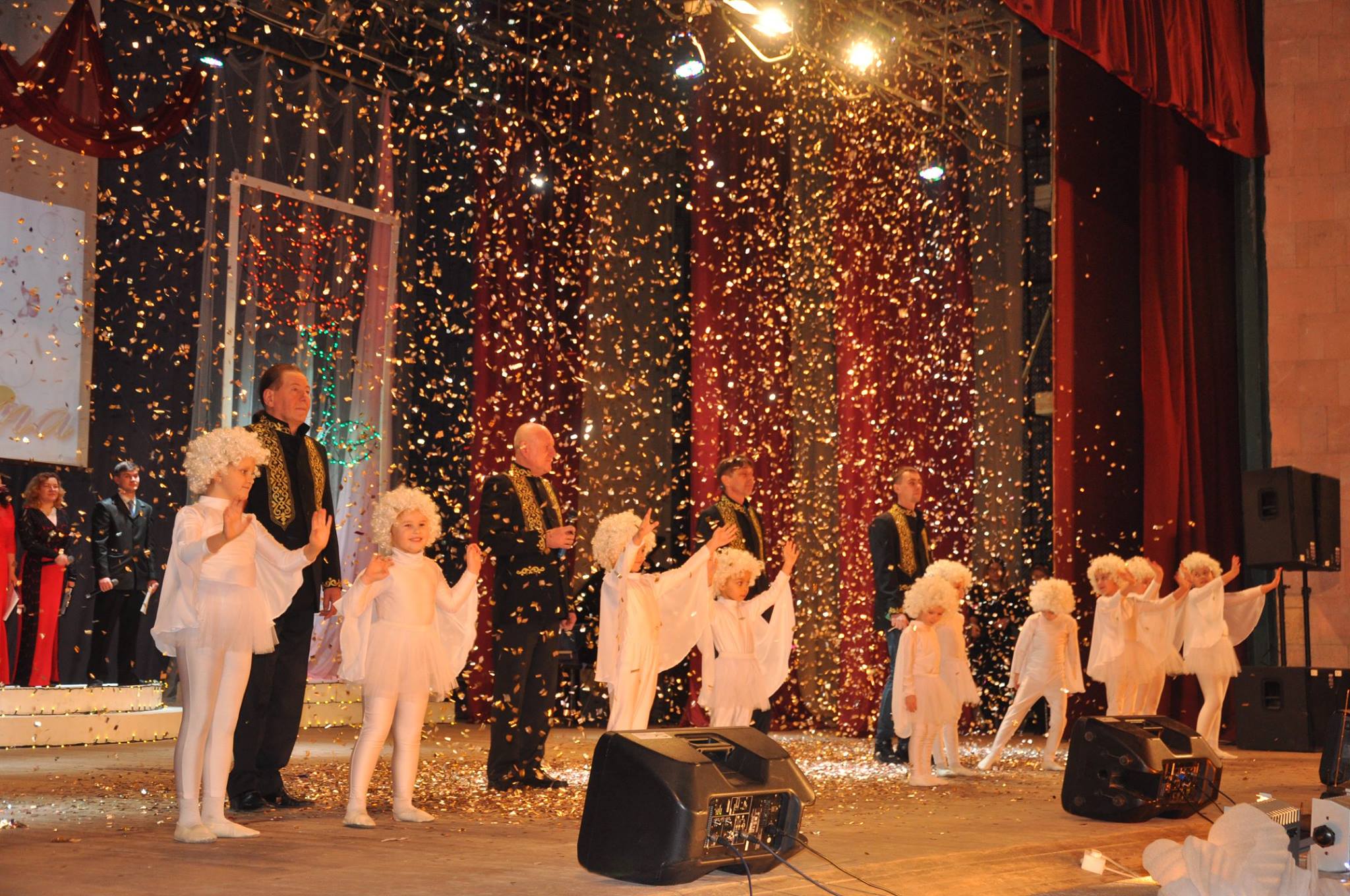 Масові заходи
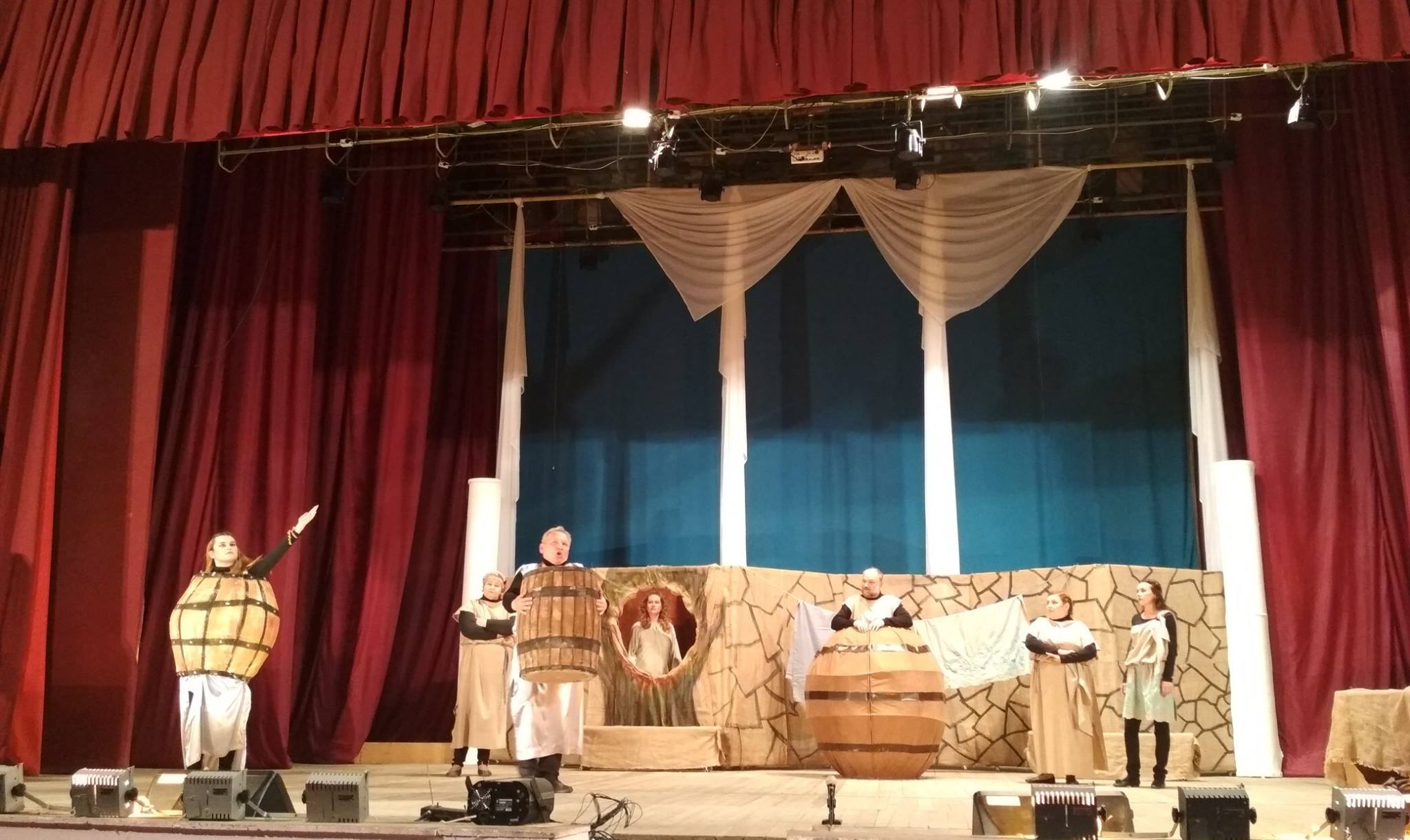 Масові заходи
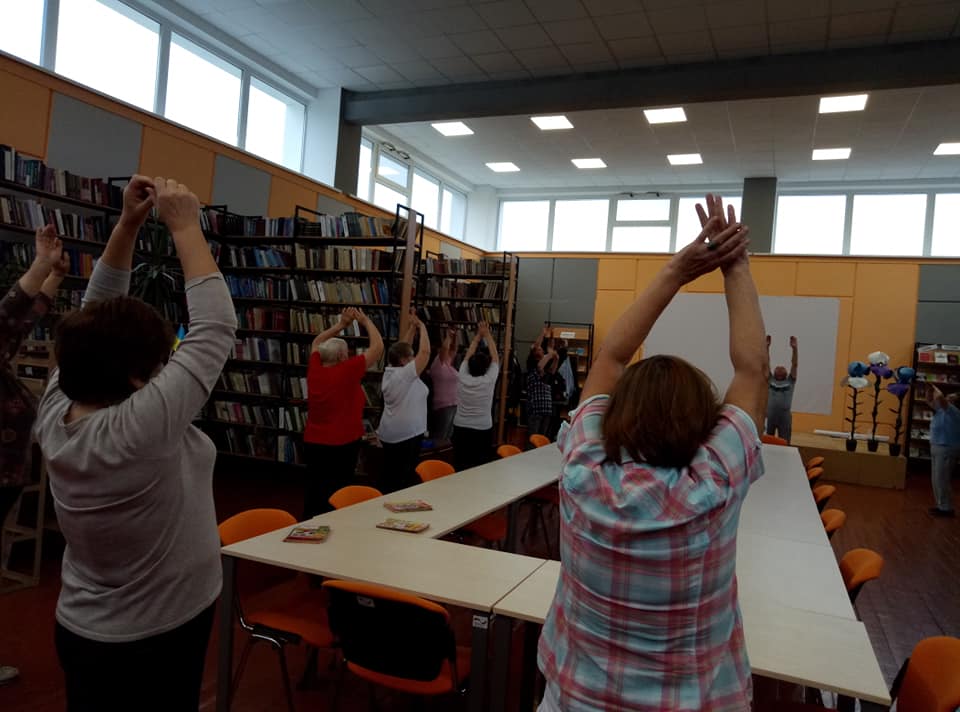 Масові заходи
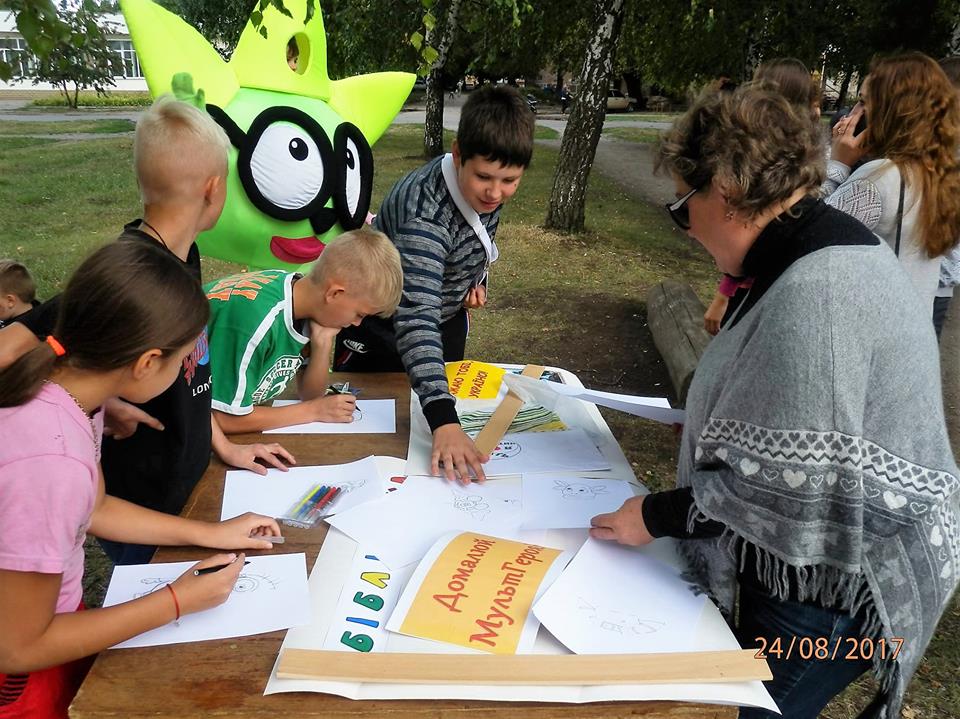 Масові заходи
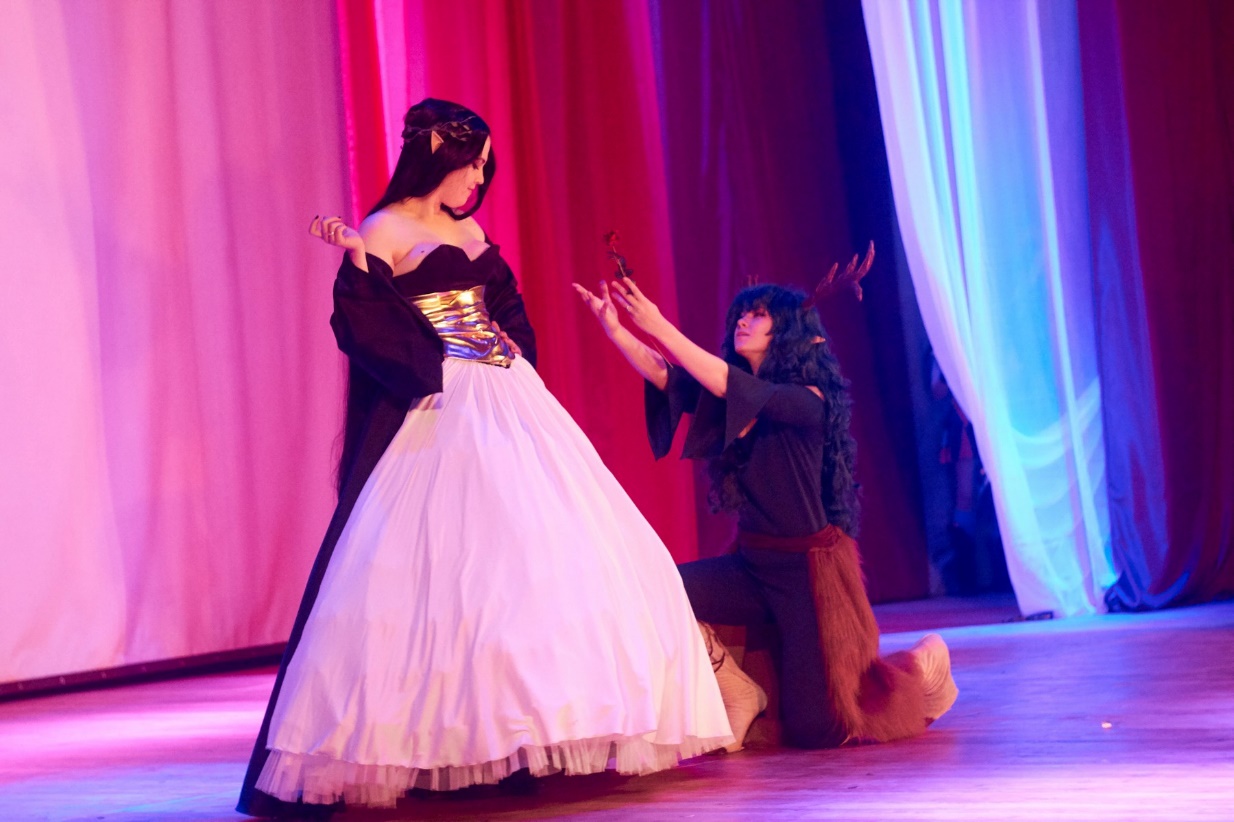 Масові заходи
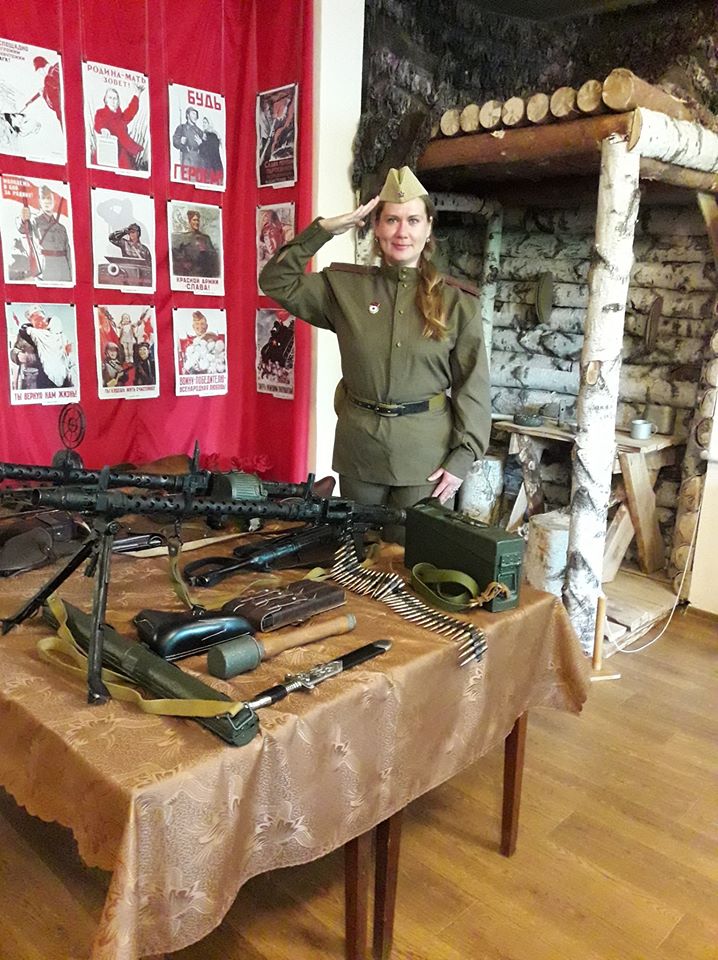 Масові заходи
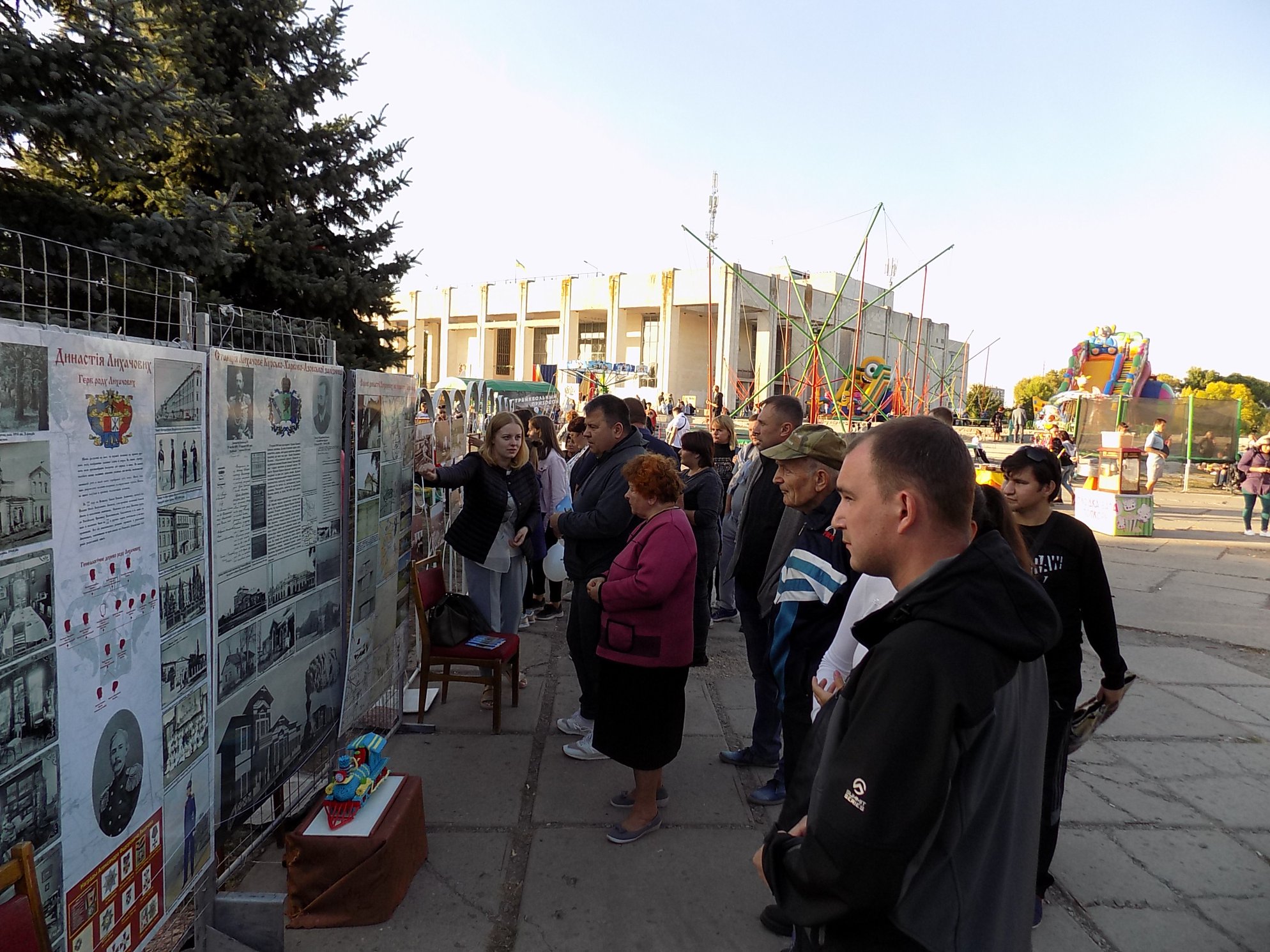 Масові заходи
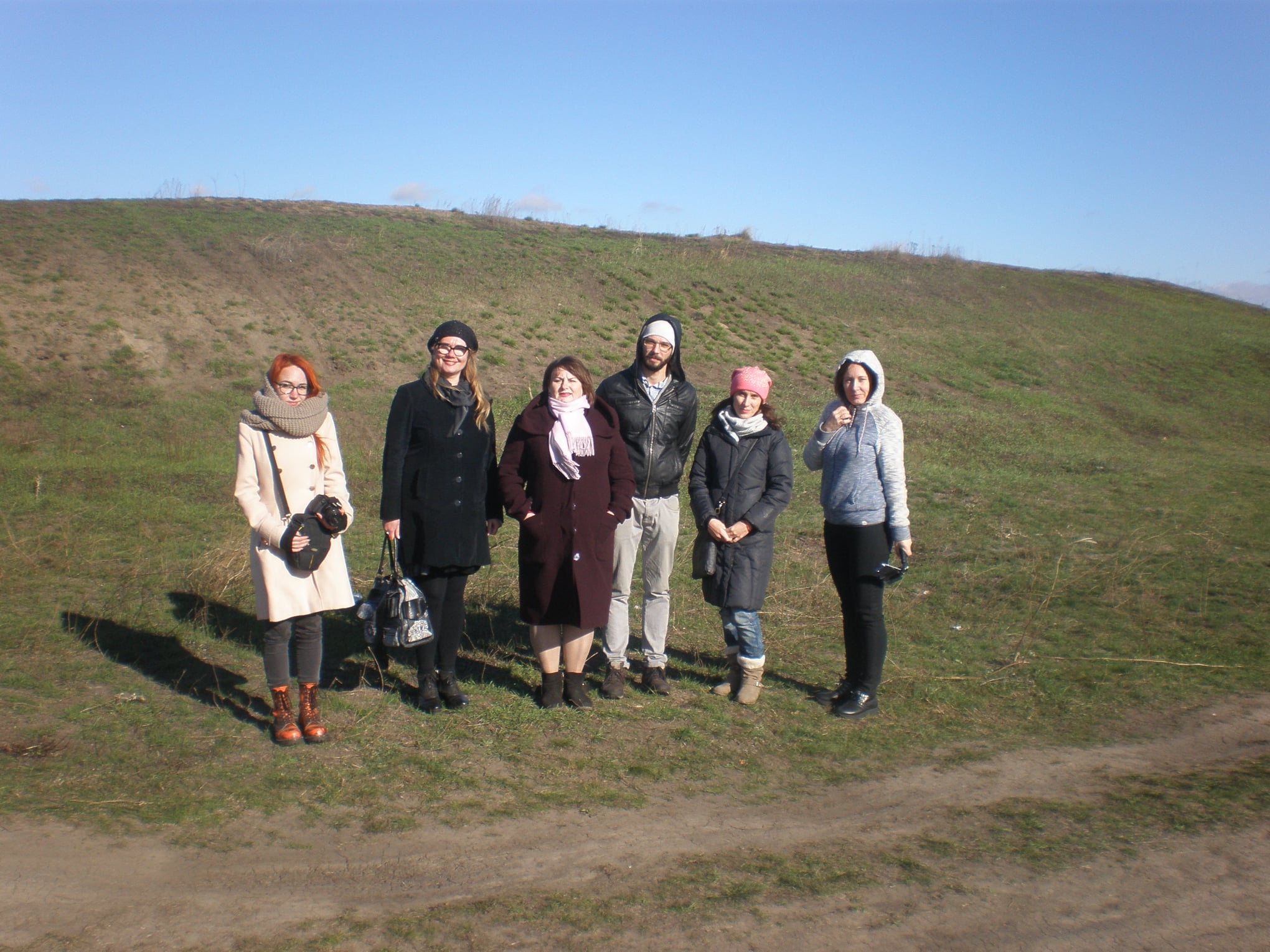 Фестивалі
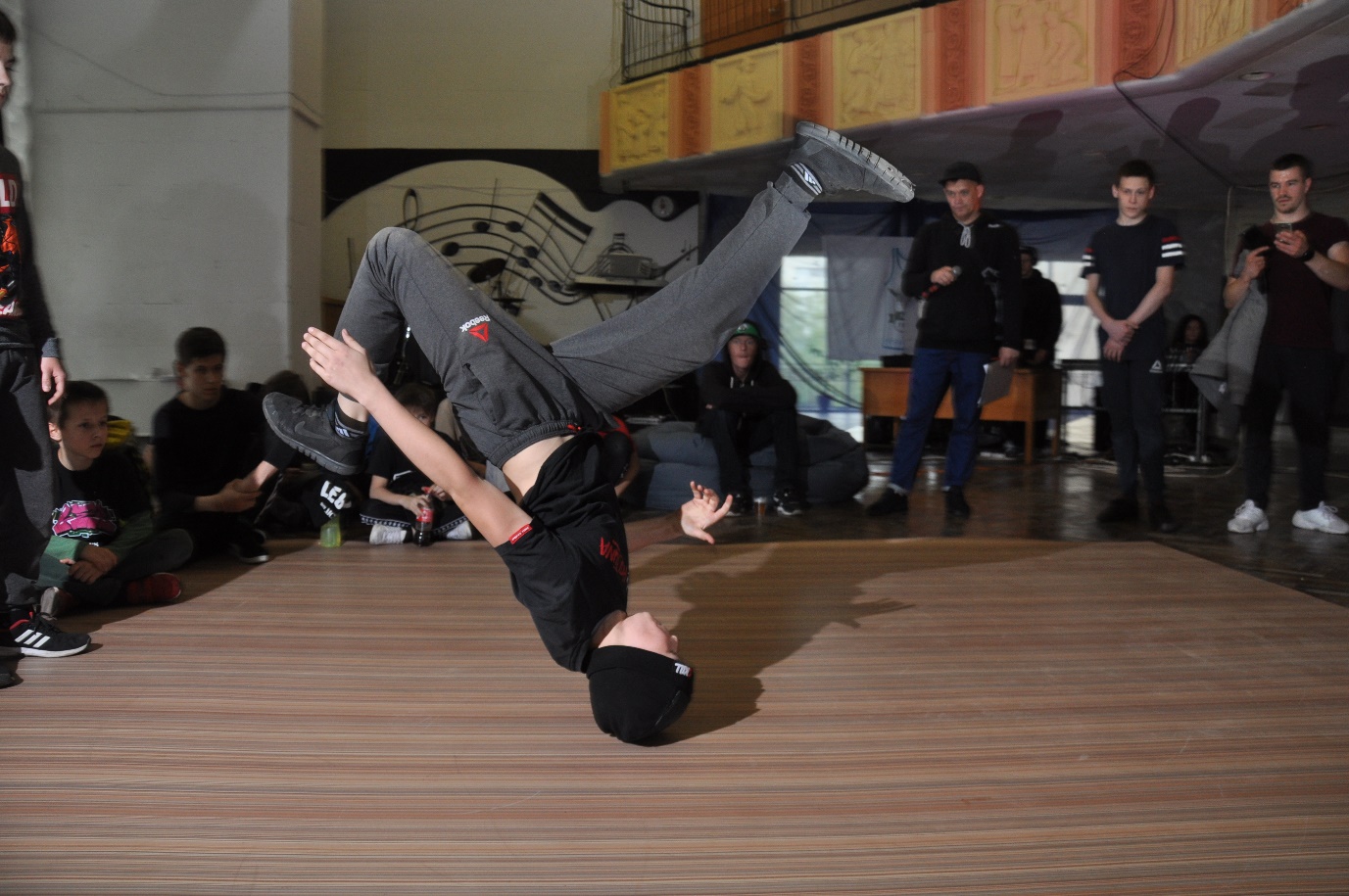 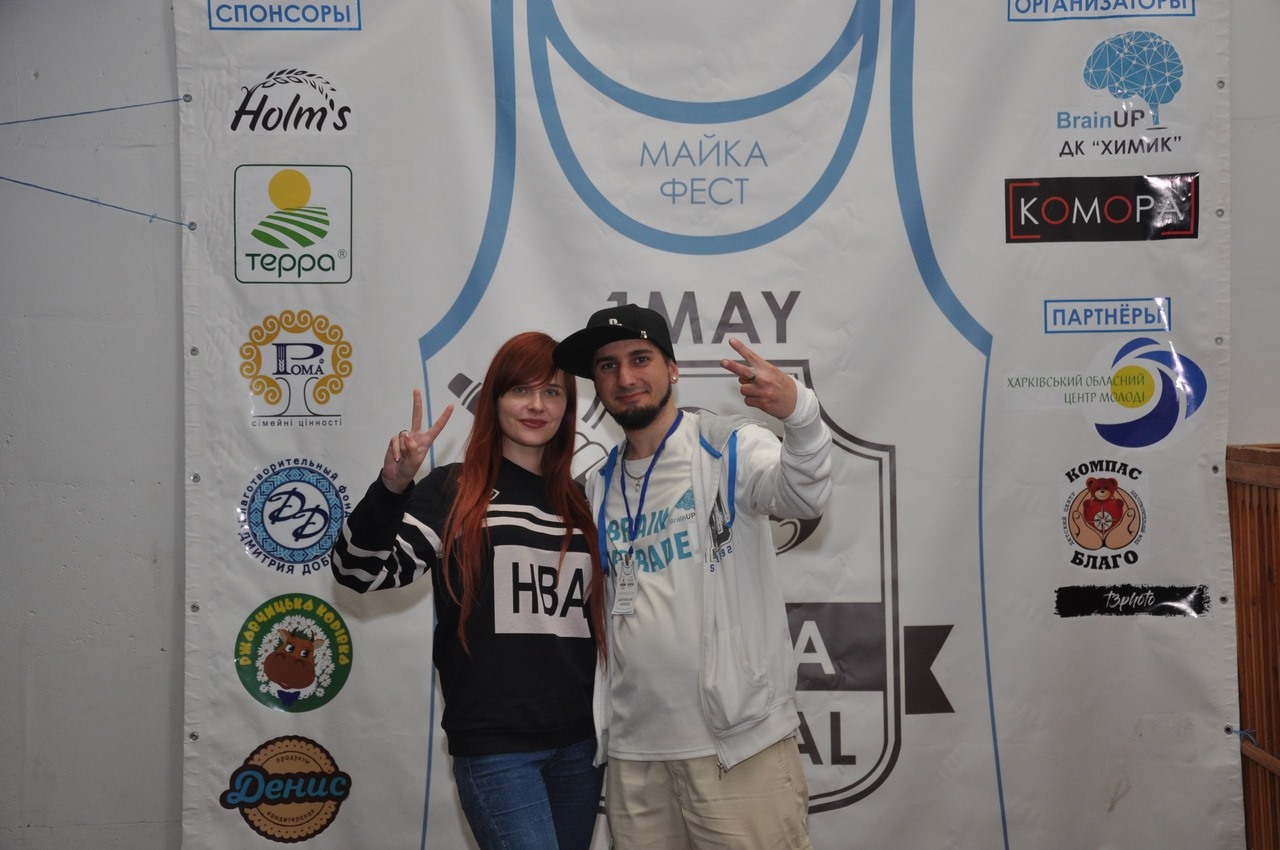 Фестивалі
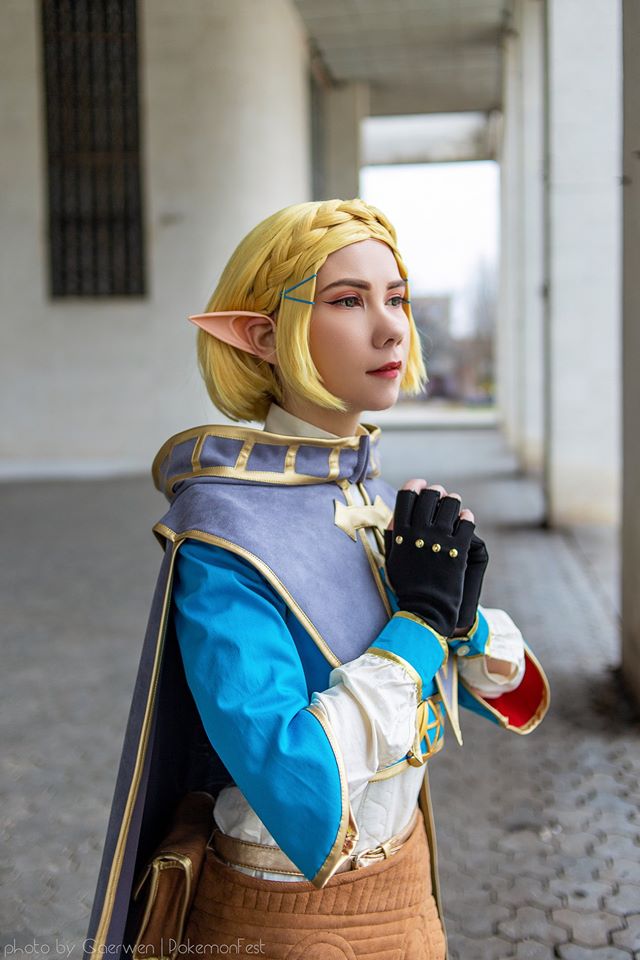 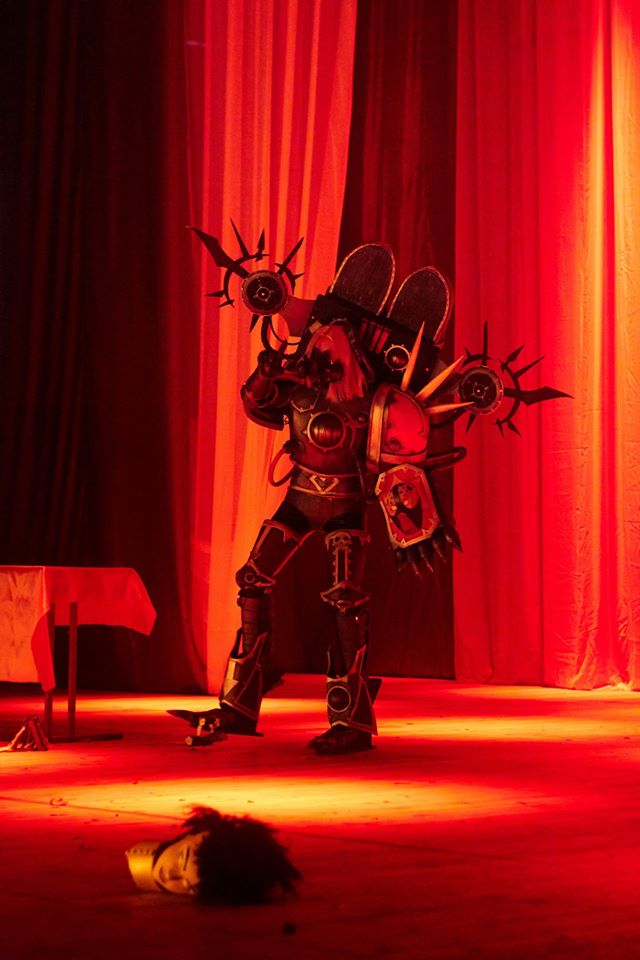 Фестивалі
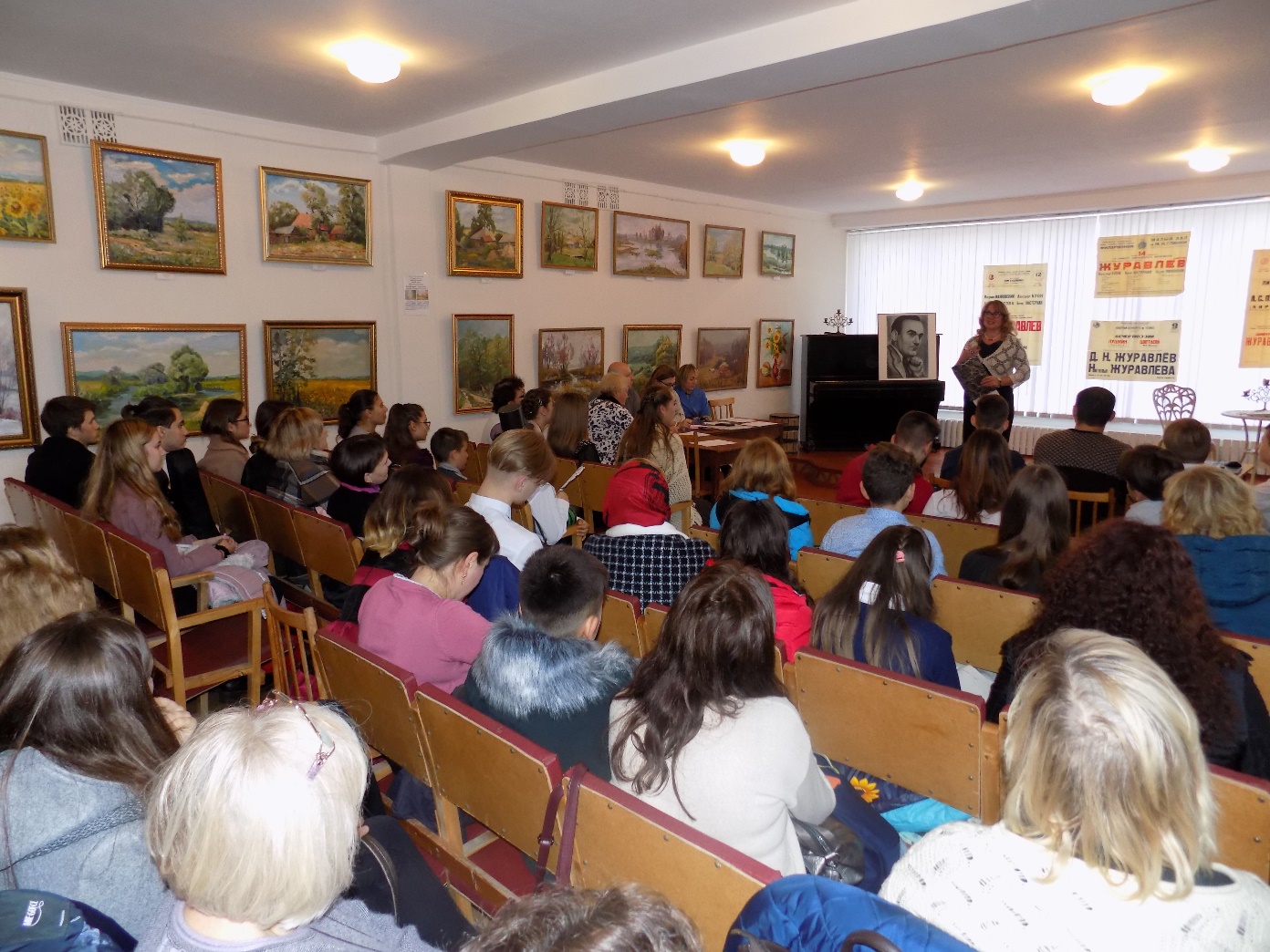 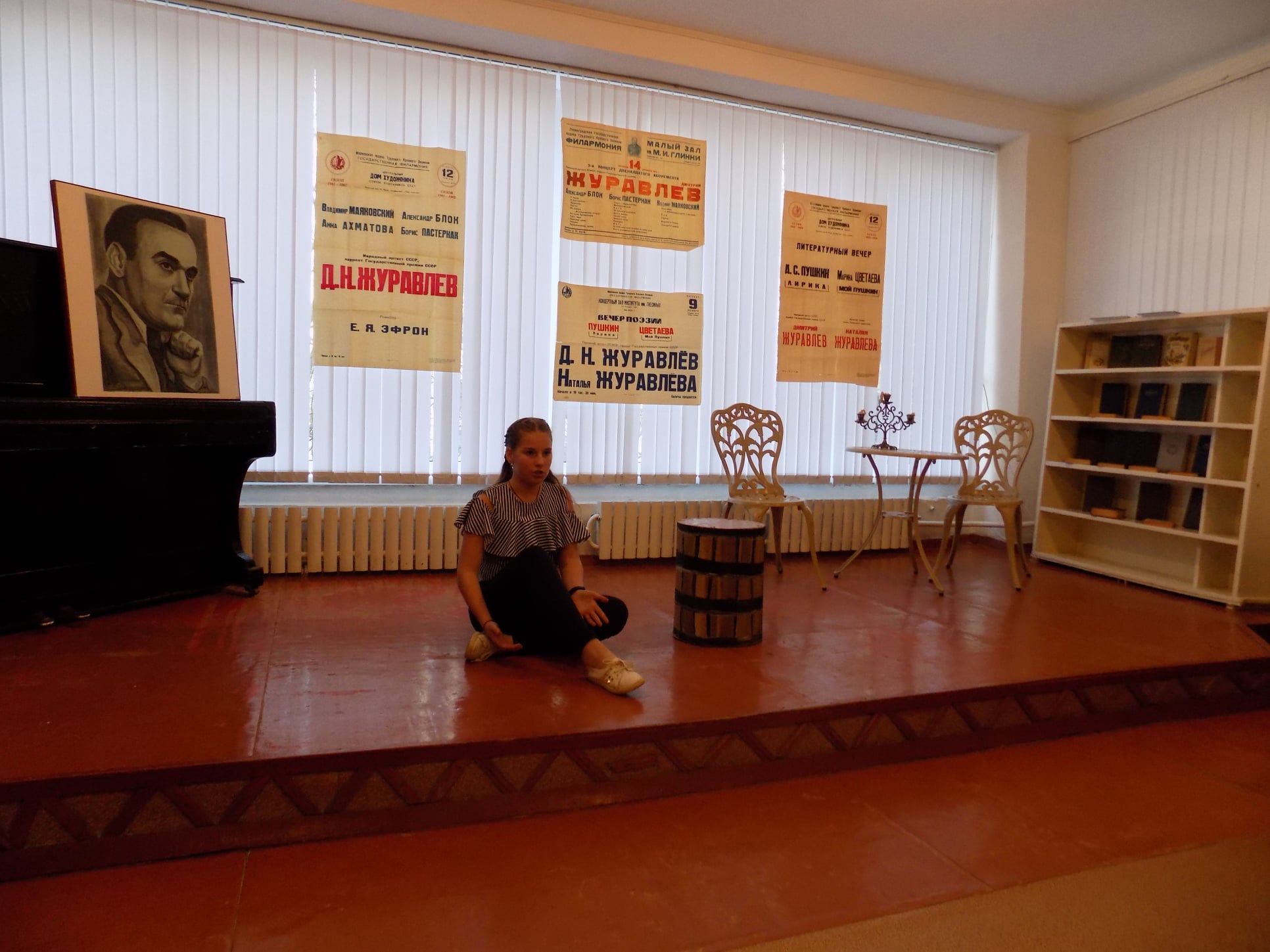 Фестивалі
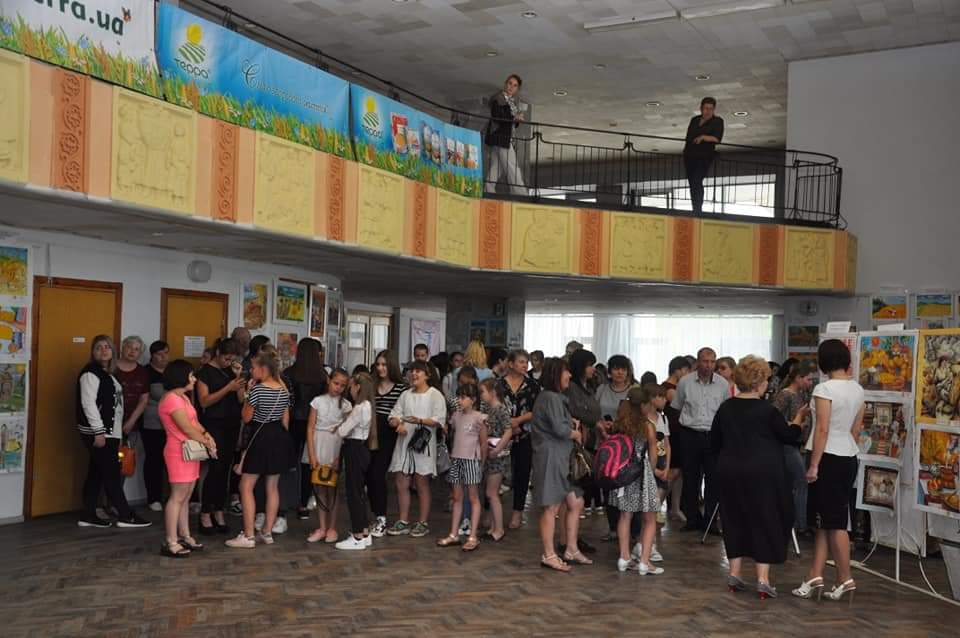 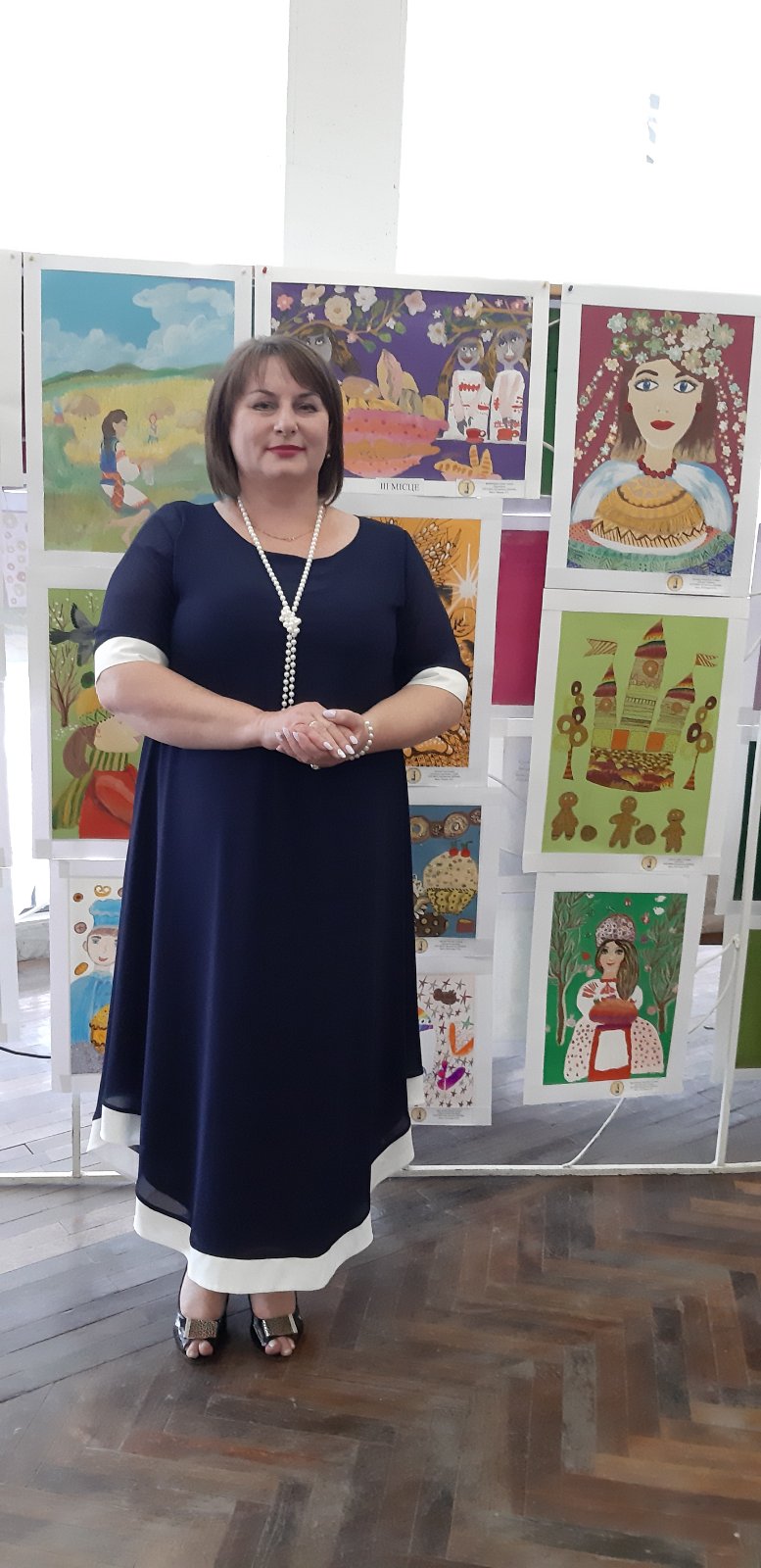 Фестивалі
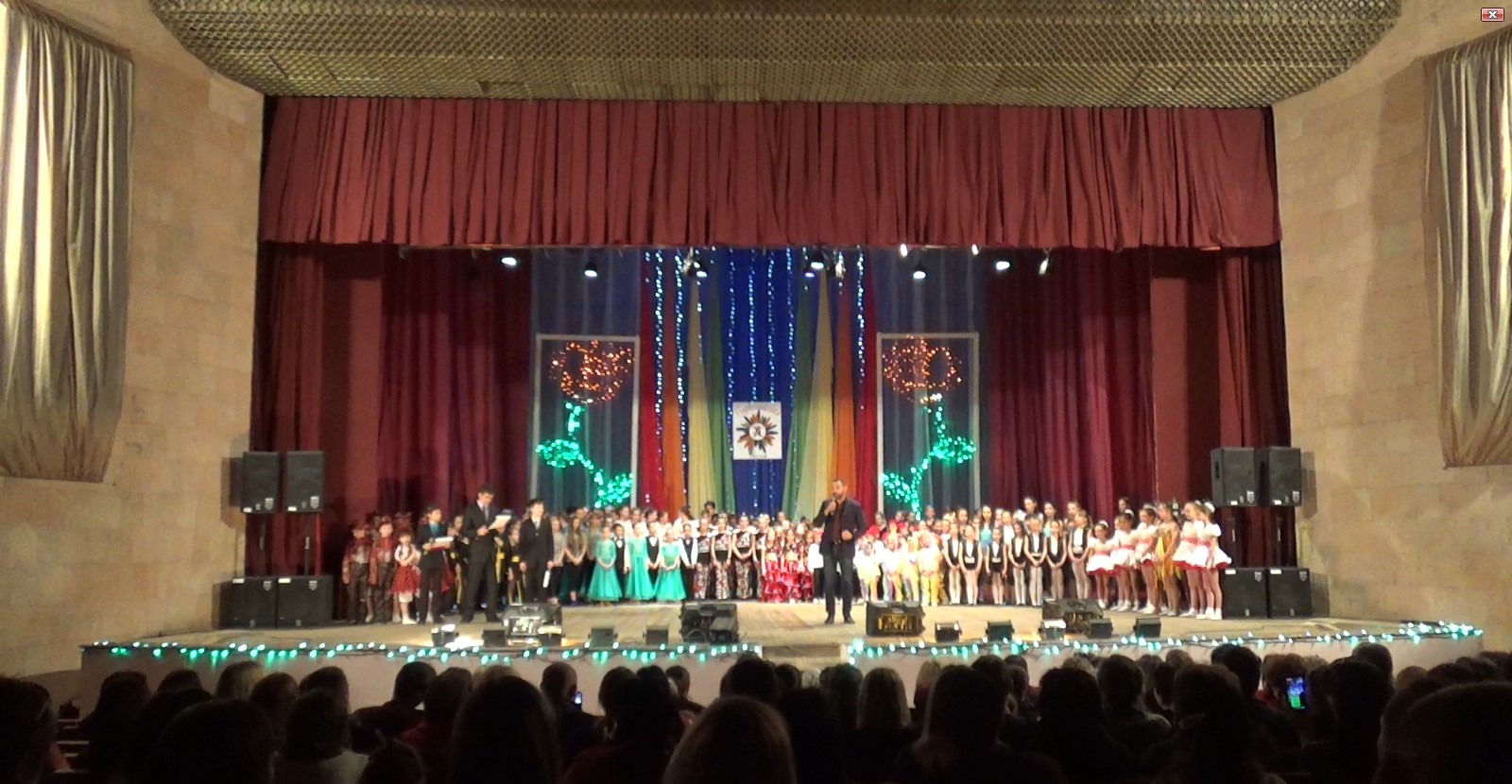 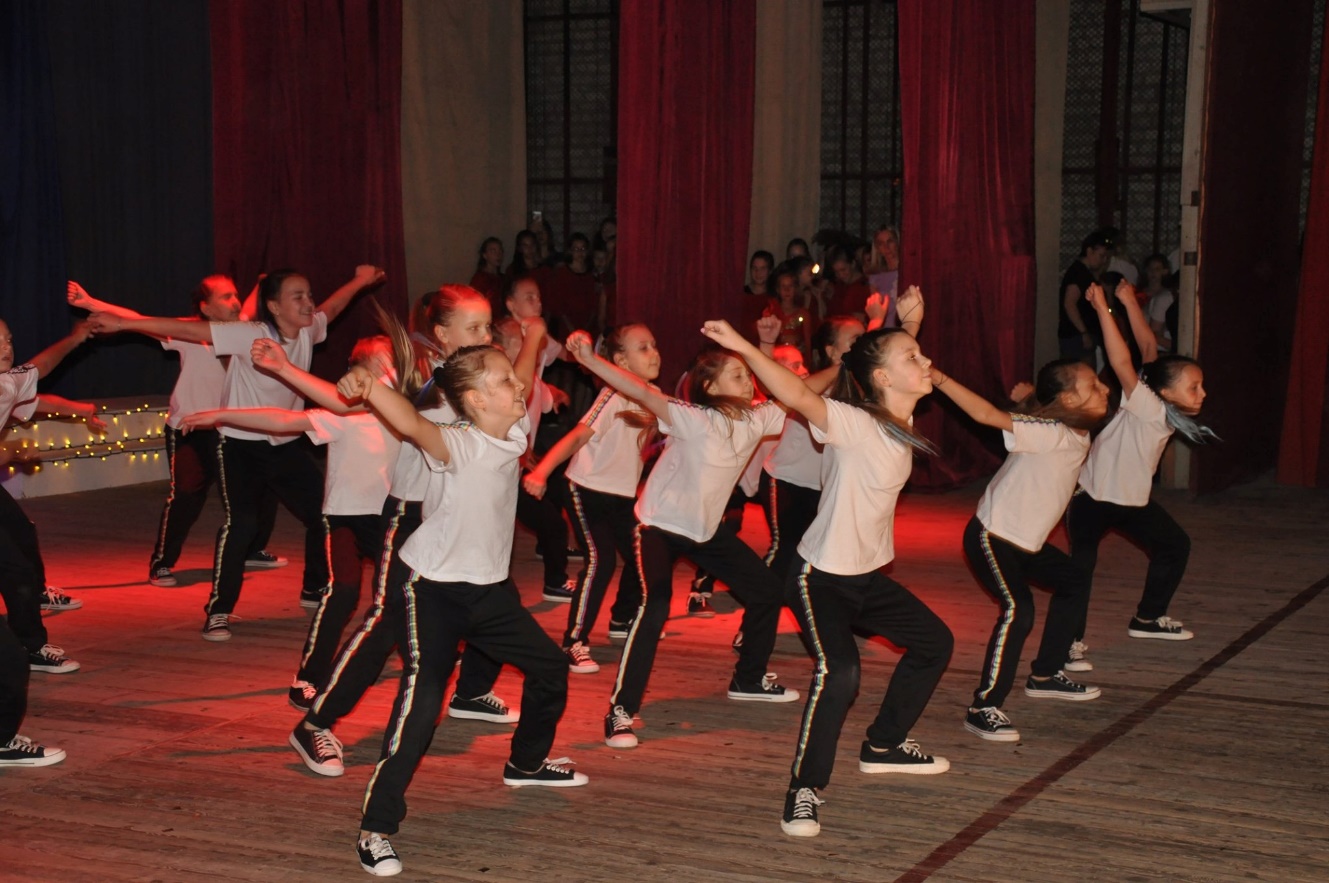 Наші досягнення
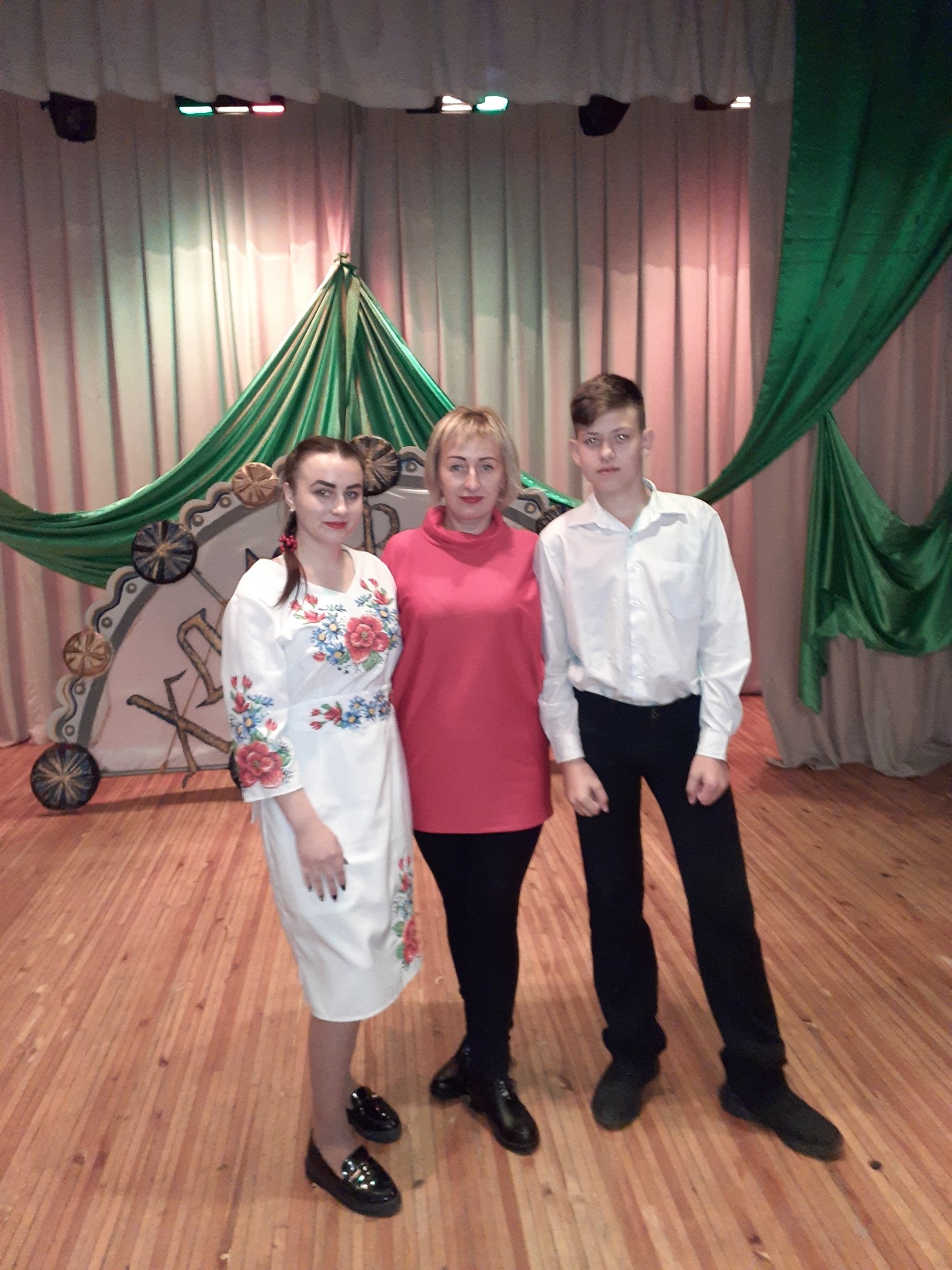 Наші досягнення
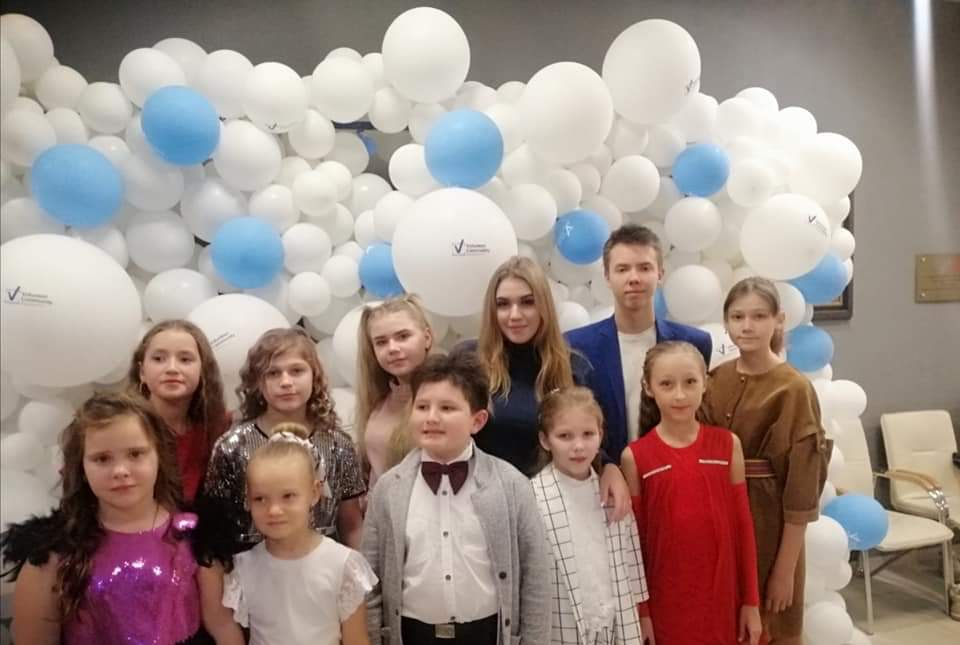 Наші досягнення
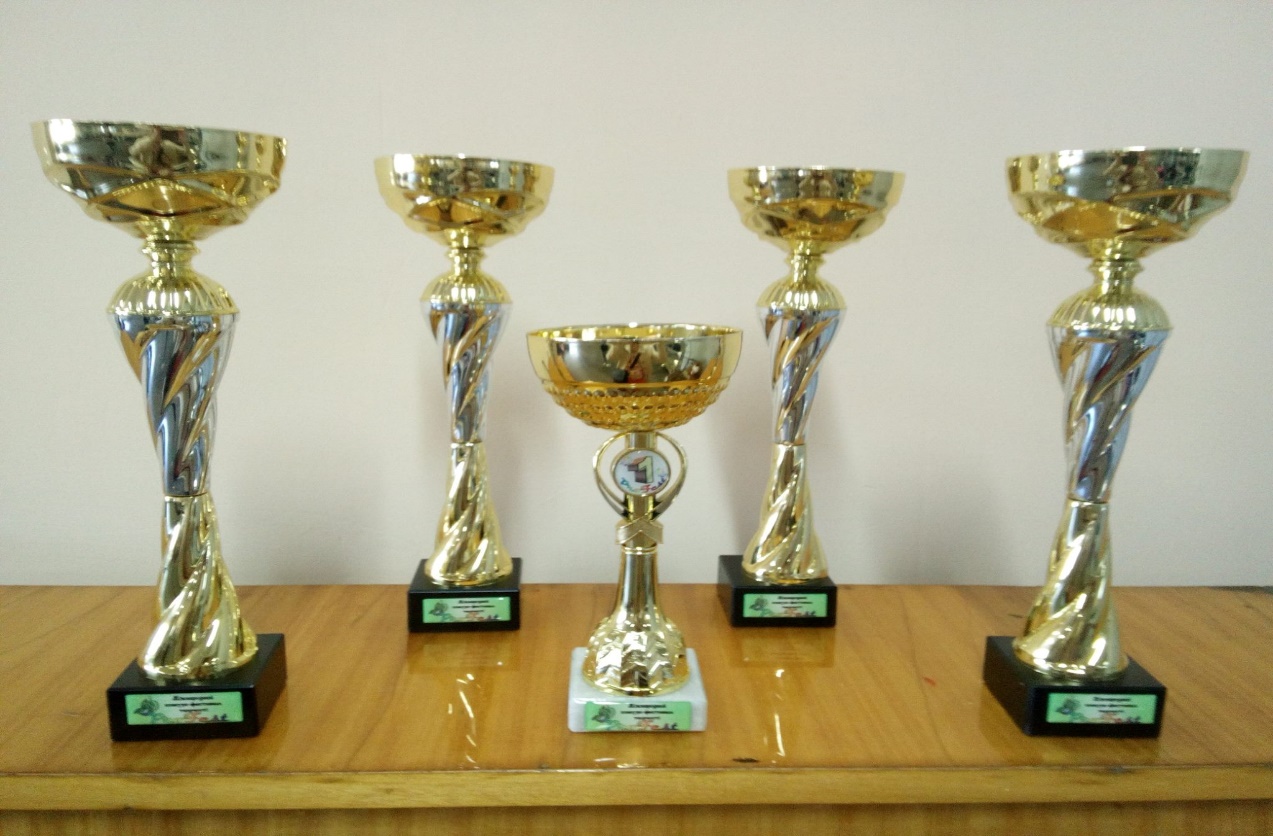 Наші досягнення
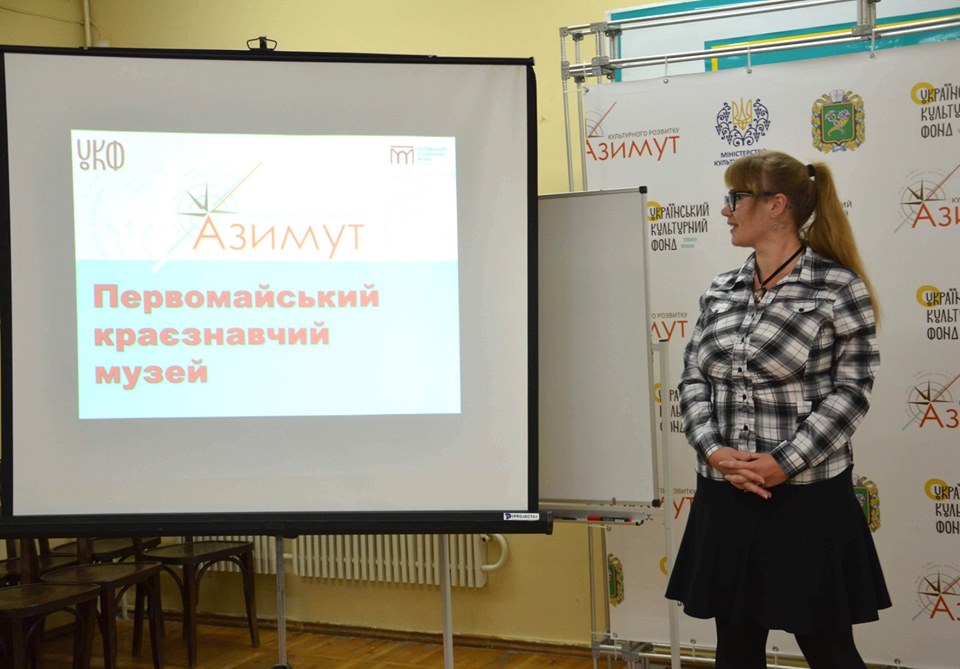 Громадянська активність працівників культури
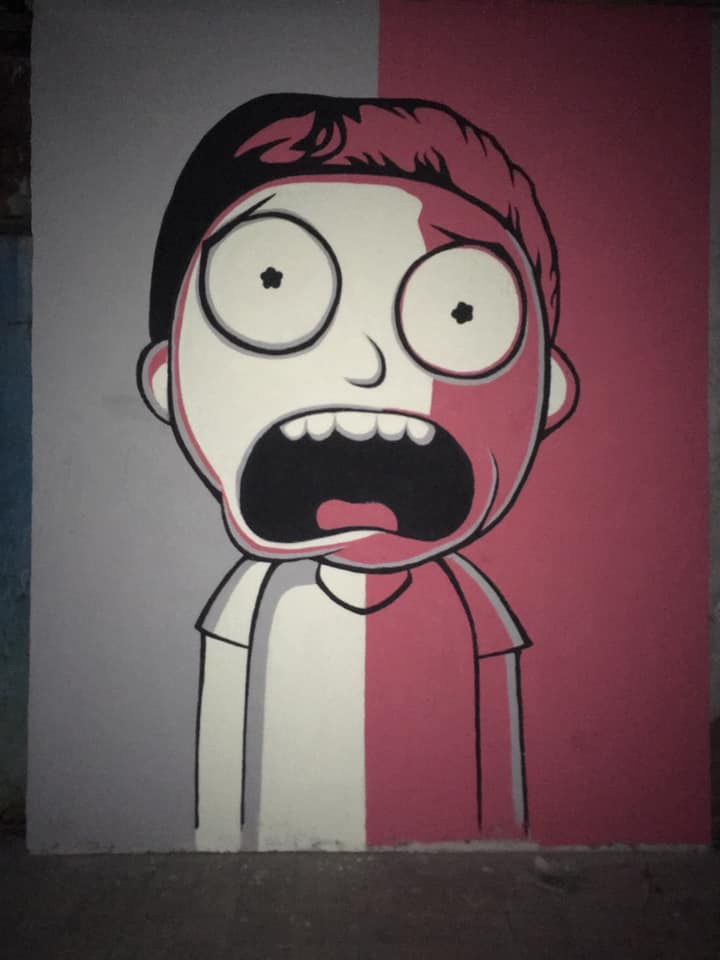 Громадянська активність працівників культури
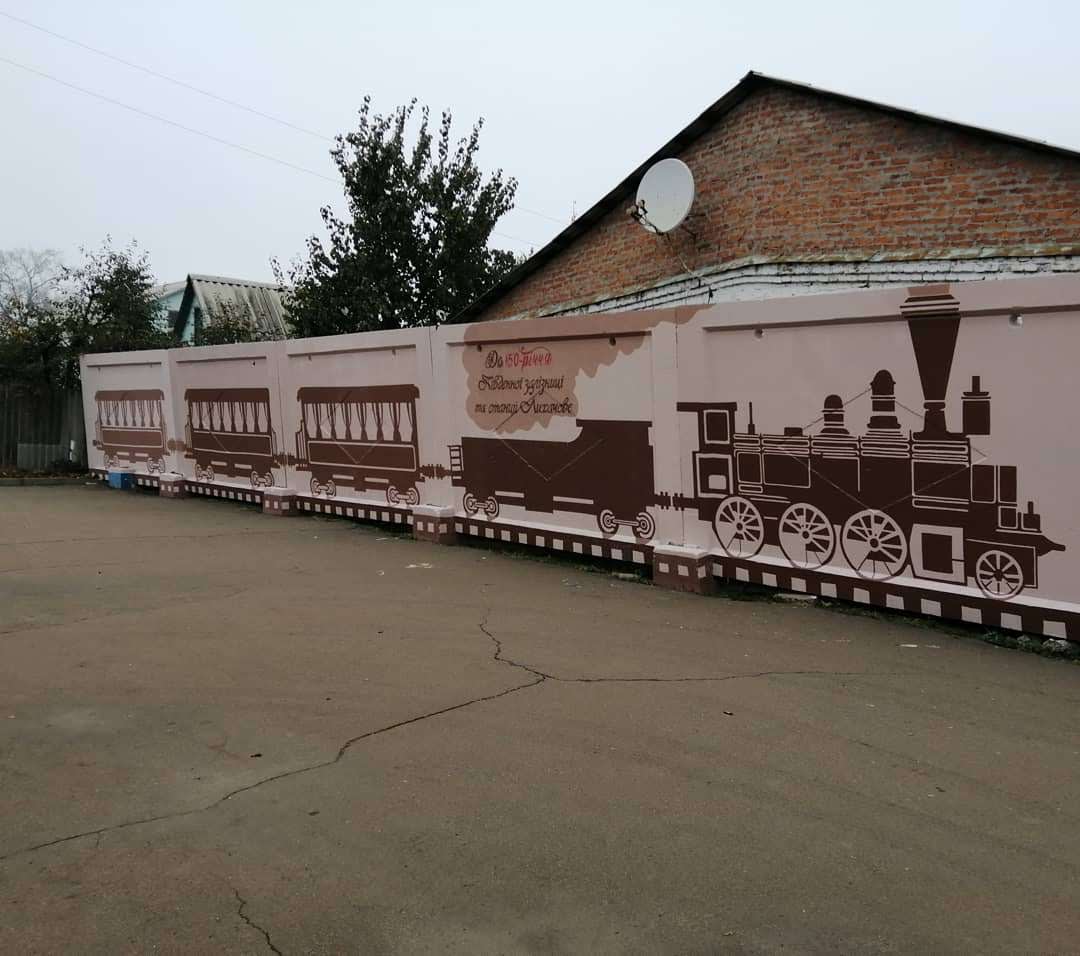 Громадянська активність працівників культури
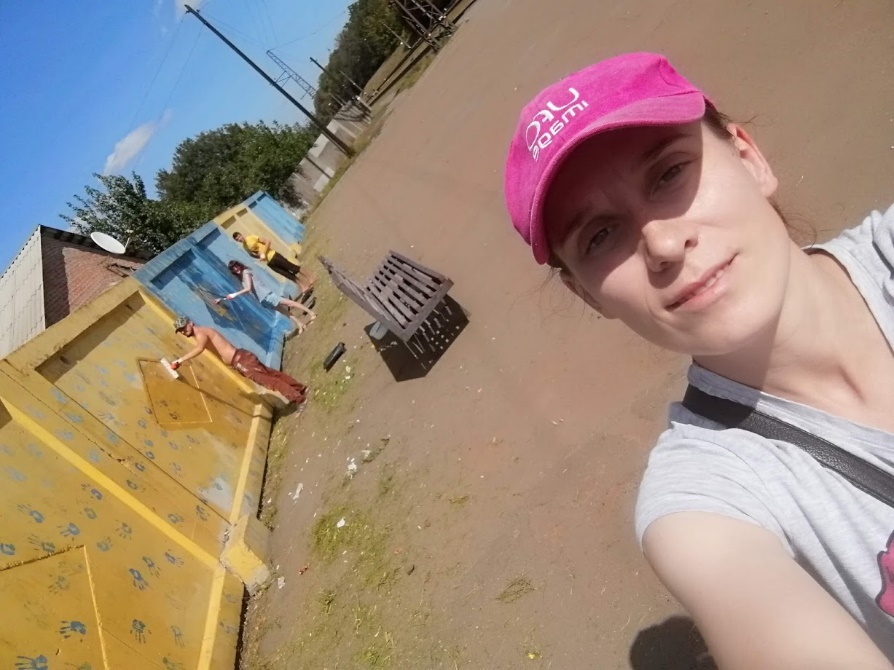 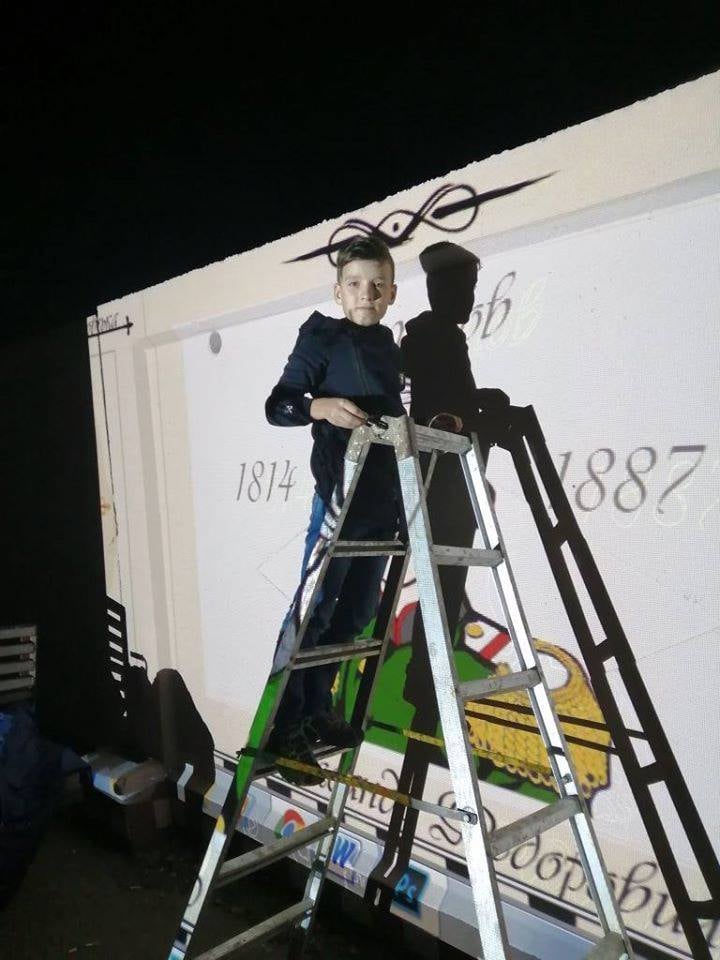 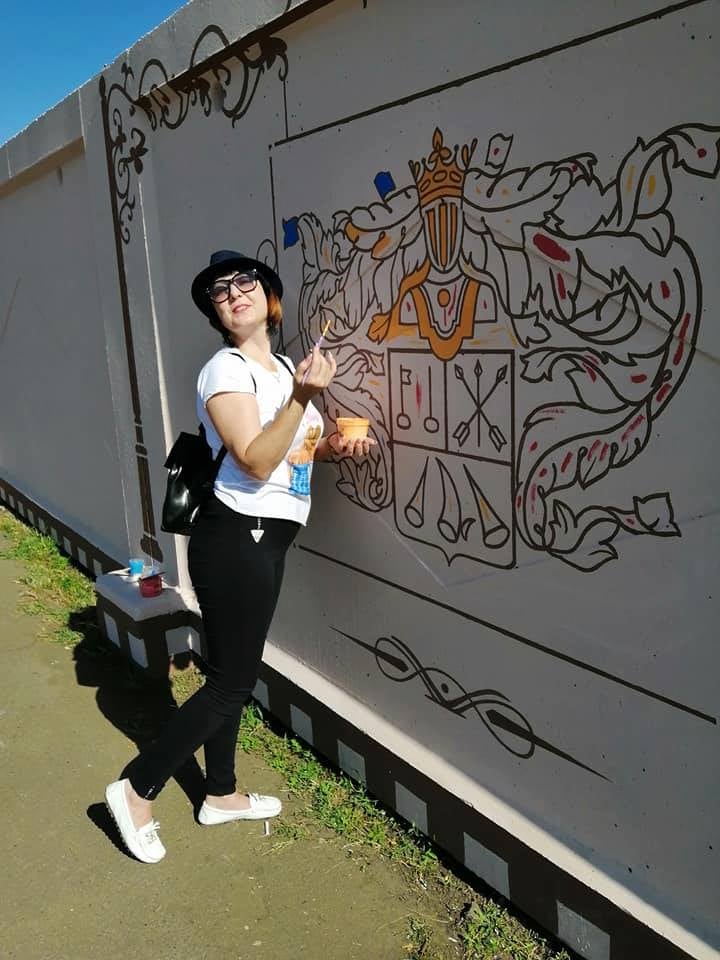 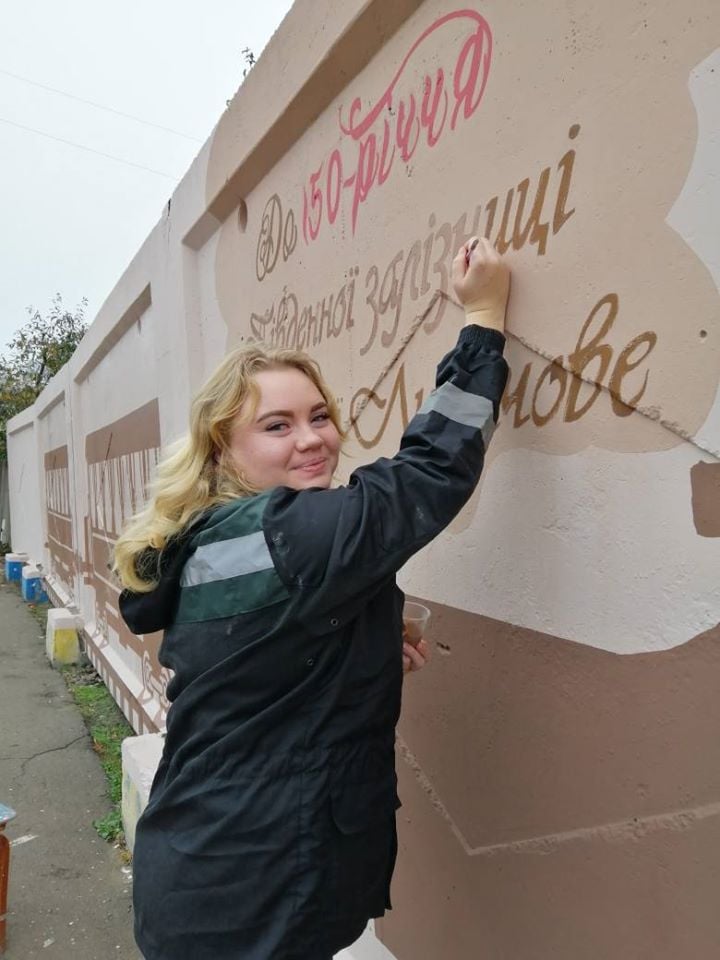 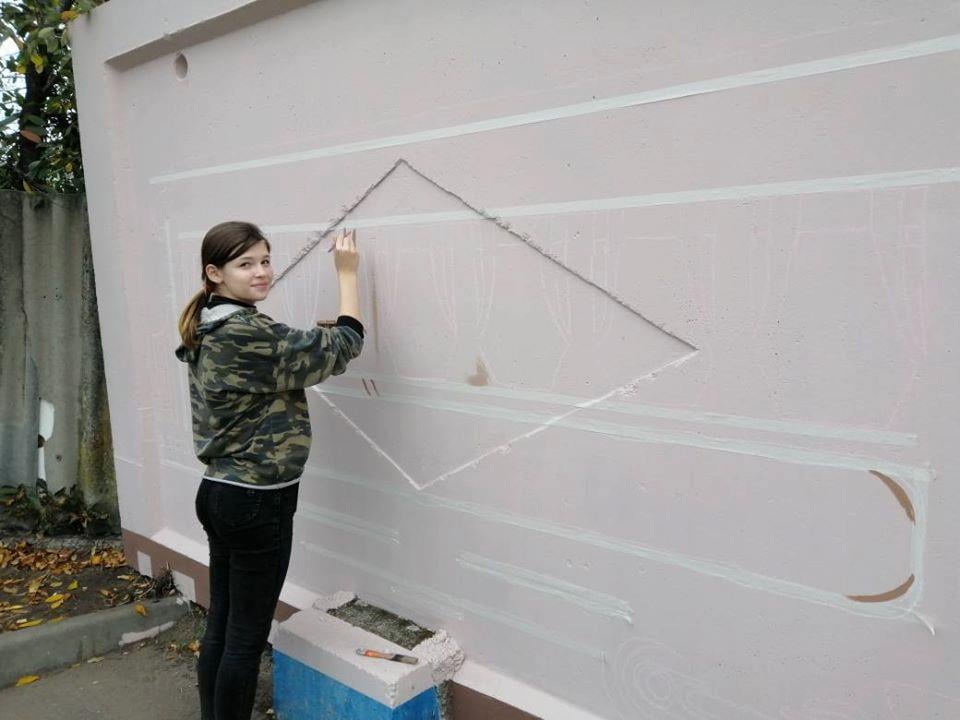 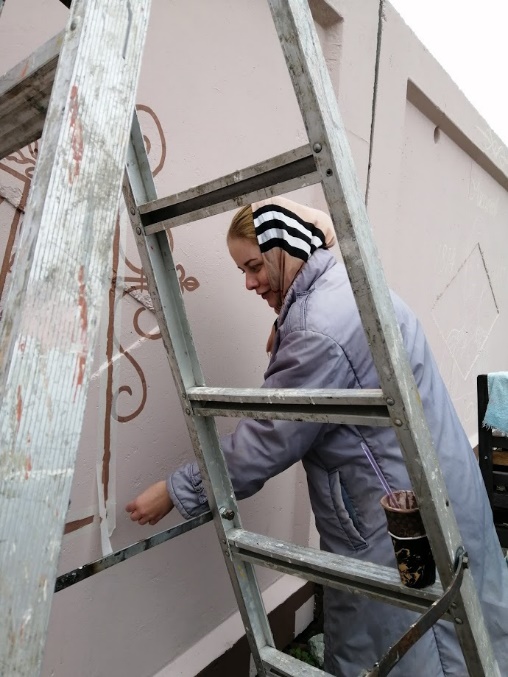 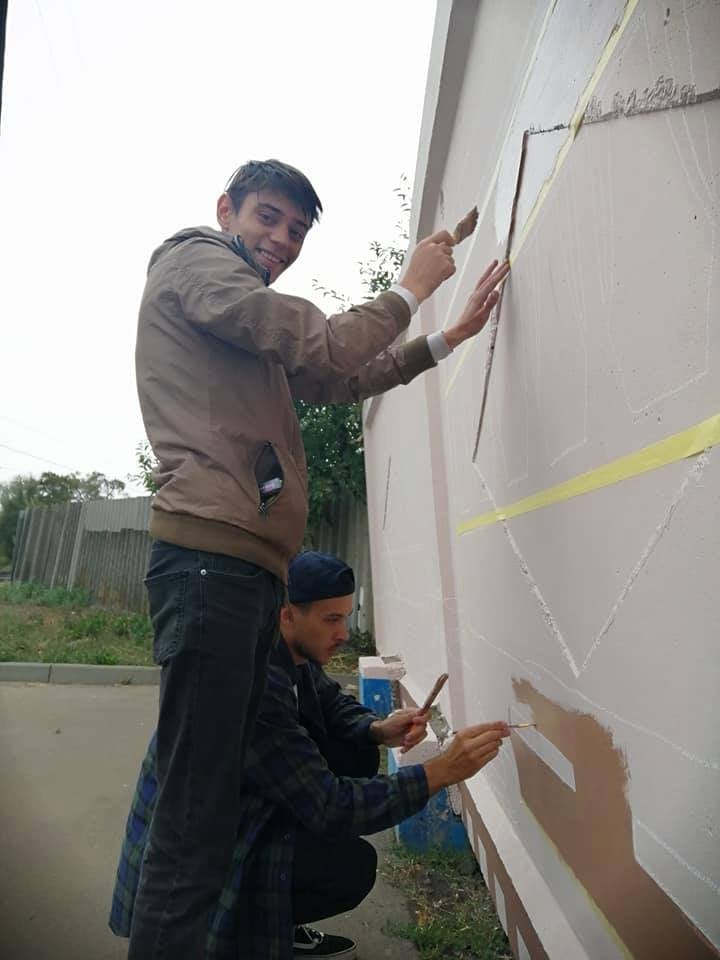 Громадянська активність працівників культури
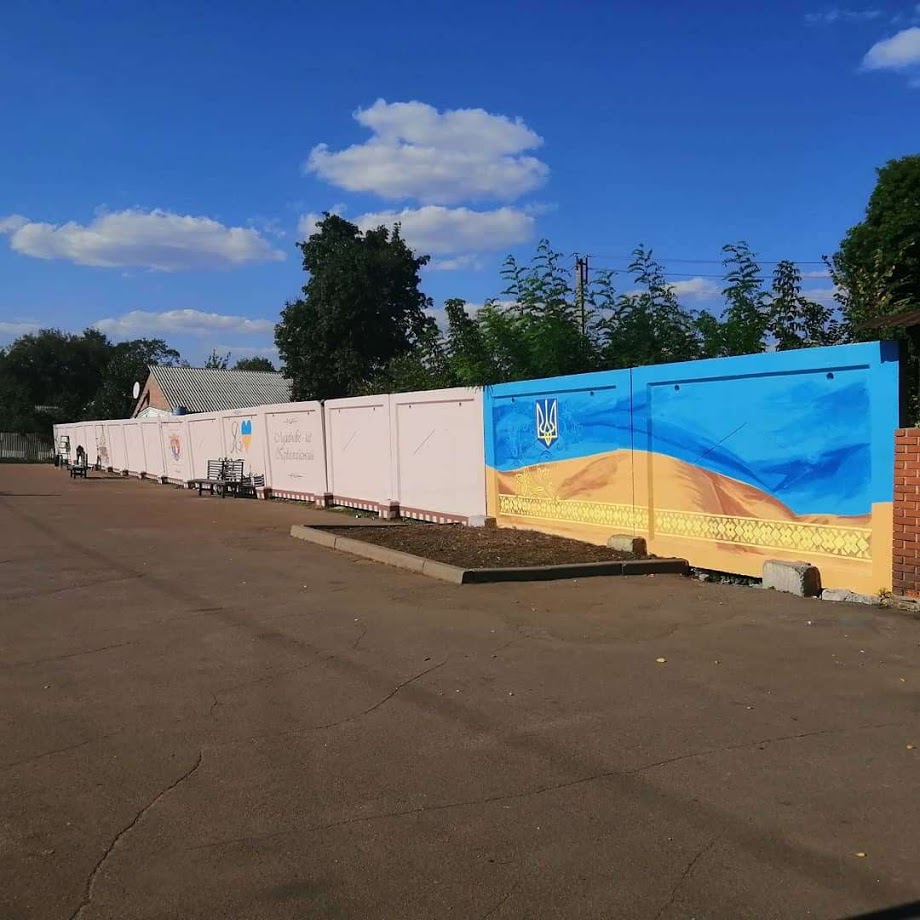 Громадянська активність працівників культури
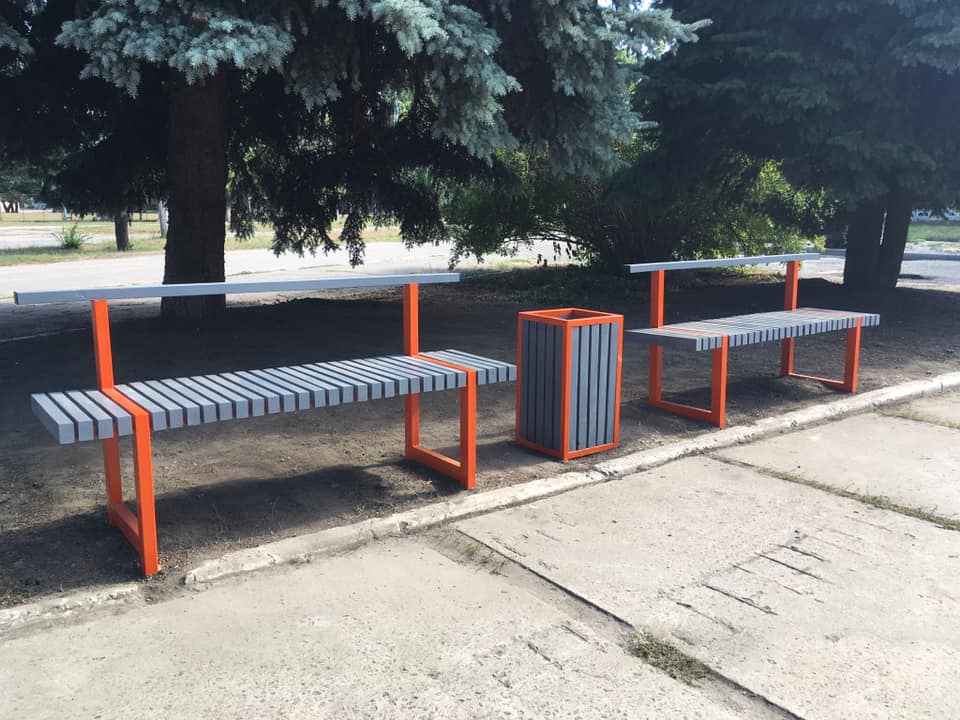 Громадянська активність працівників культури
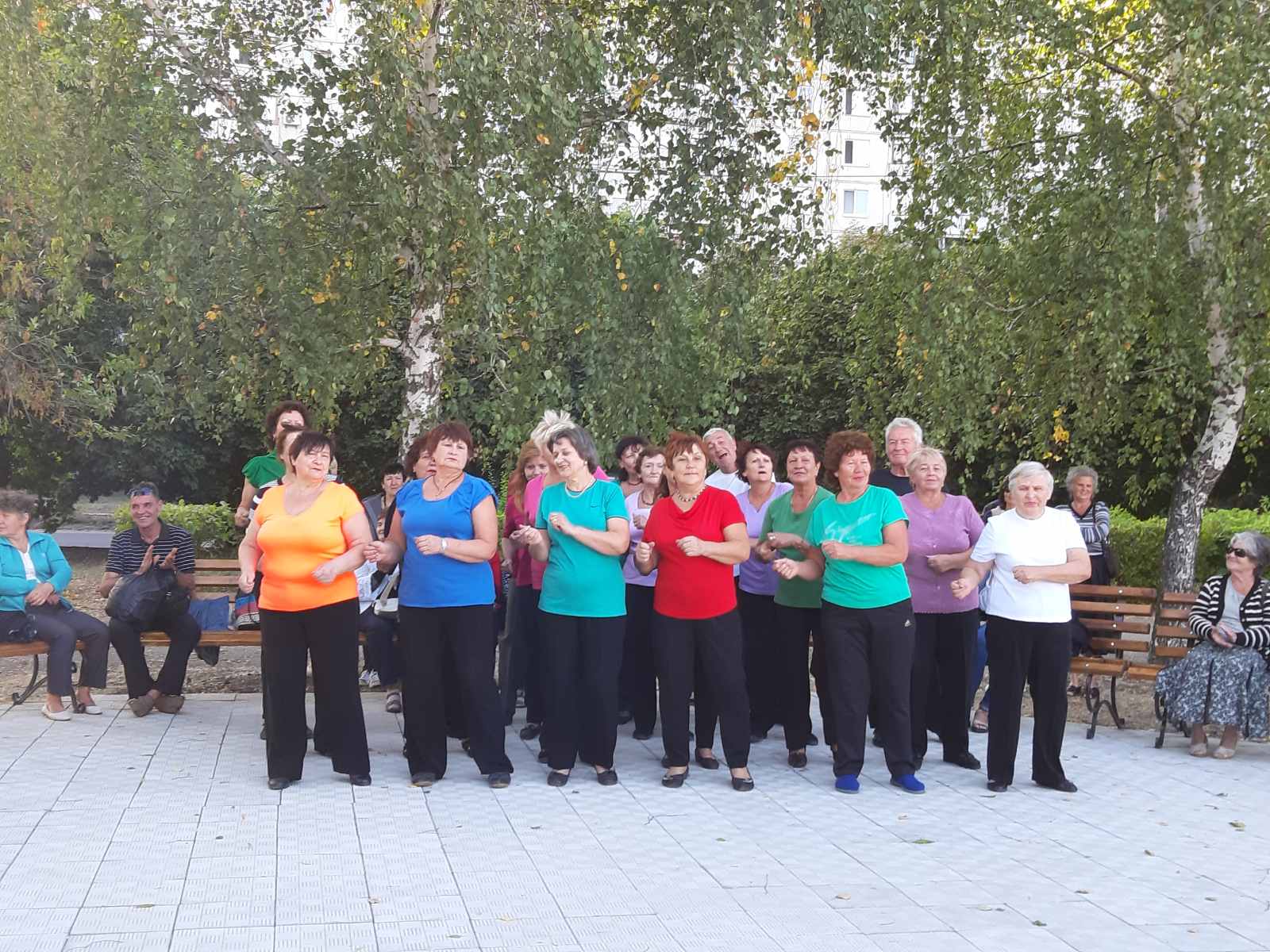 Громадянська активність працівників культури
НАЙКРАЩІ ПРОЕКТИ ЩЕ Попереду!